Harvesting and Working Green Wood
By George Freeman
Four ways to obtain green wood for turning:
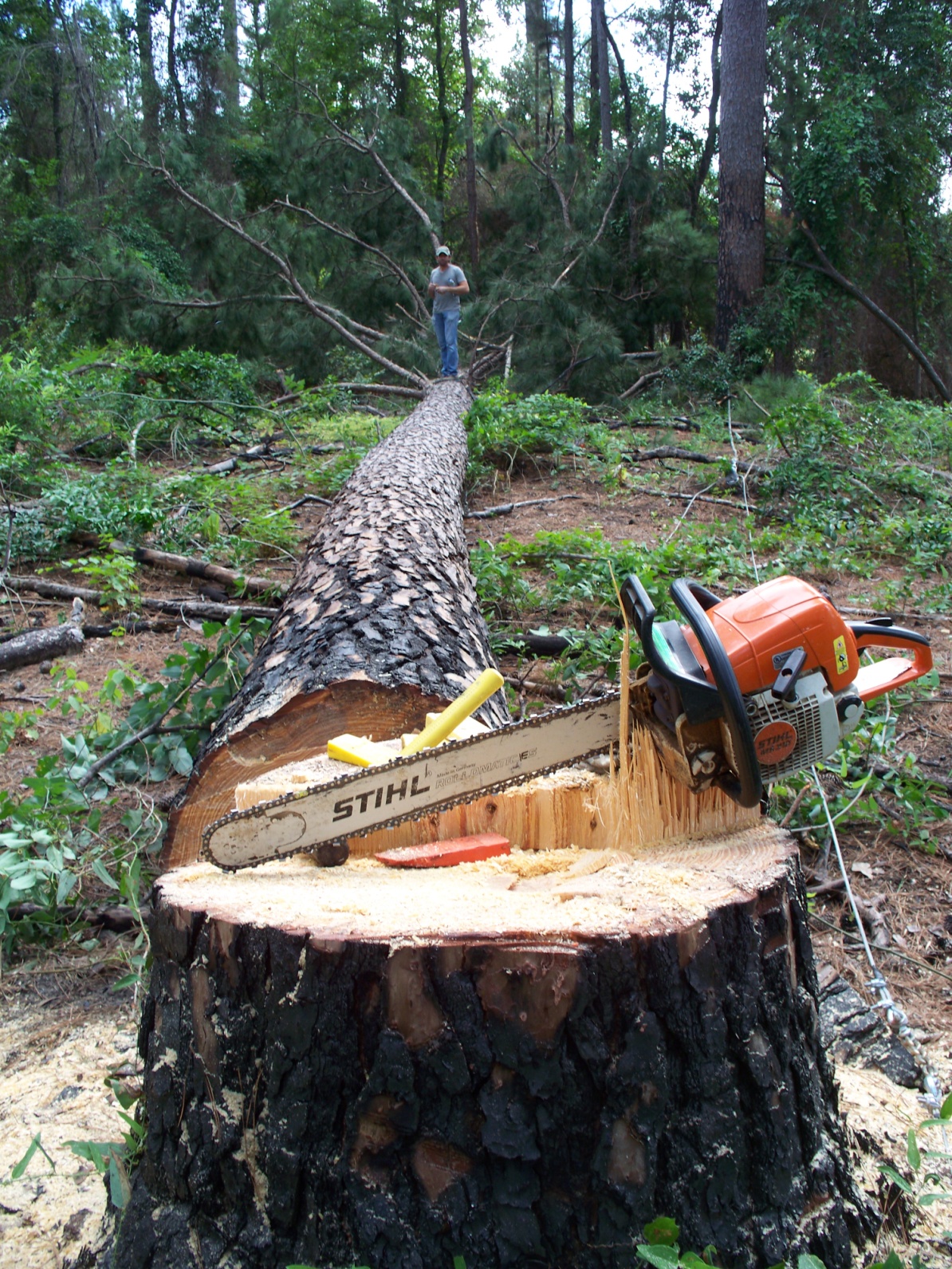 Cut down a tree.
Four ways to obtain green wood for turning:
Find trees already cut down by other people.
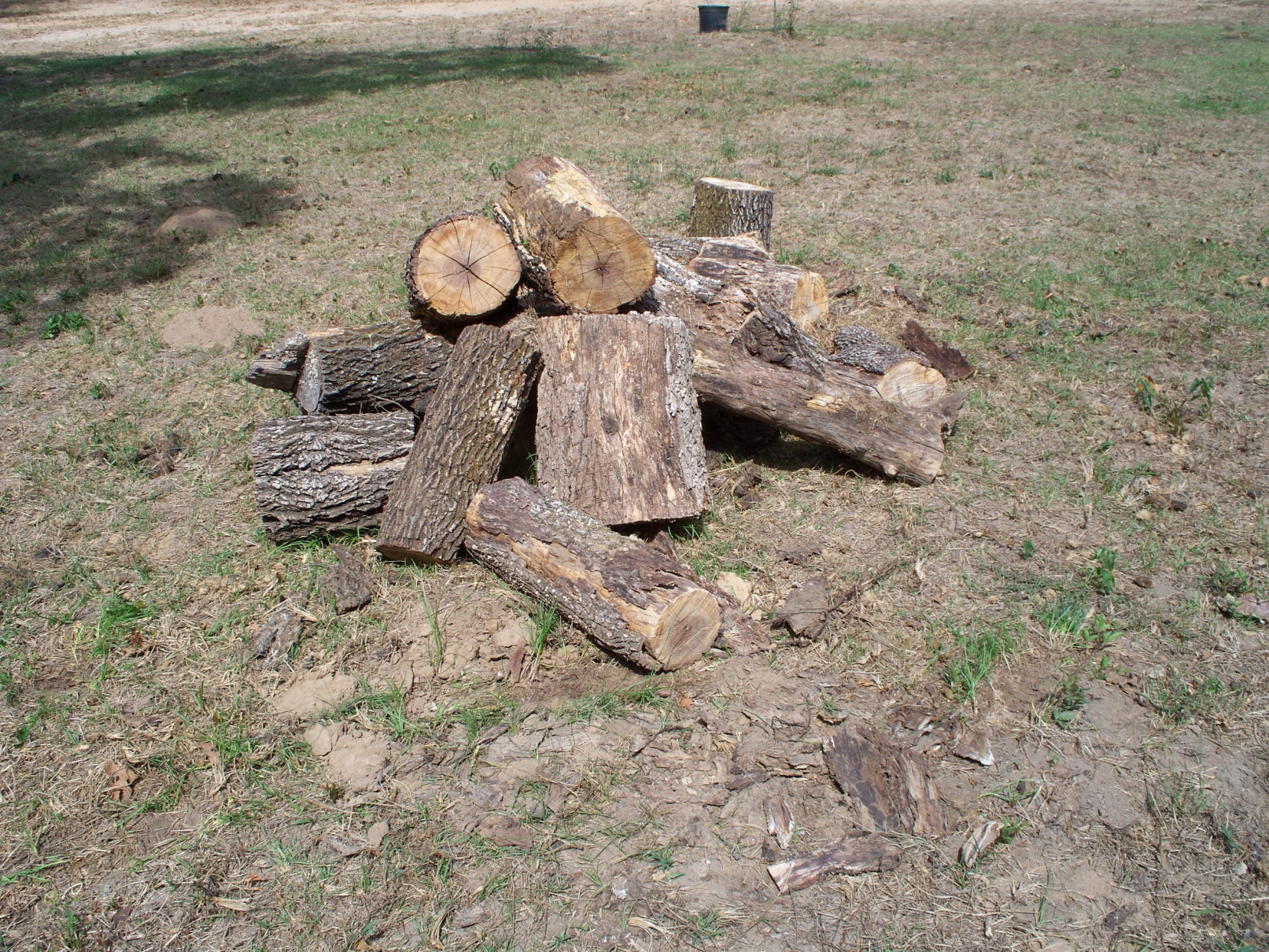 Four ways to obtain green wood for turning:
Have a friend give you green wood they have obtained.
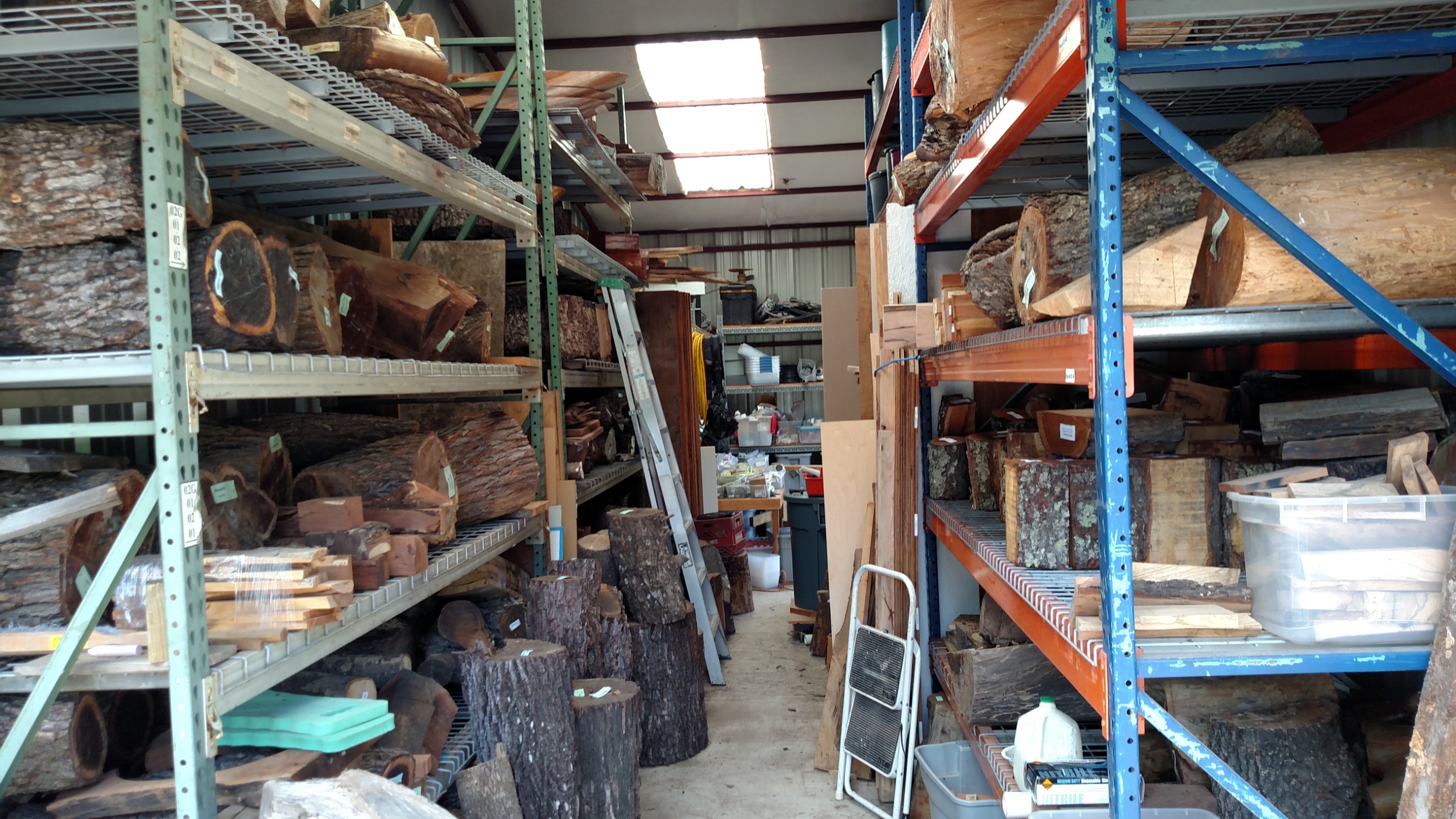 Four ways to obtain green wood for turning:
Hang around someone with a sawmill .
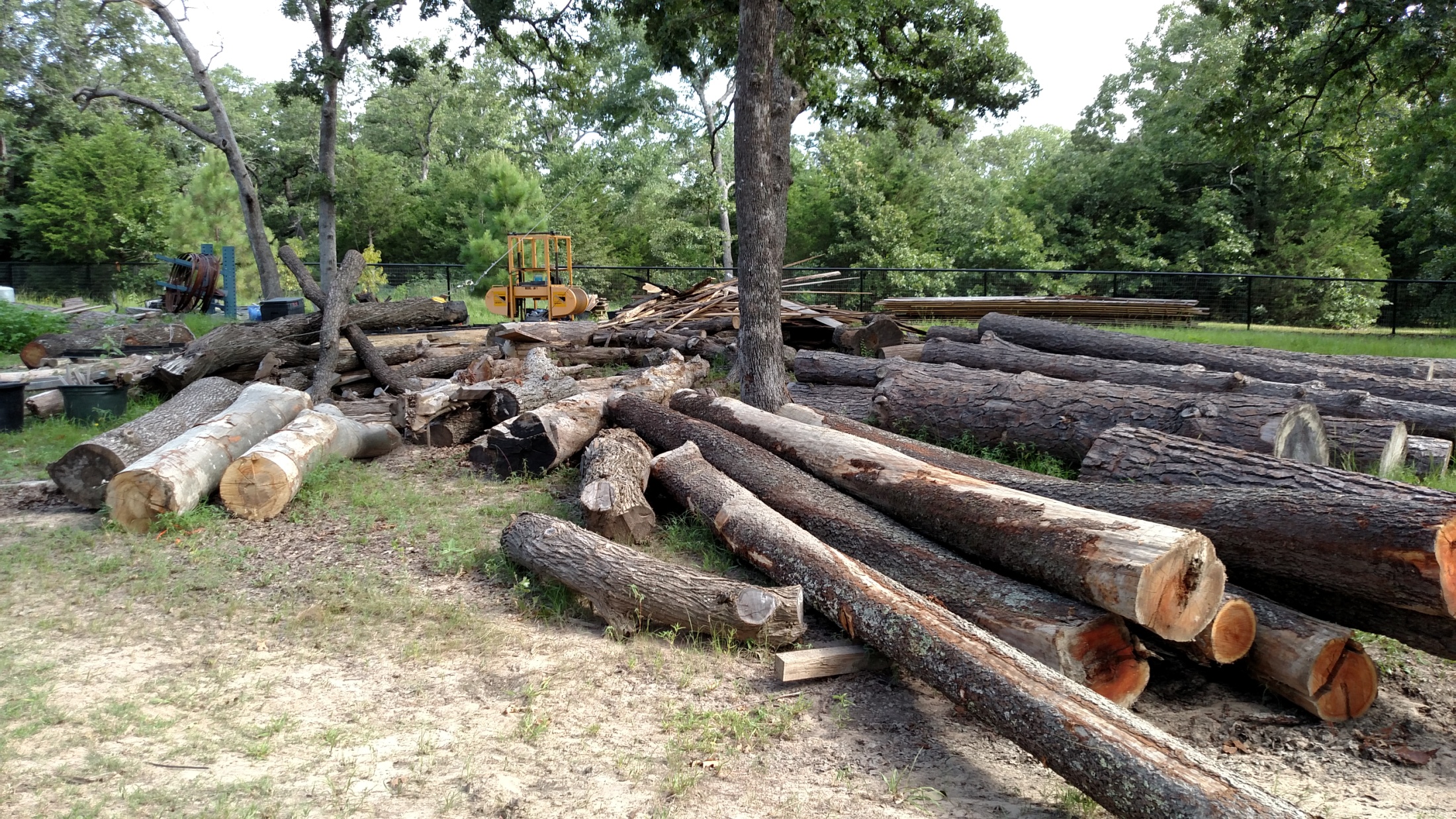 Things to consider about trees
100 foot tall pine             tree.

 38 inch diameter trunk

 2000 board feet of lumber.

 20,000 pounds of wet wood.
Doyle volume chart
Results in board feet of lumber
20 ft. tree/ 24 inch diameter at small end = 500 board feet of lumber
Weight Chart based on Doyle Chart
20 ft. tree/ 24 inch diameter at small end = 4,760 lb. of wood
Weight of Wood
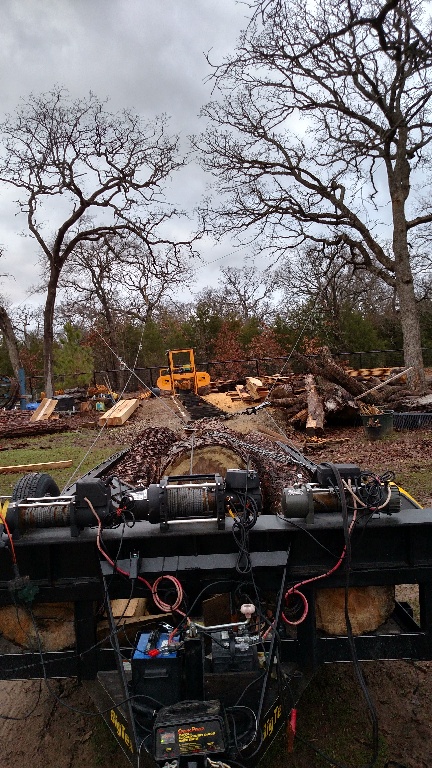 Transporting turning wood
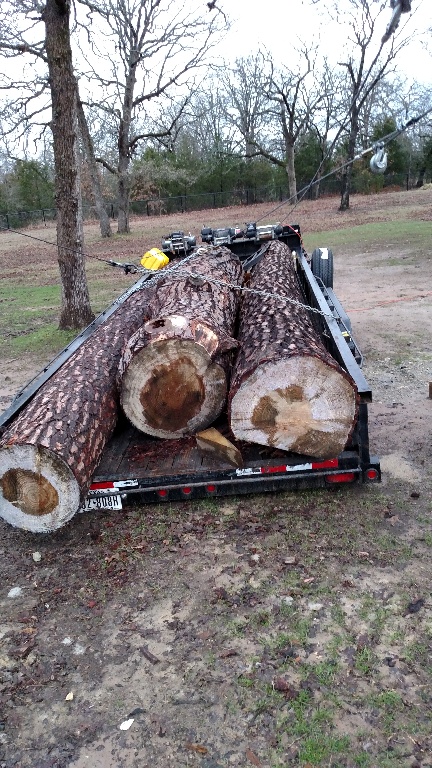 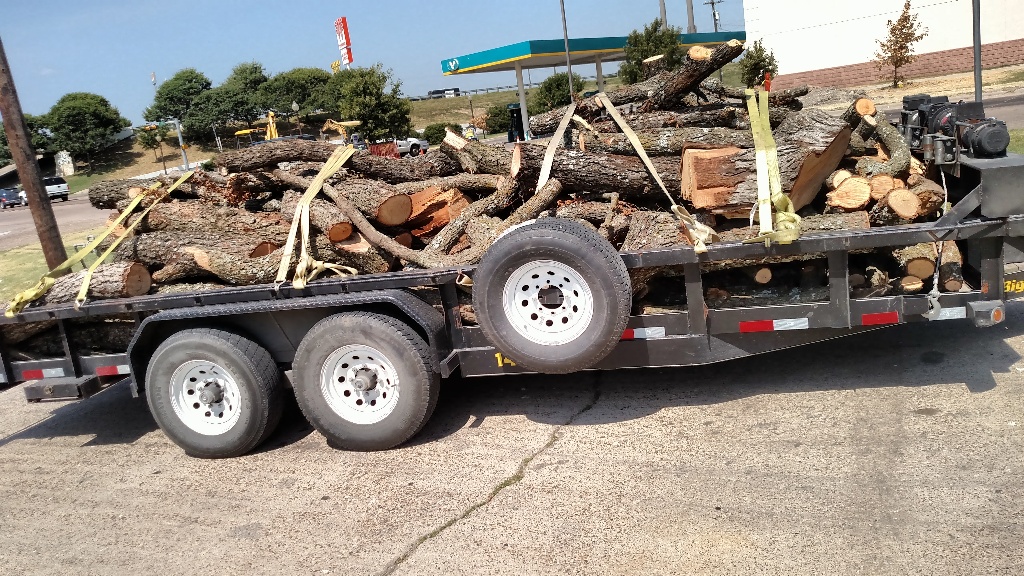 Transporting turning wood
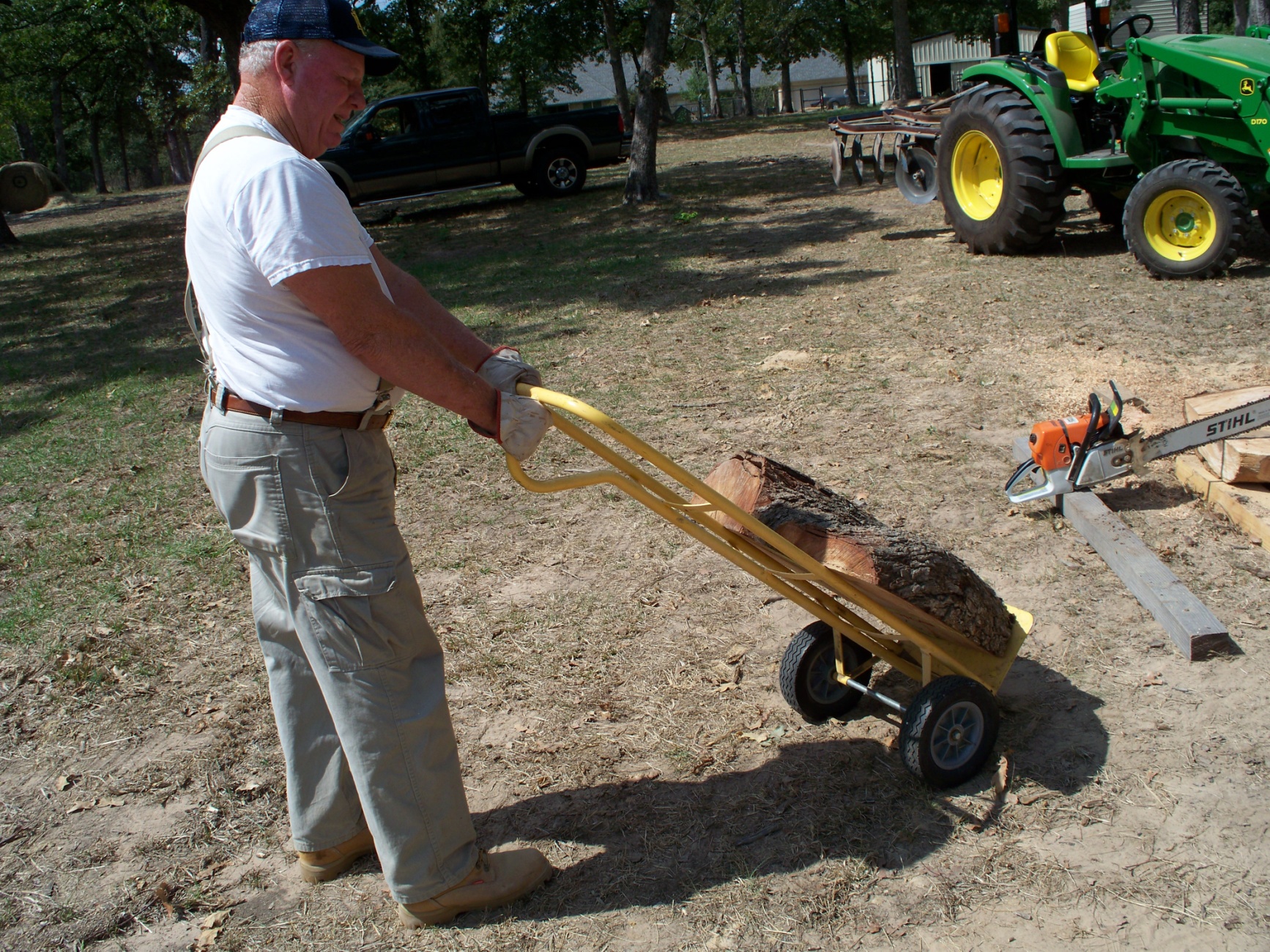 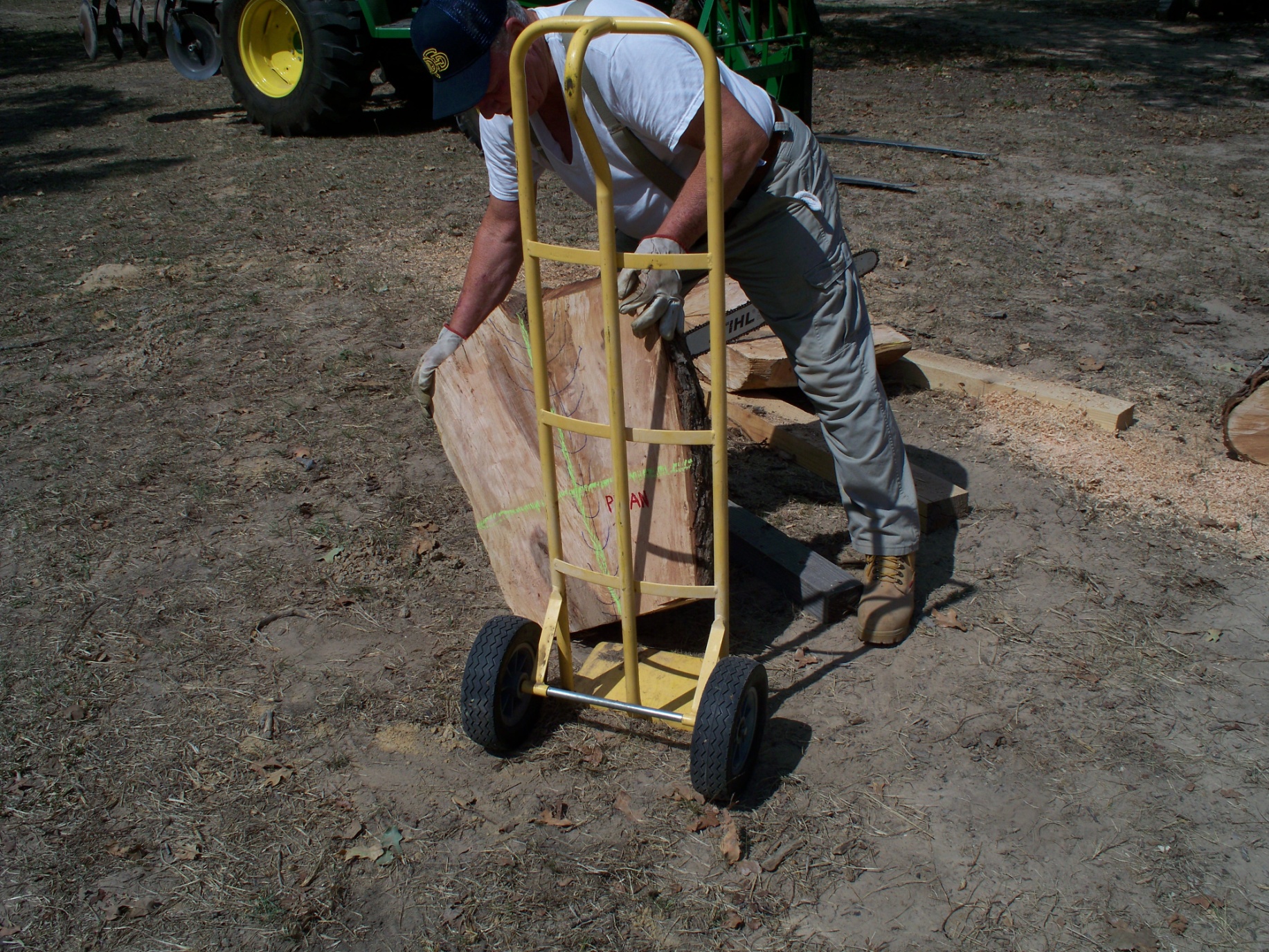 Transporting turning wood
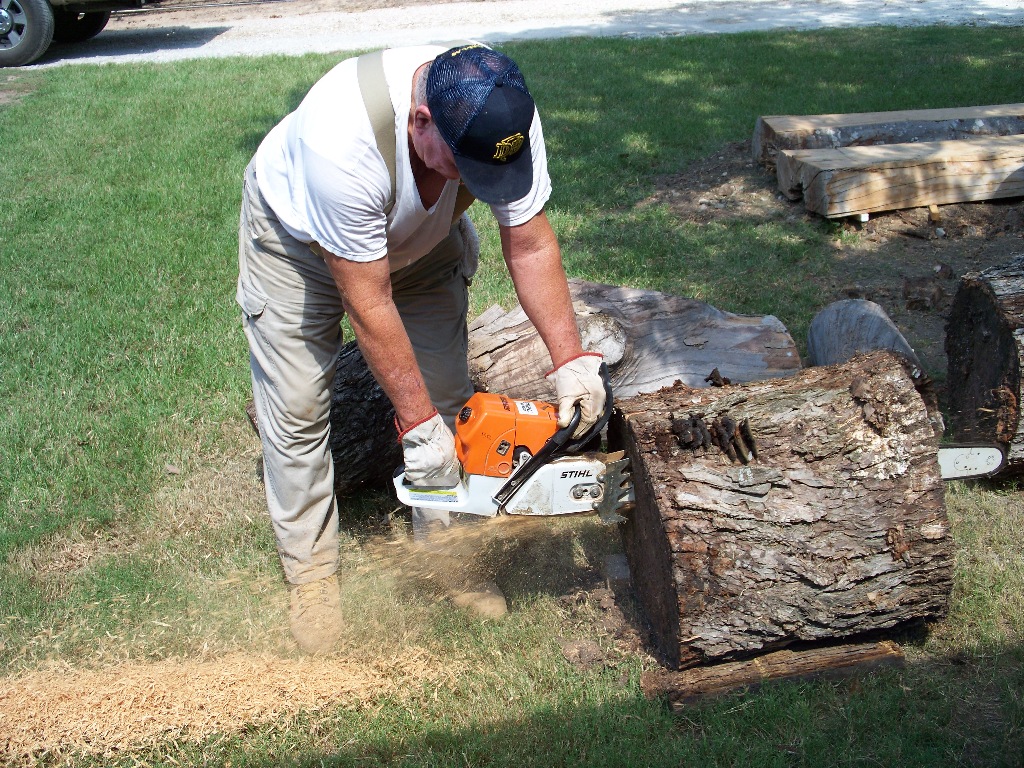 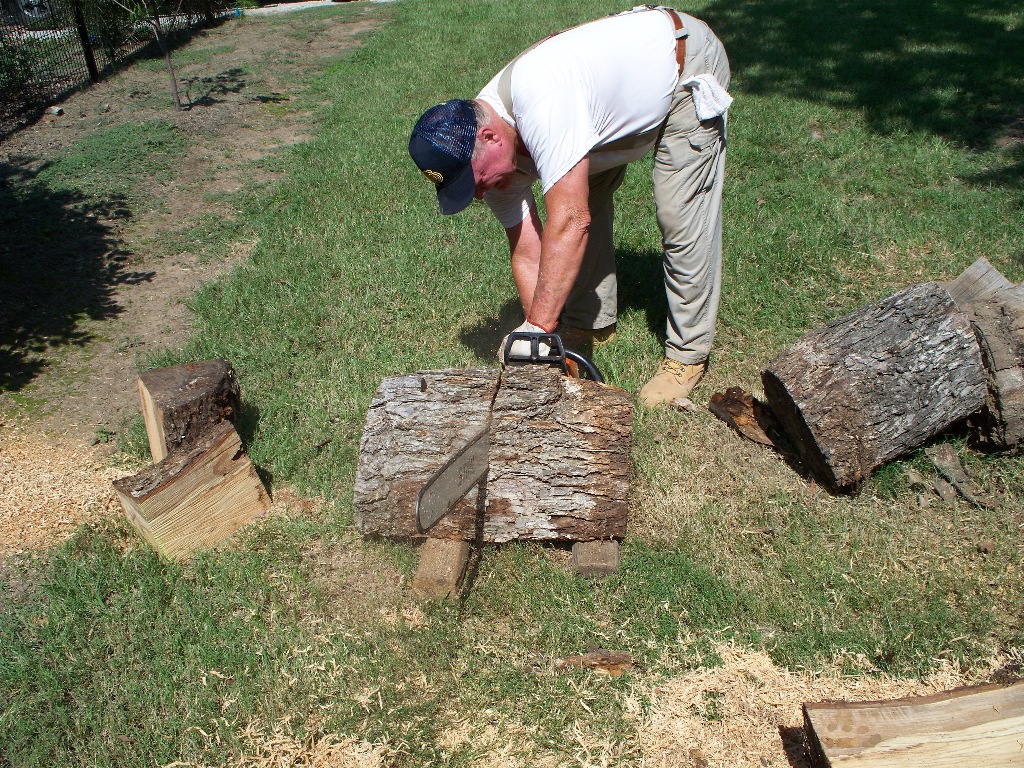 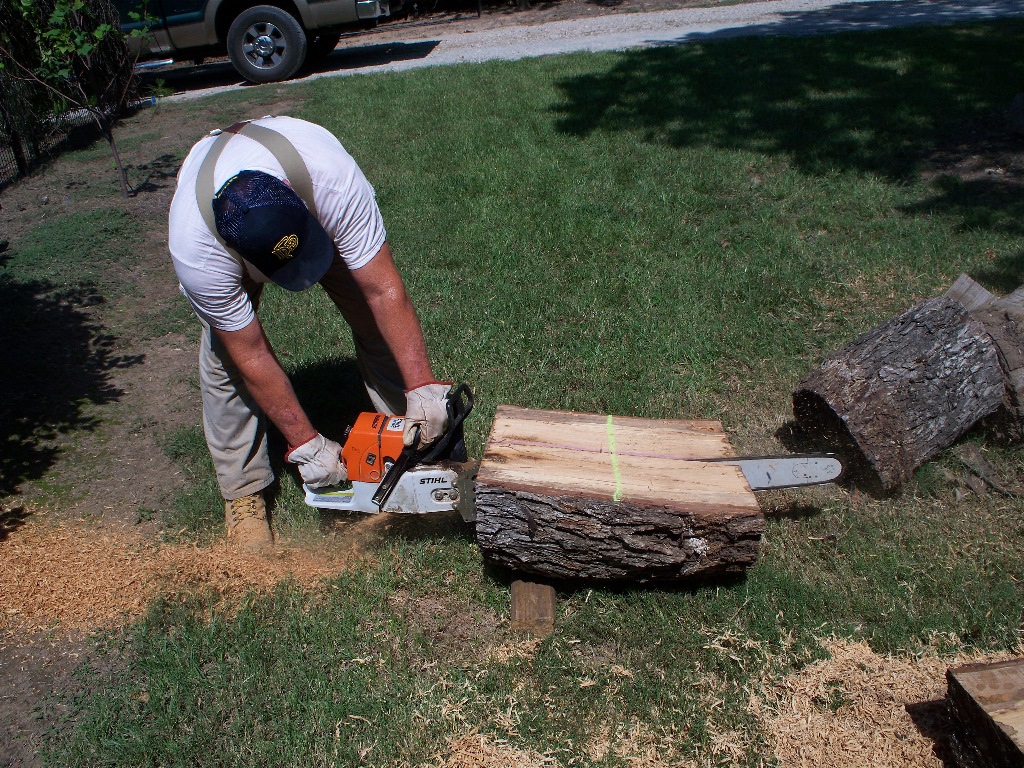 Felling a tree safely – the tools
Wedges
   
Plum bobs
    
Felling sticks
    
Chainsaws
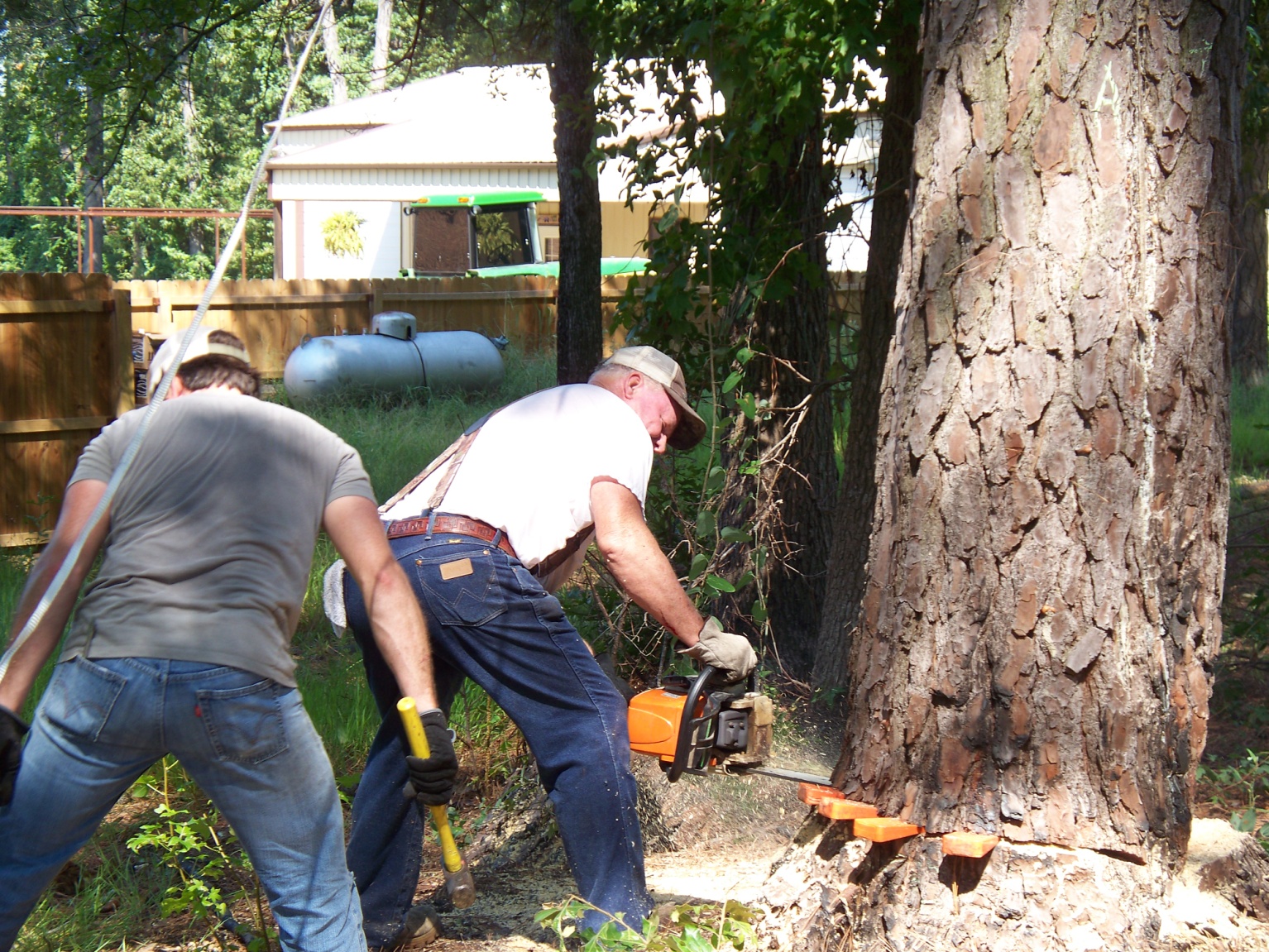 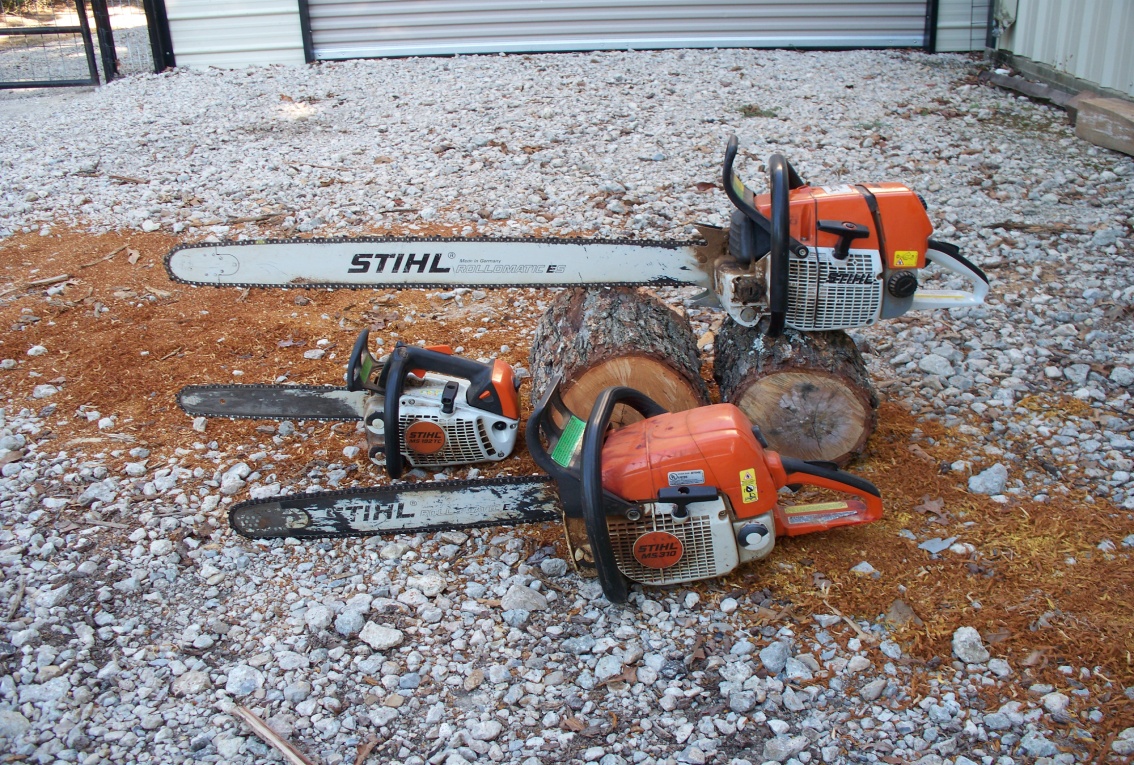 Felling a tree safely
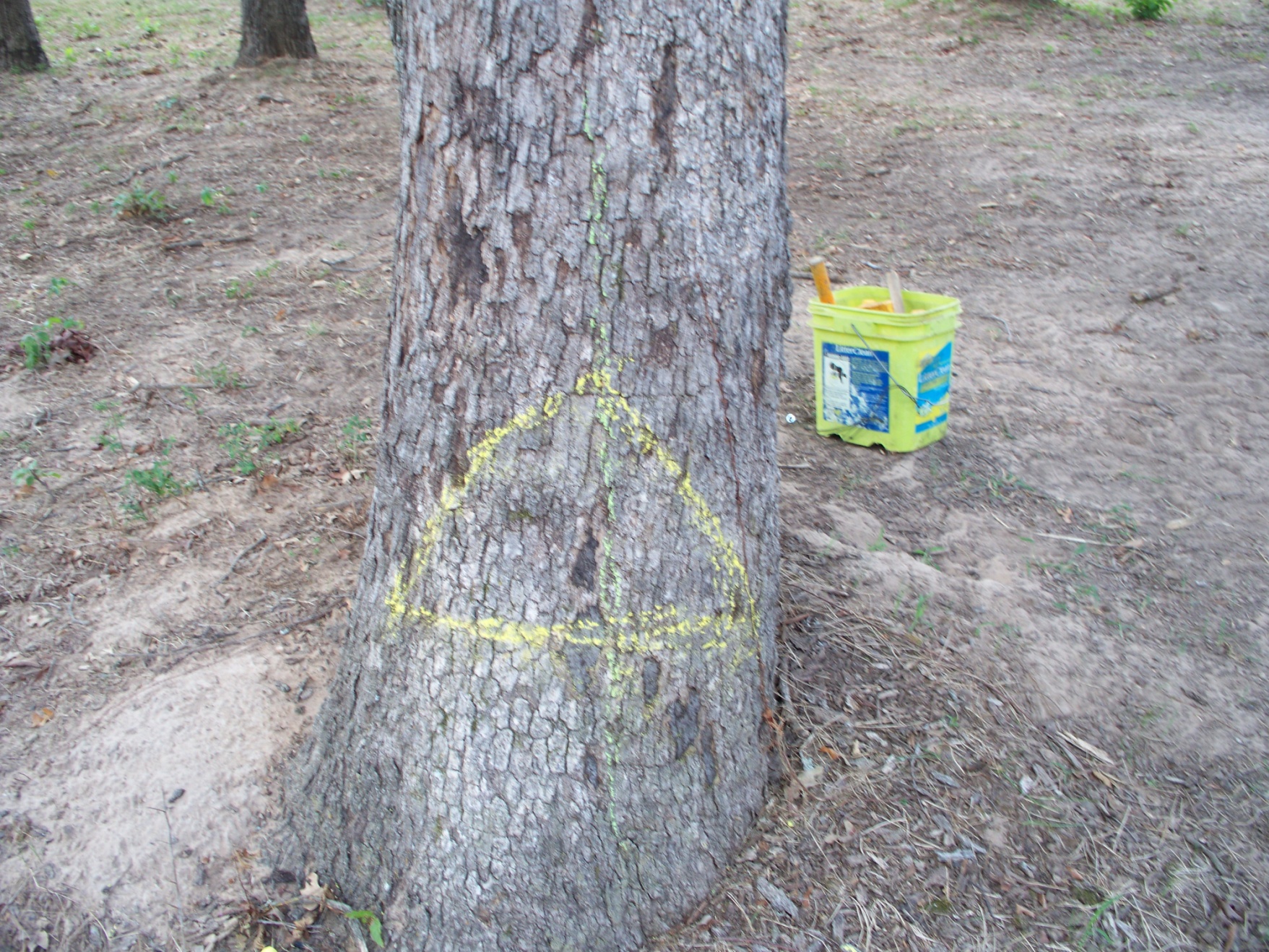 Find the center line of the tree in the direction you want it to fall (green line)

Draw a triangle 80% of the width of the tree (yellow line)
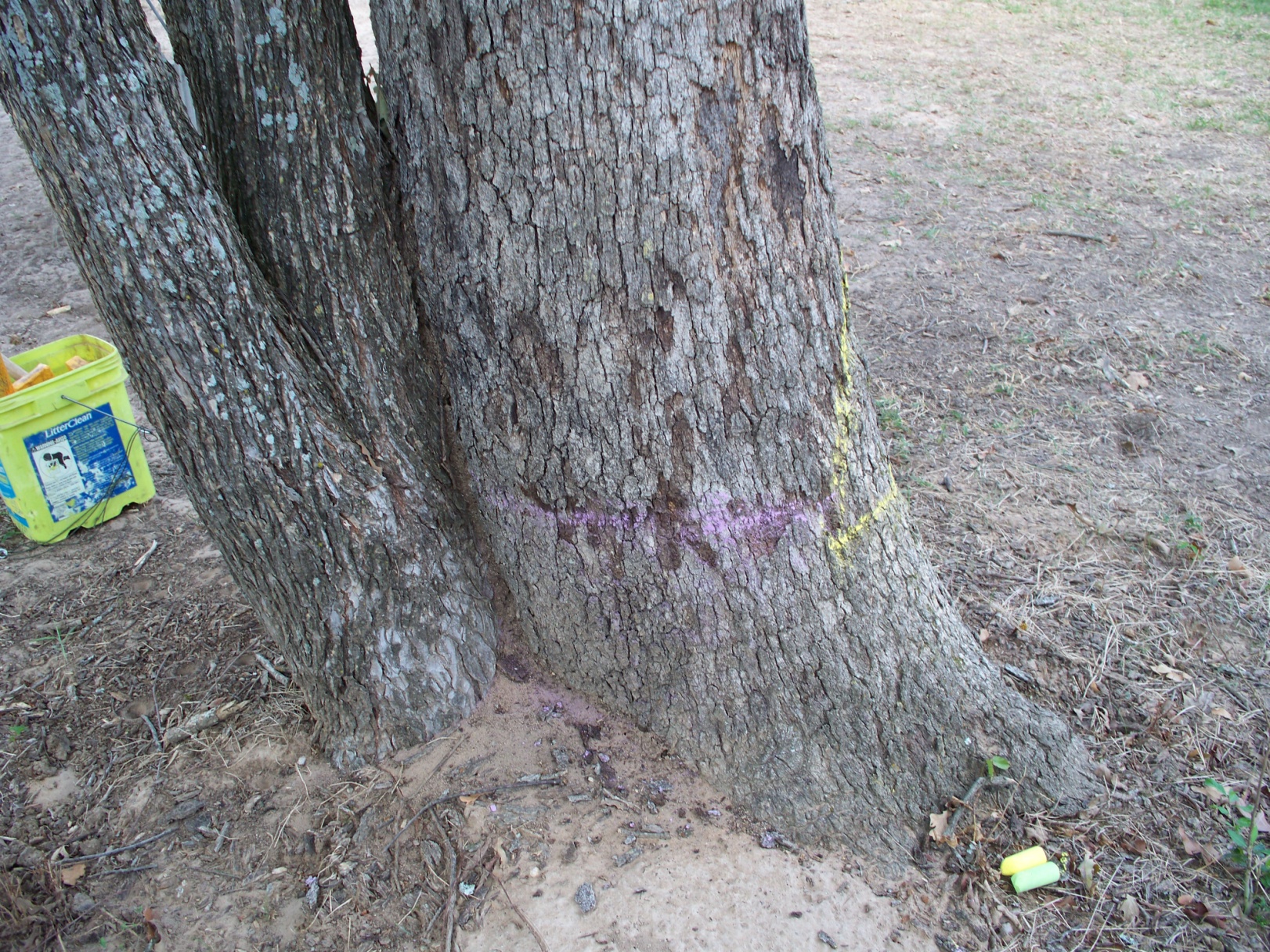 Draw a line horizontal around the rest of the tree staying one to two inches above the bottom of the front triangle (purple line)
Cut out the front relief wedge
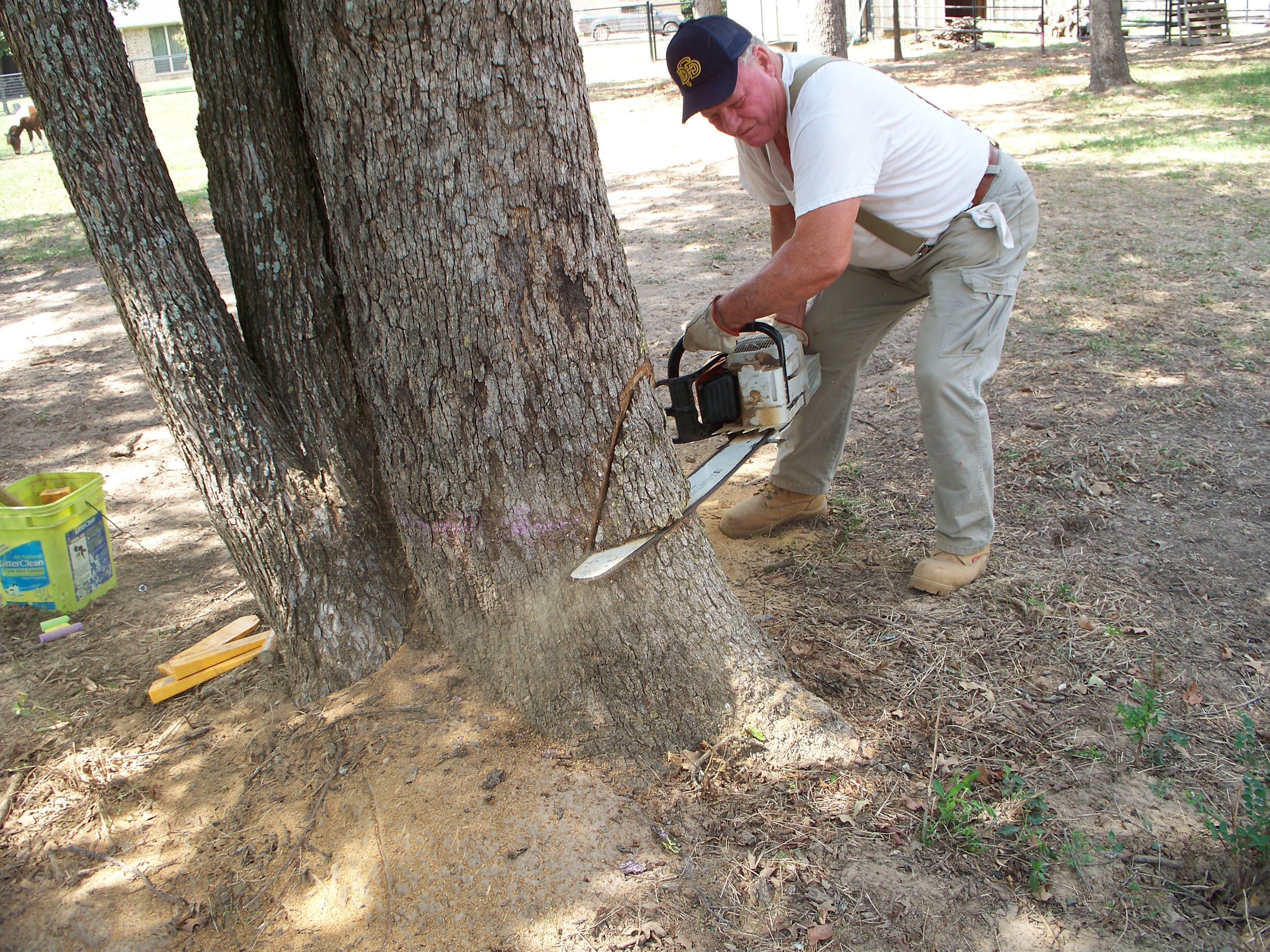 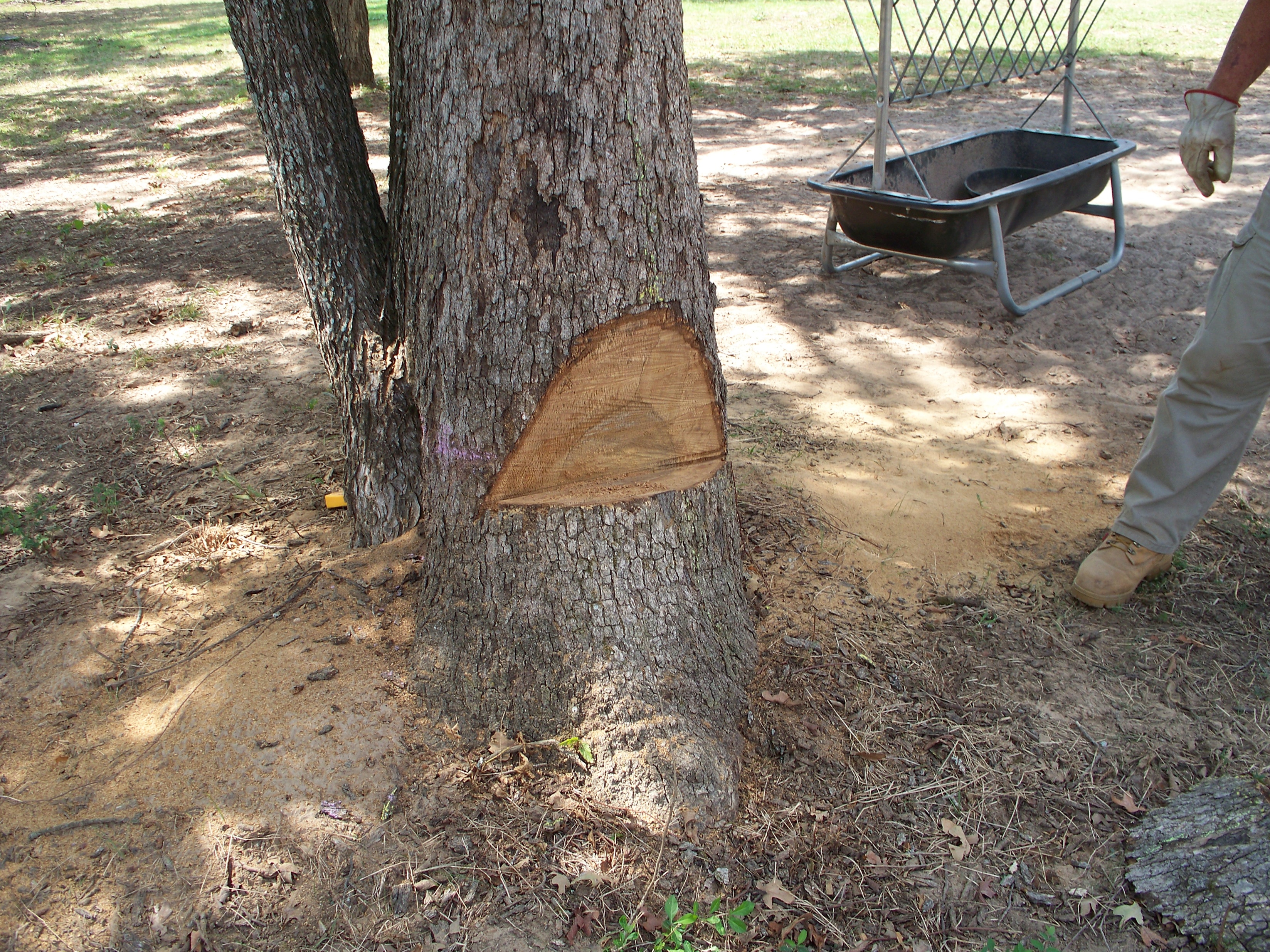 Start cutting from the back of the tree.
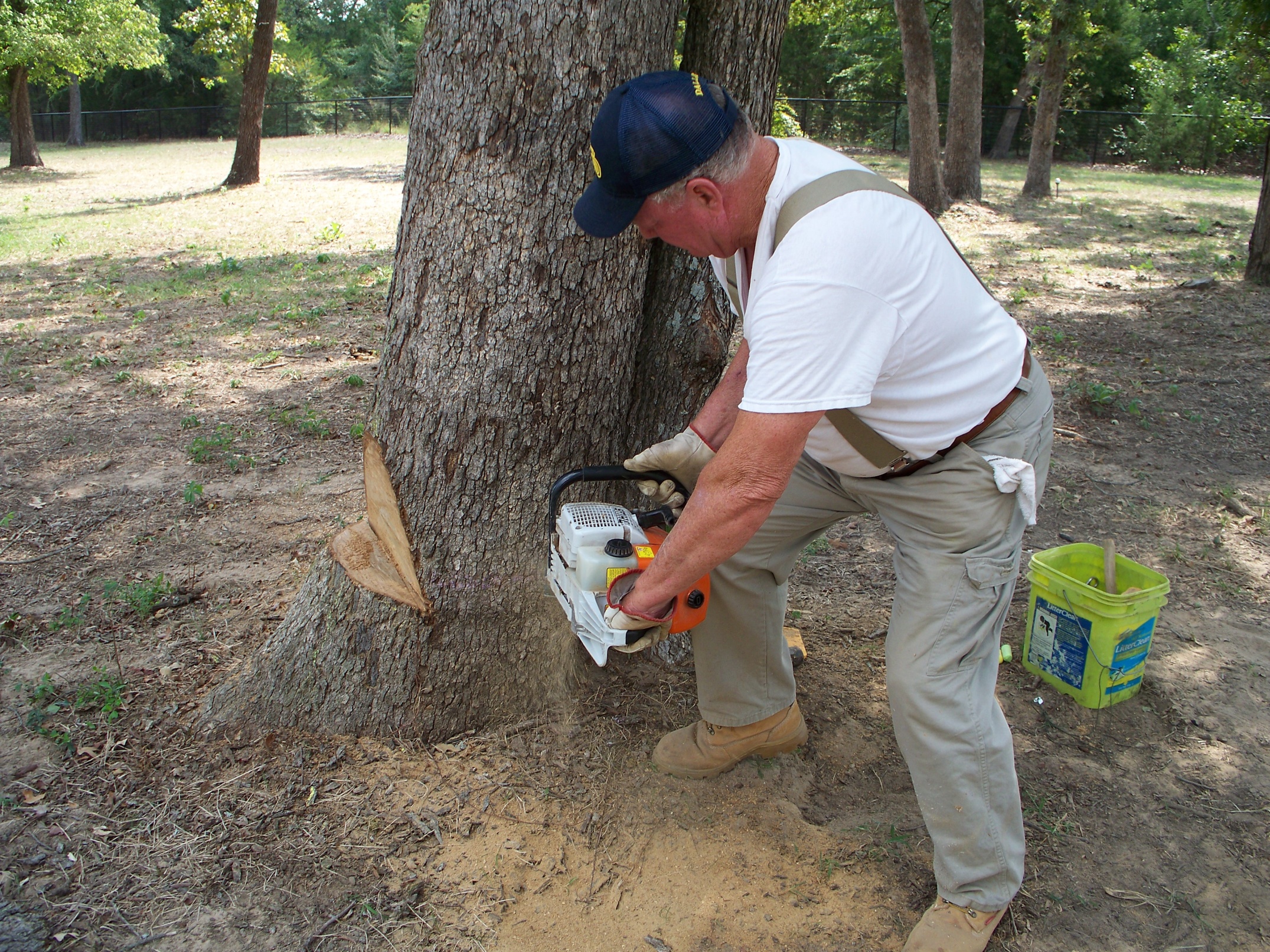 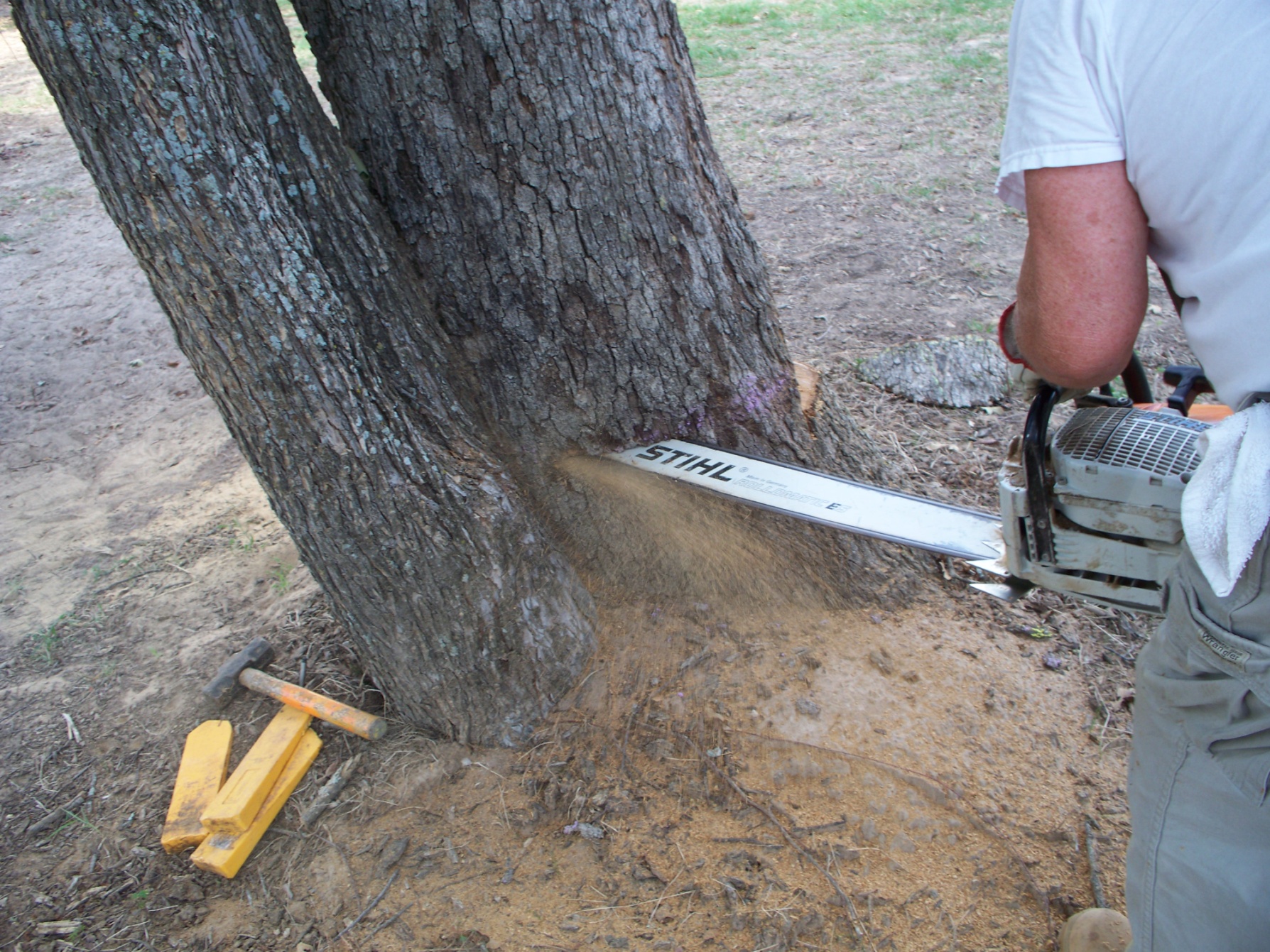 Plunge cut gets between second tree.
Apply wedges to back of the tree as soon as you have enough room. This keeps the tree from setting back on your saw.  This also begins the tilting of the tree in the direction you want it to go.
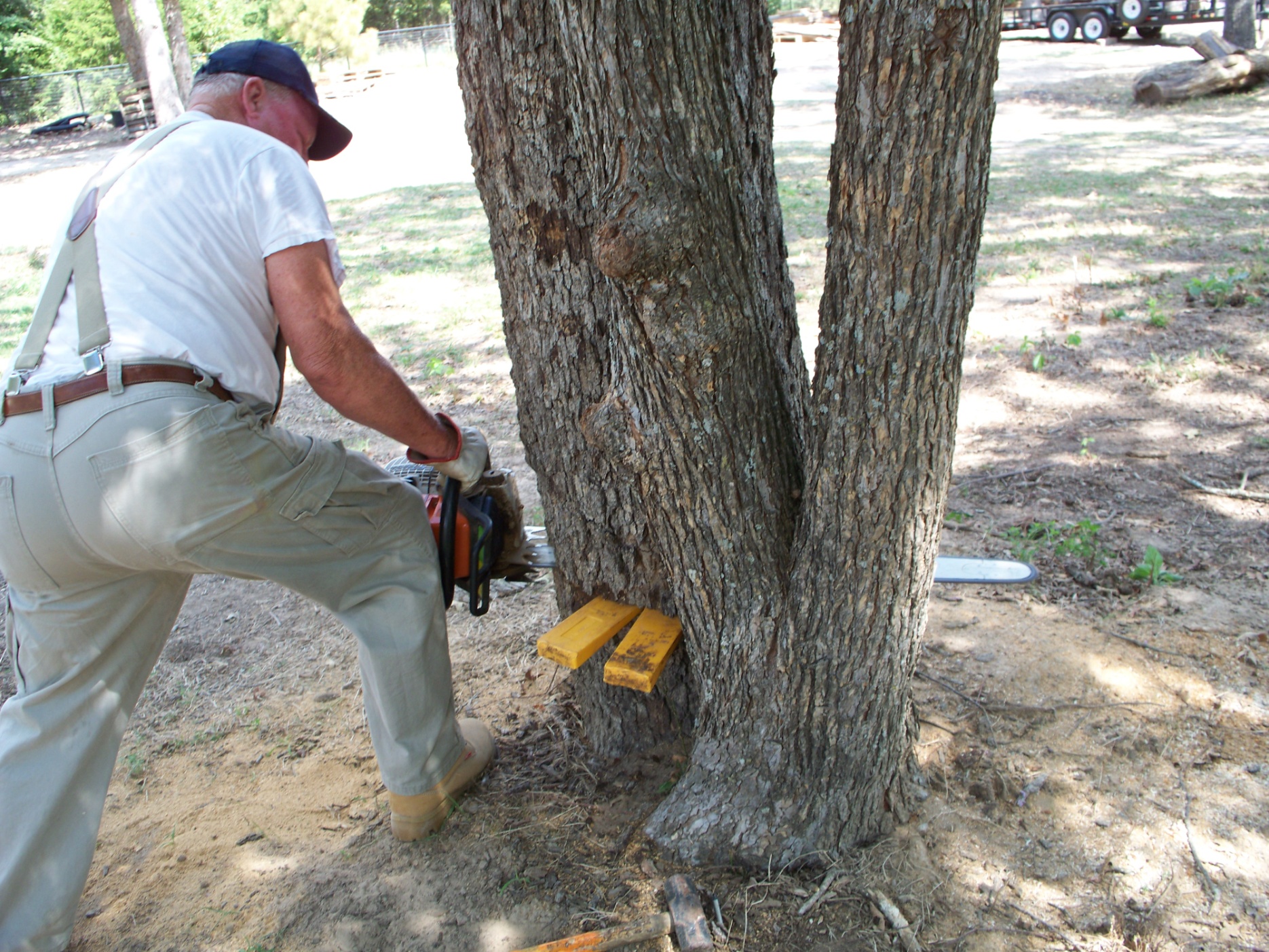 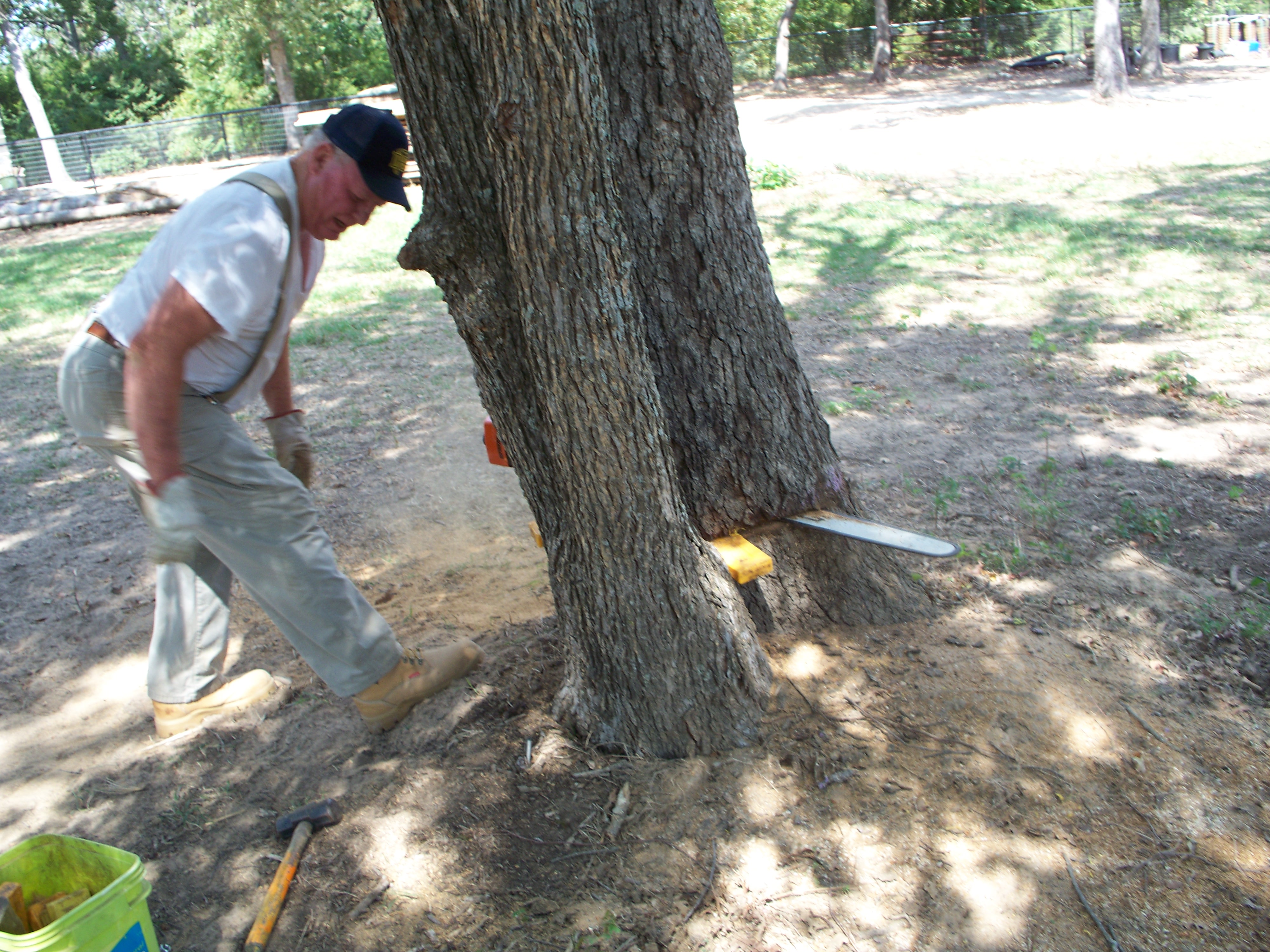 Stop the chain saw leaving two inches of wood at the front hinge.  Double your wedges and beginning tilting the tree forward as you drive them in.
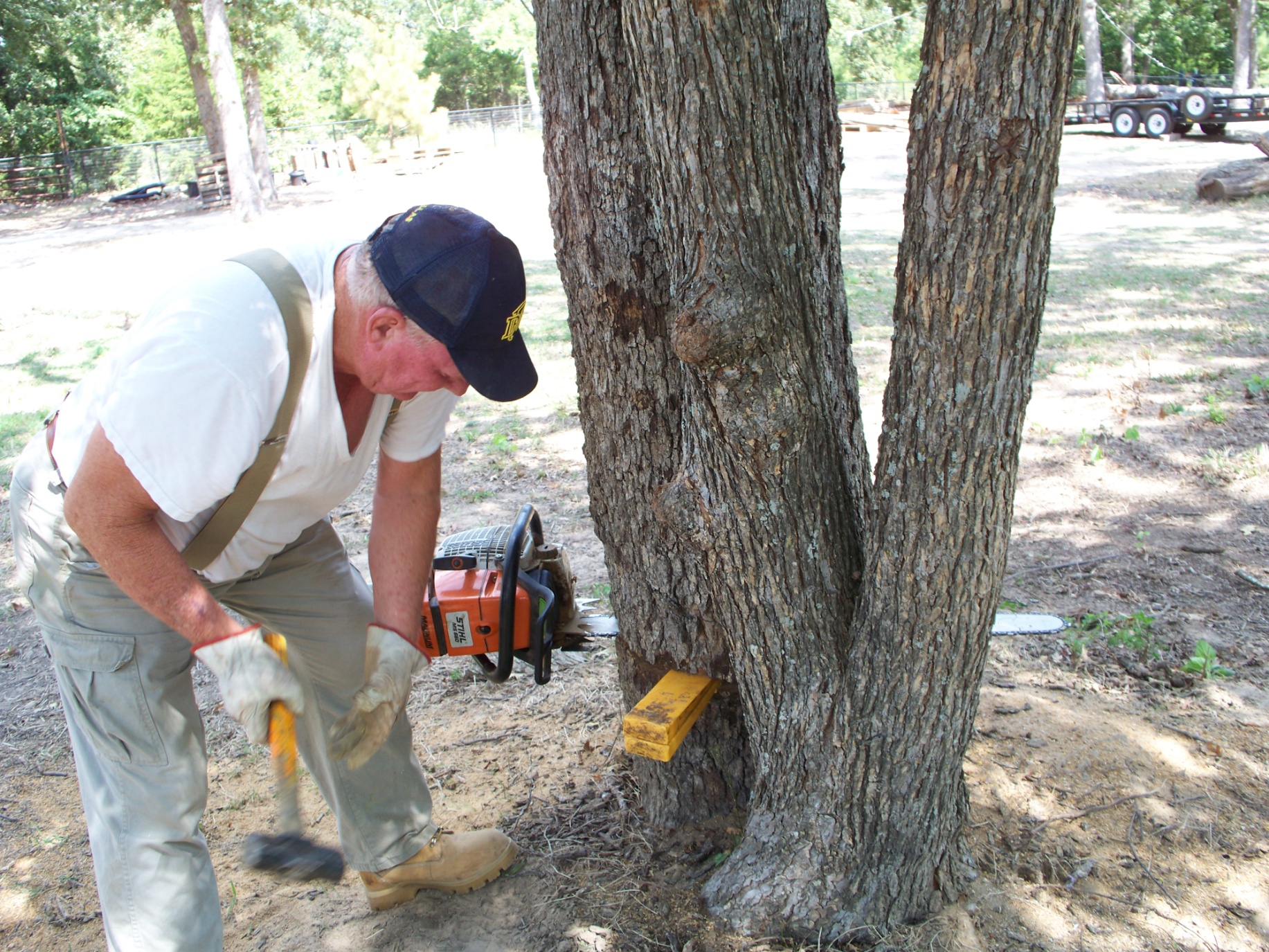 Timber!  Done right
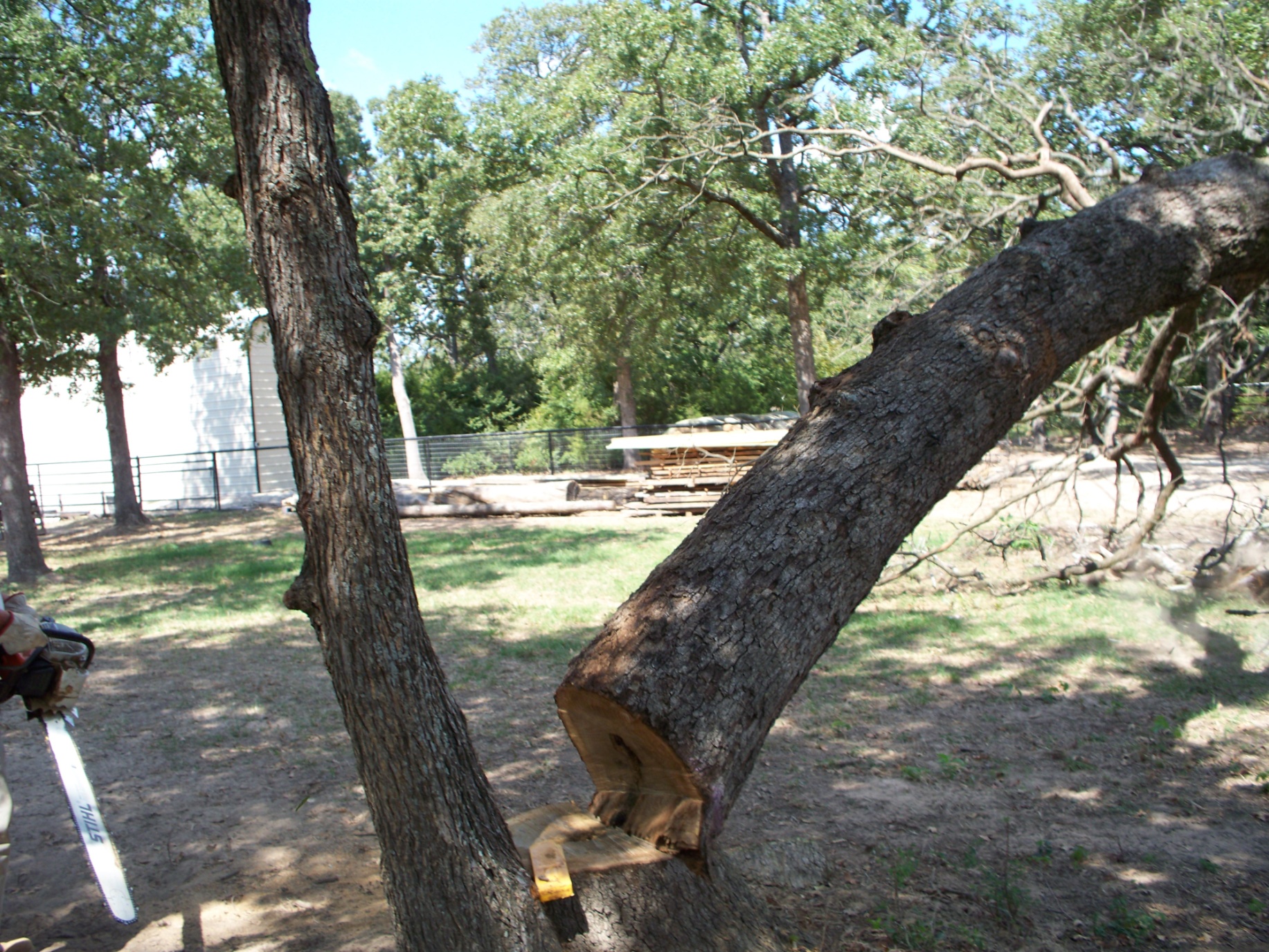 Dangers of a rotten core.
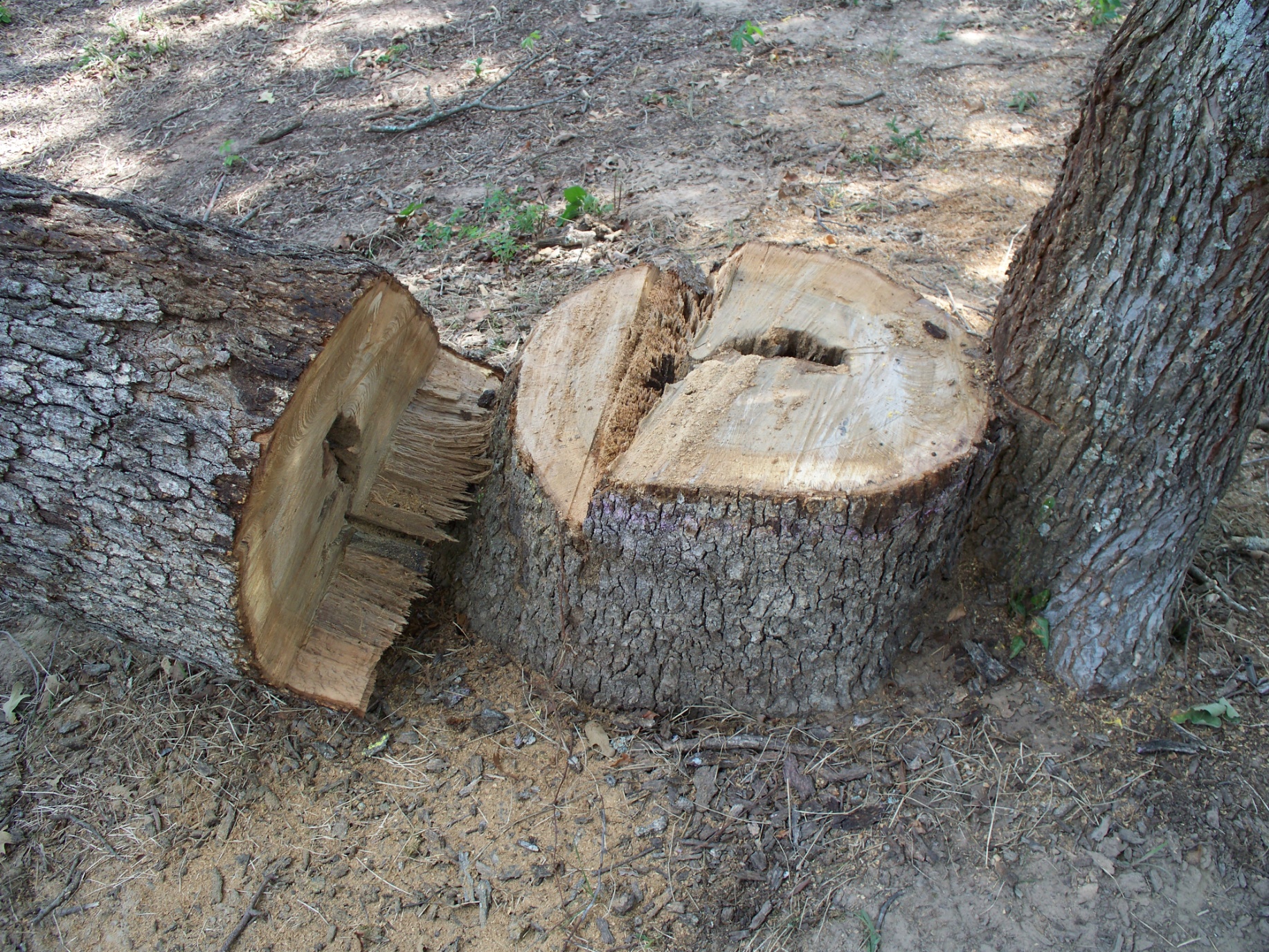 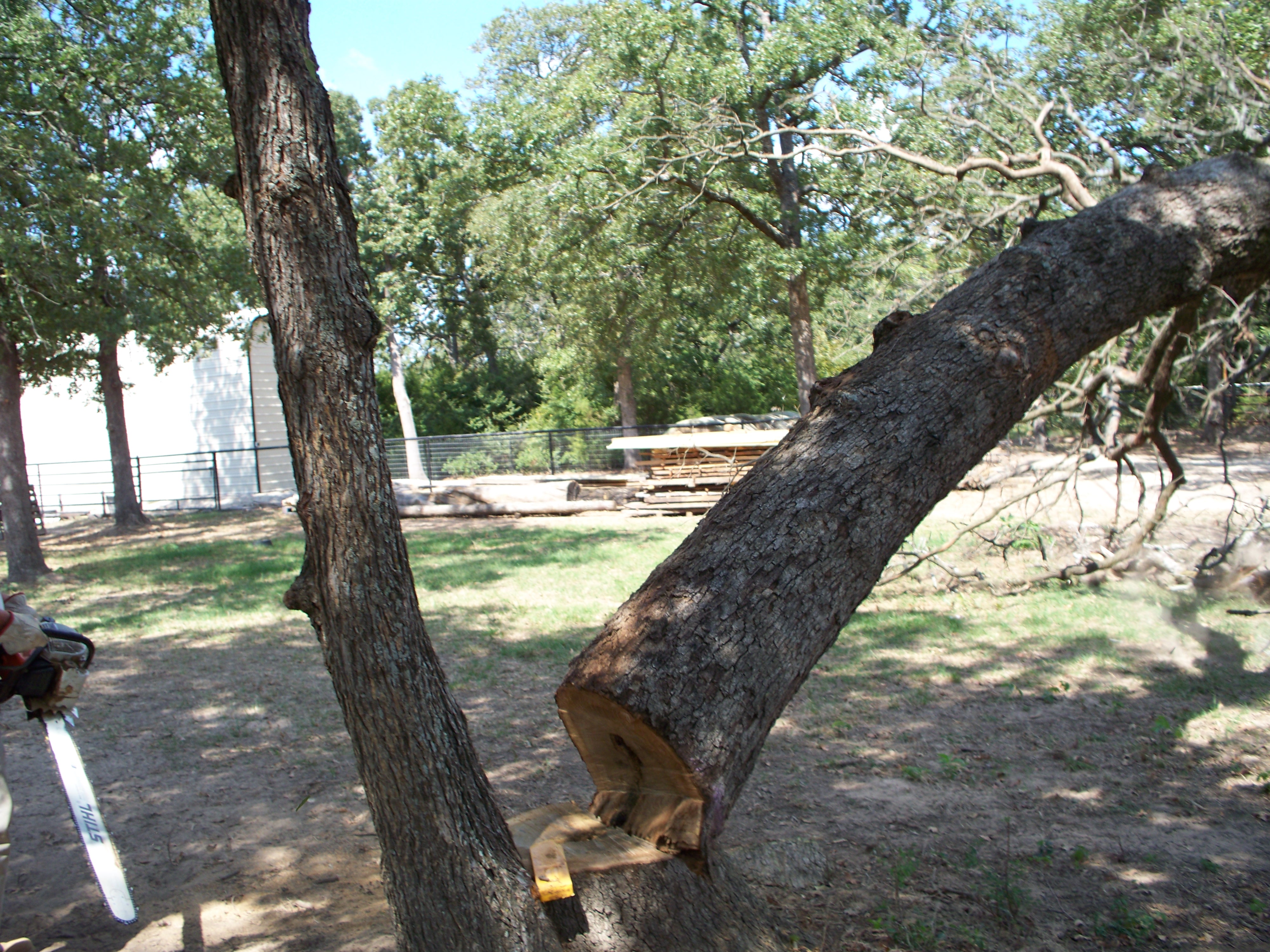 Mistakes people make cutting trees:
    
Cutting the relief cut to deep
      
Not leaving enough hinge thickness
Who’s cleaning up the mess of the unwanted wood?
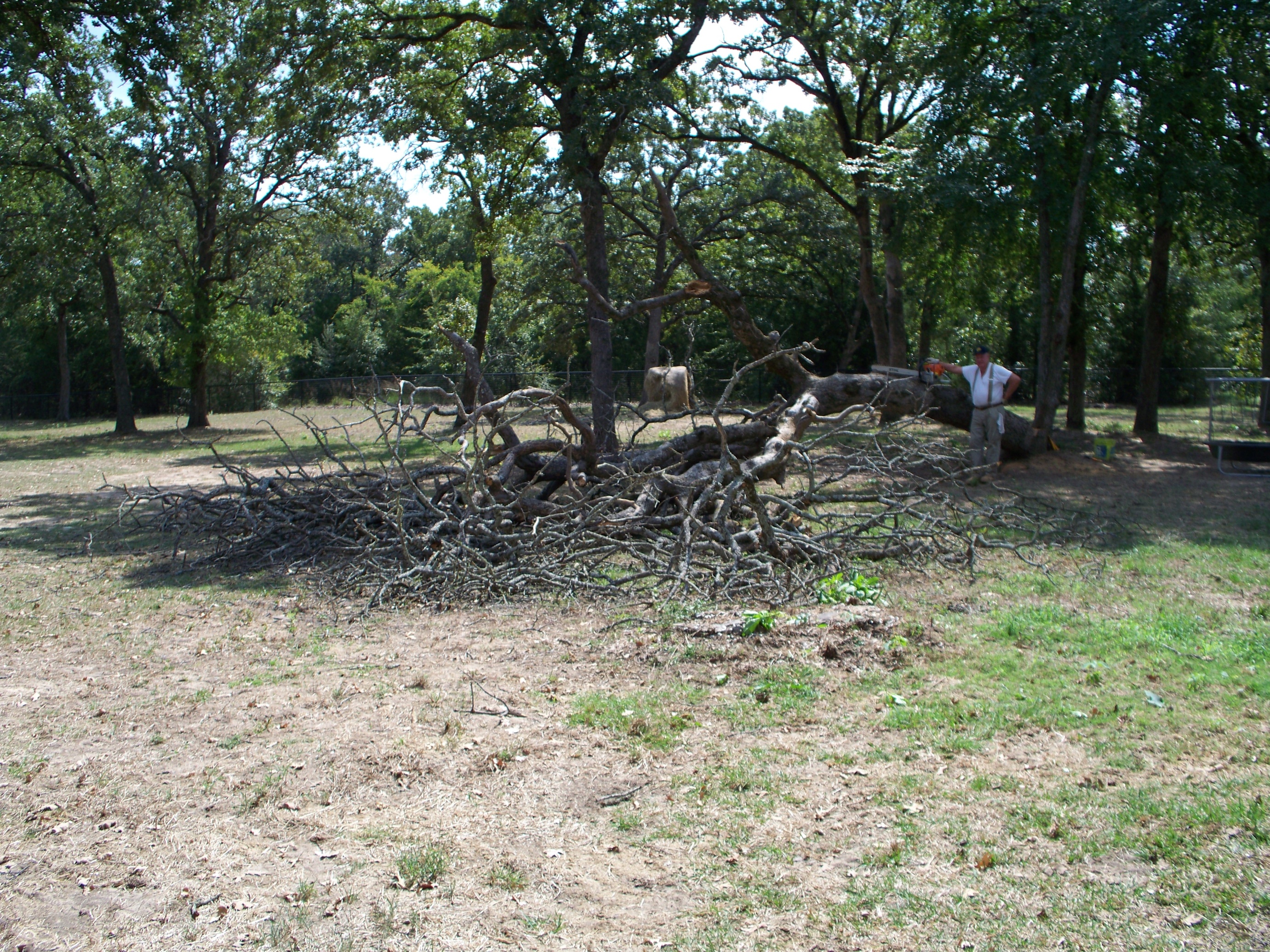 Where do you take your turning blanks from ???
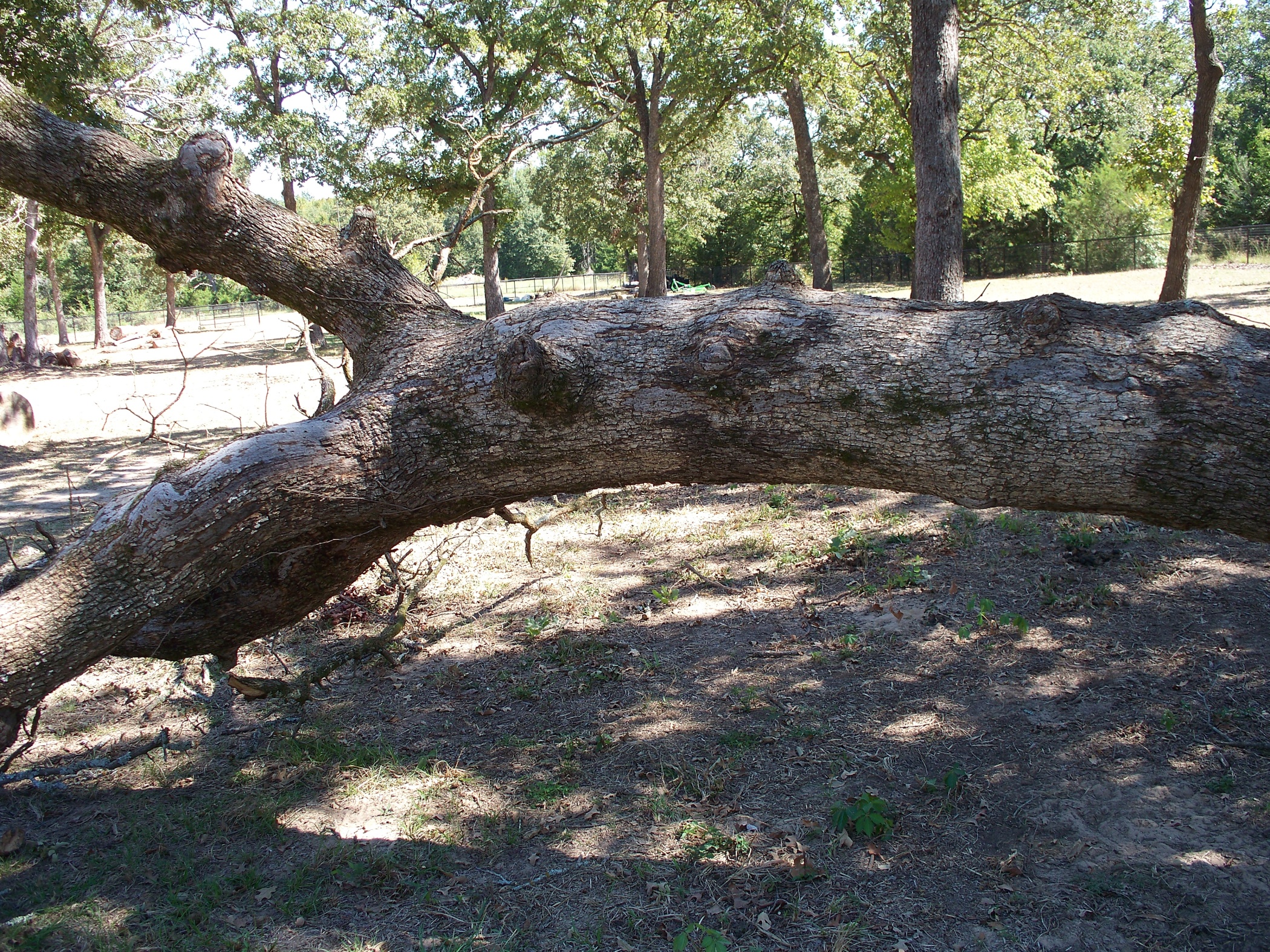 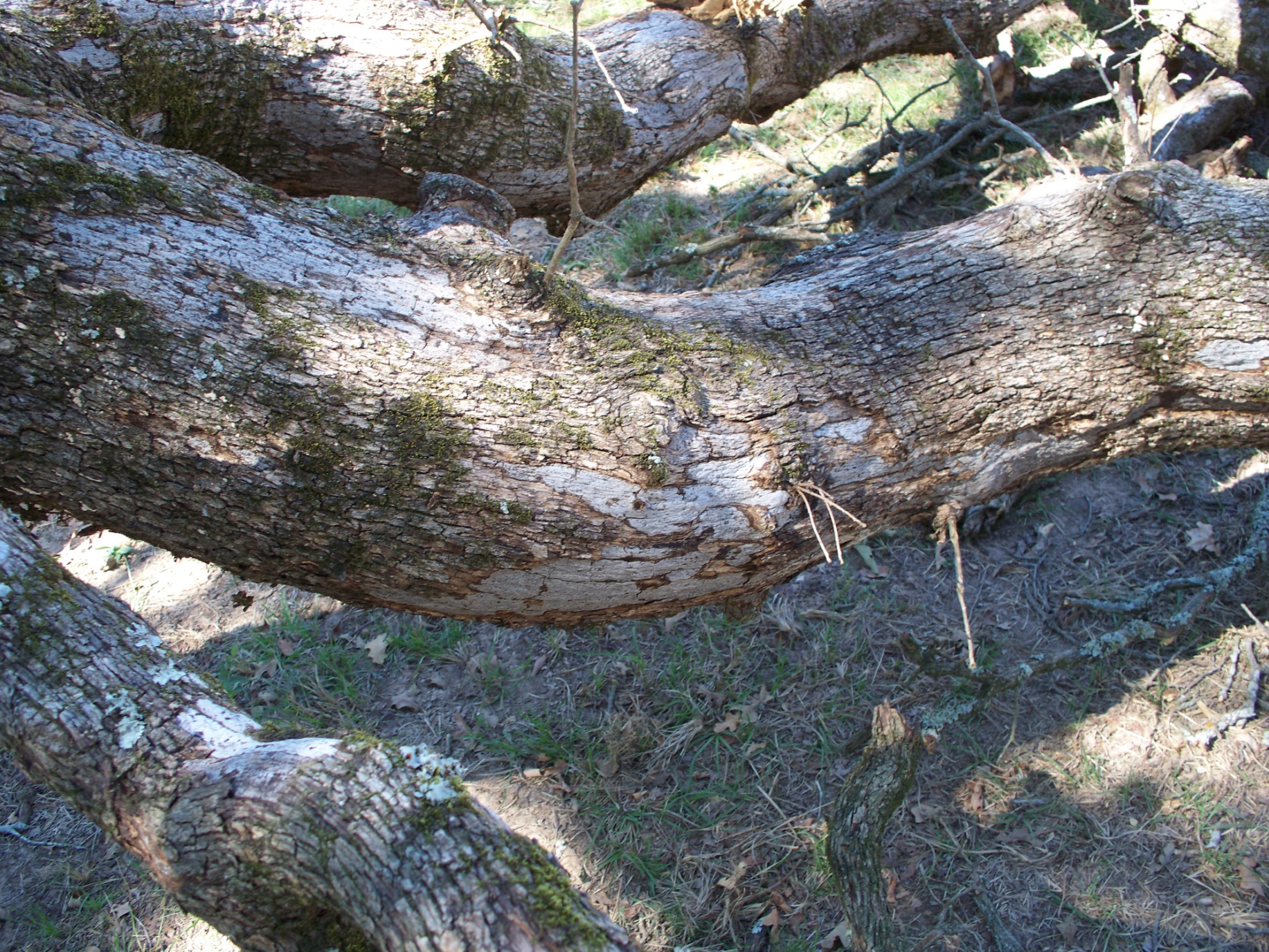 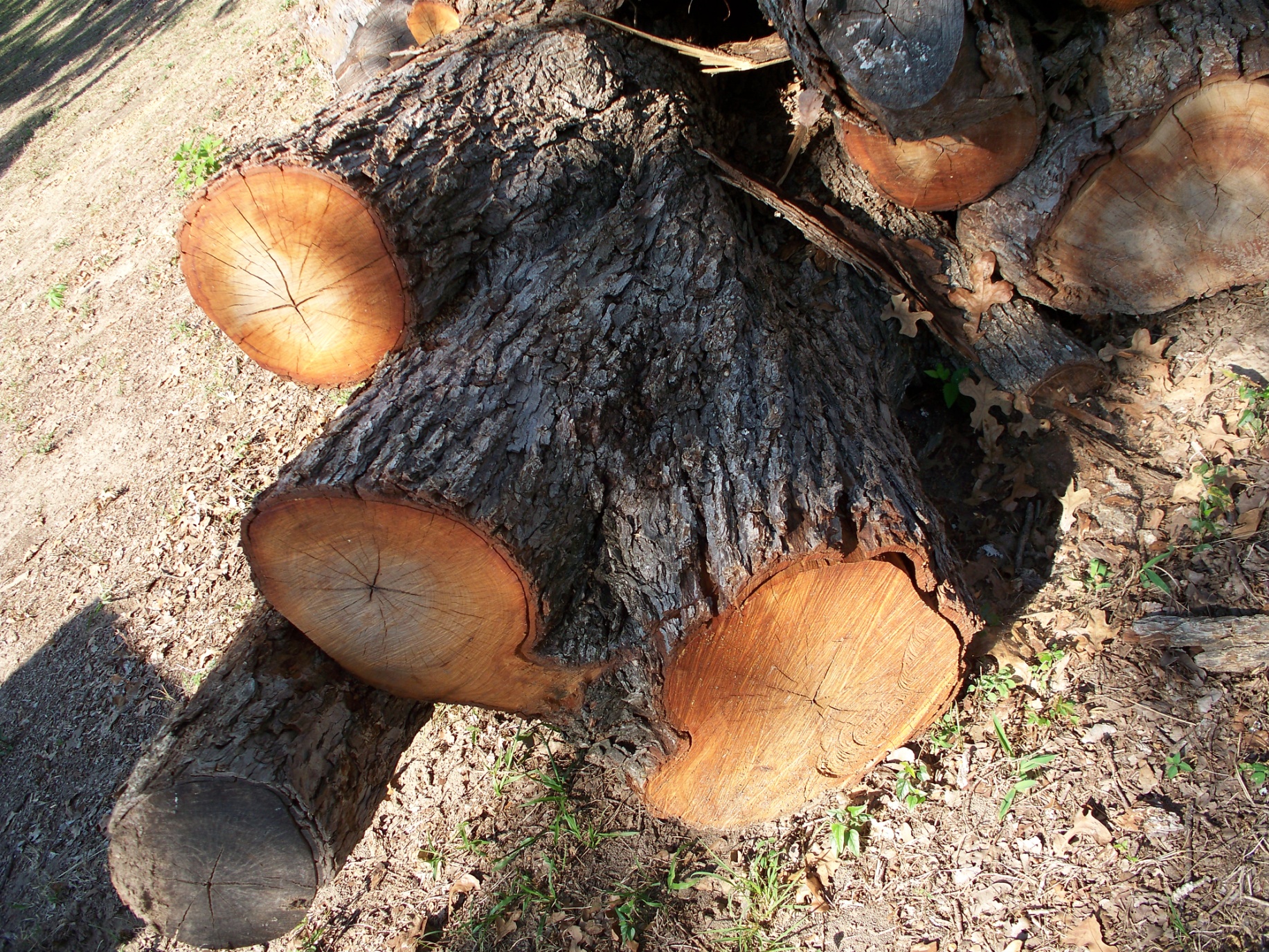 4 foot across
How BIG a piece of wood should you harvest for your turning blanks ???
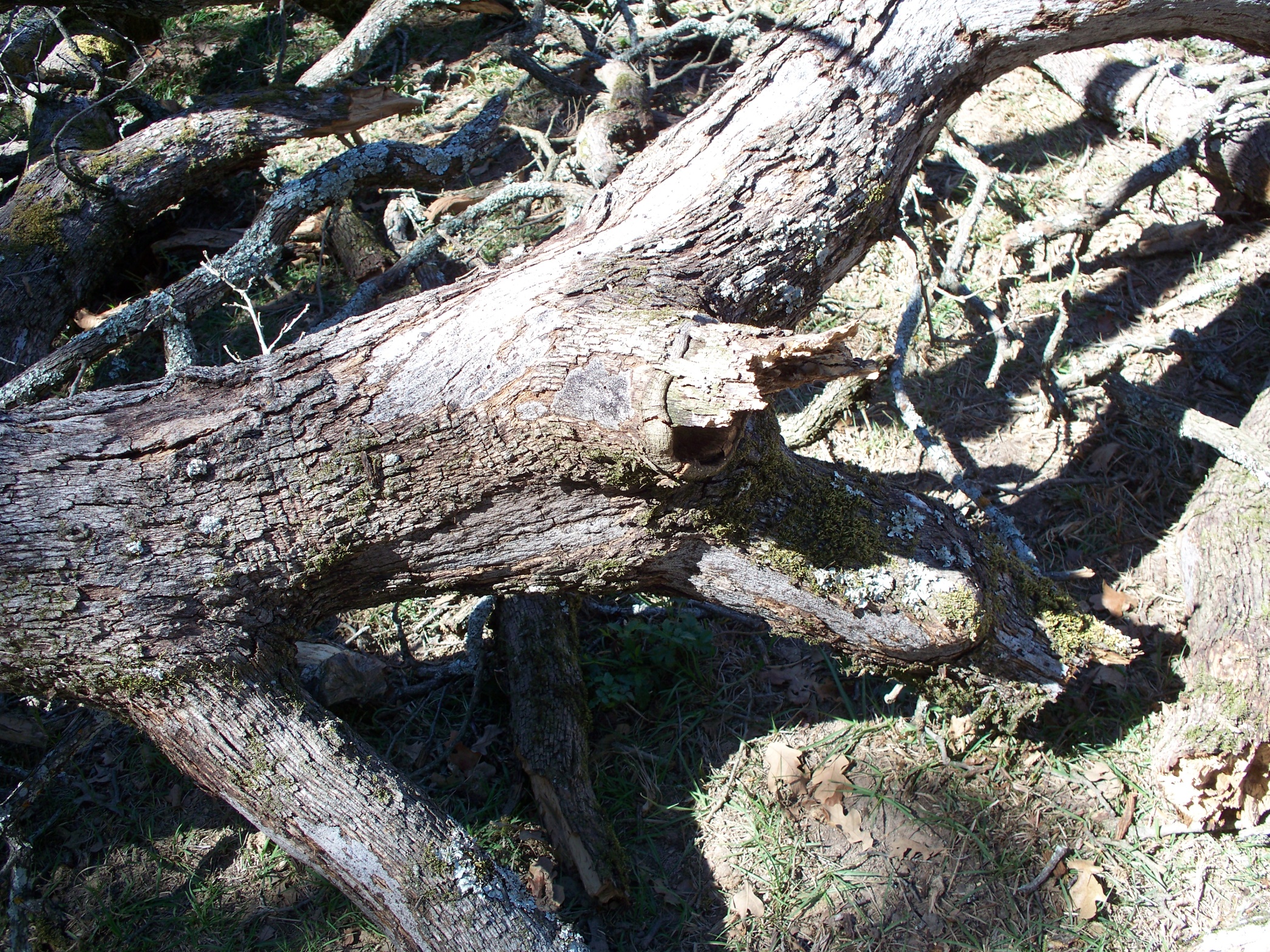 Rotten limb extending into the core of the tree.
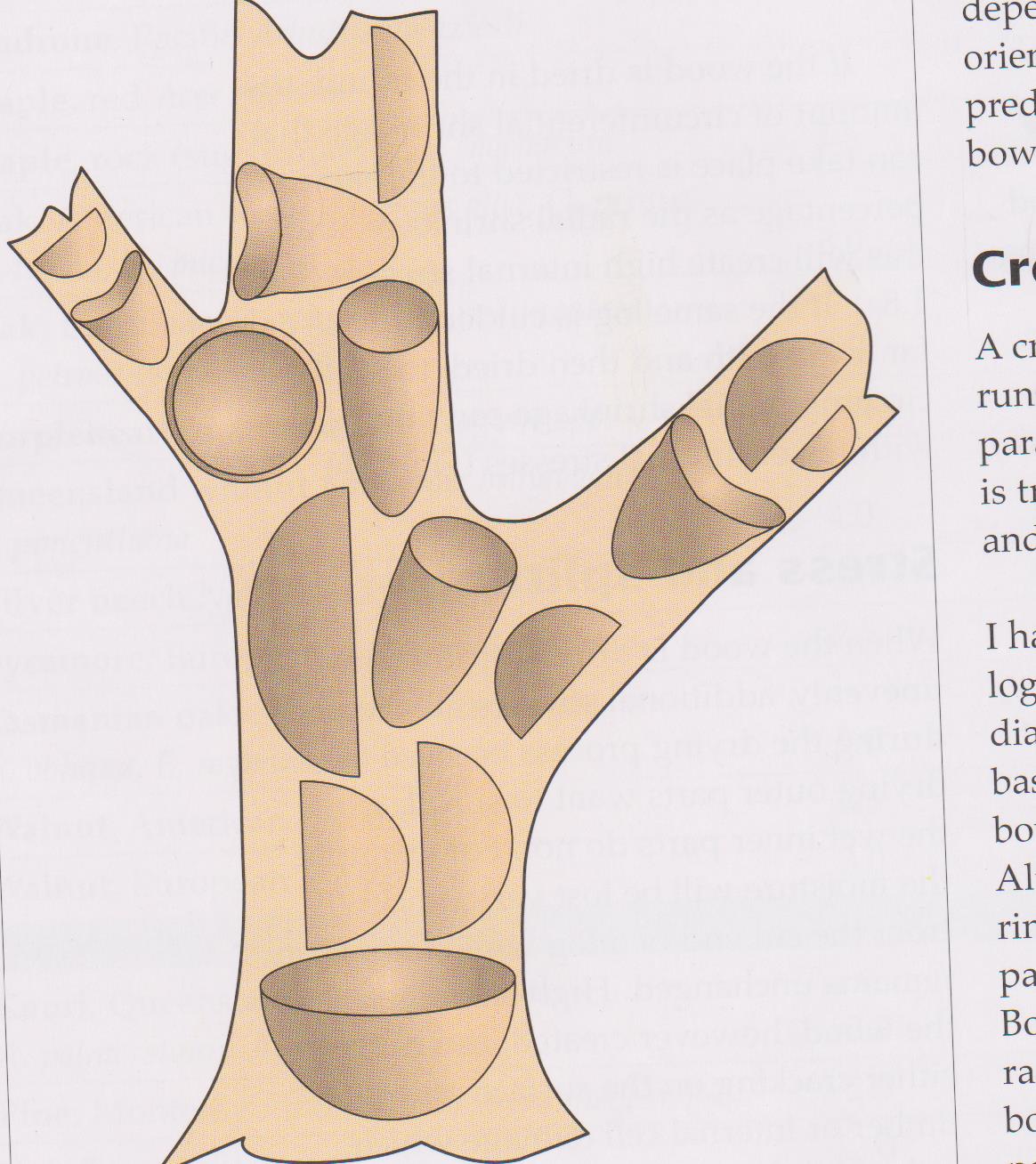 First Question:  What type of turning blank do you want from this tree ???

Second Question:  What portion of the tree should you harvest your turning blank from ???
Processing the wood for storage and turning
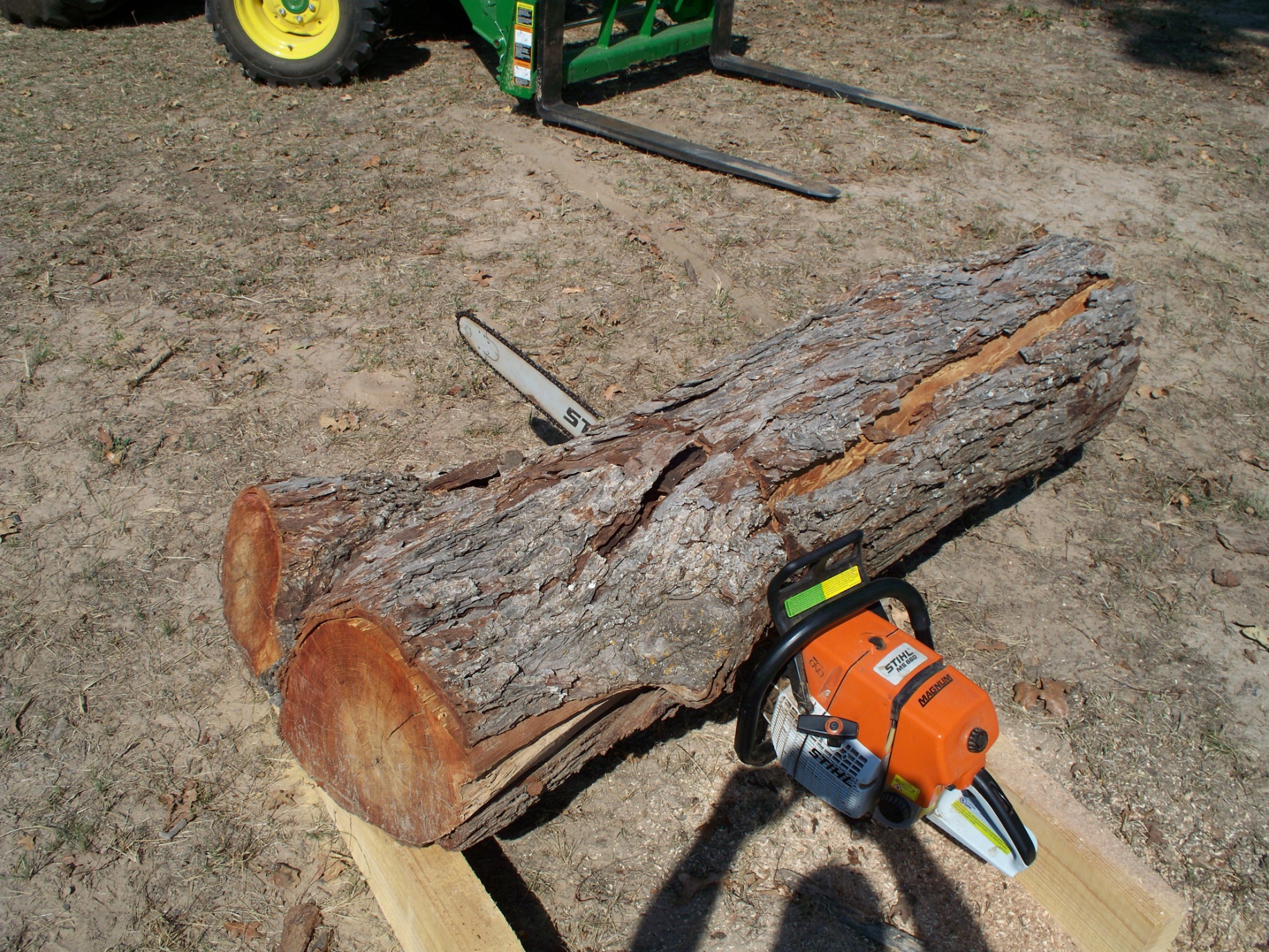 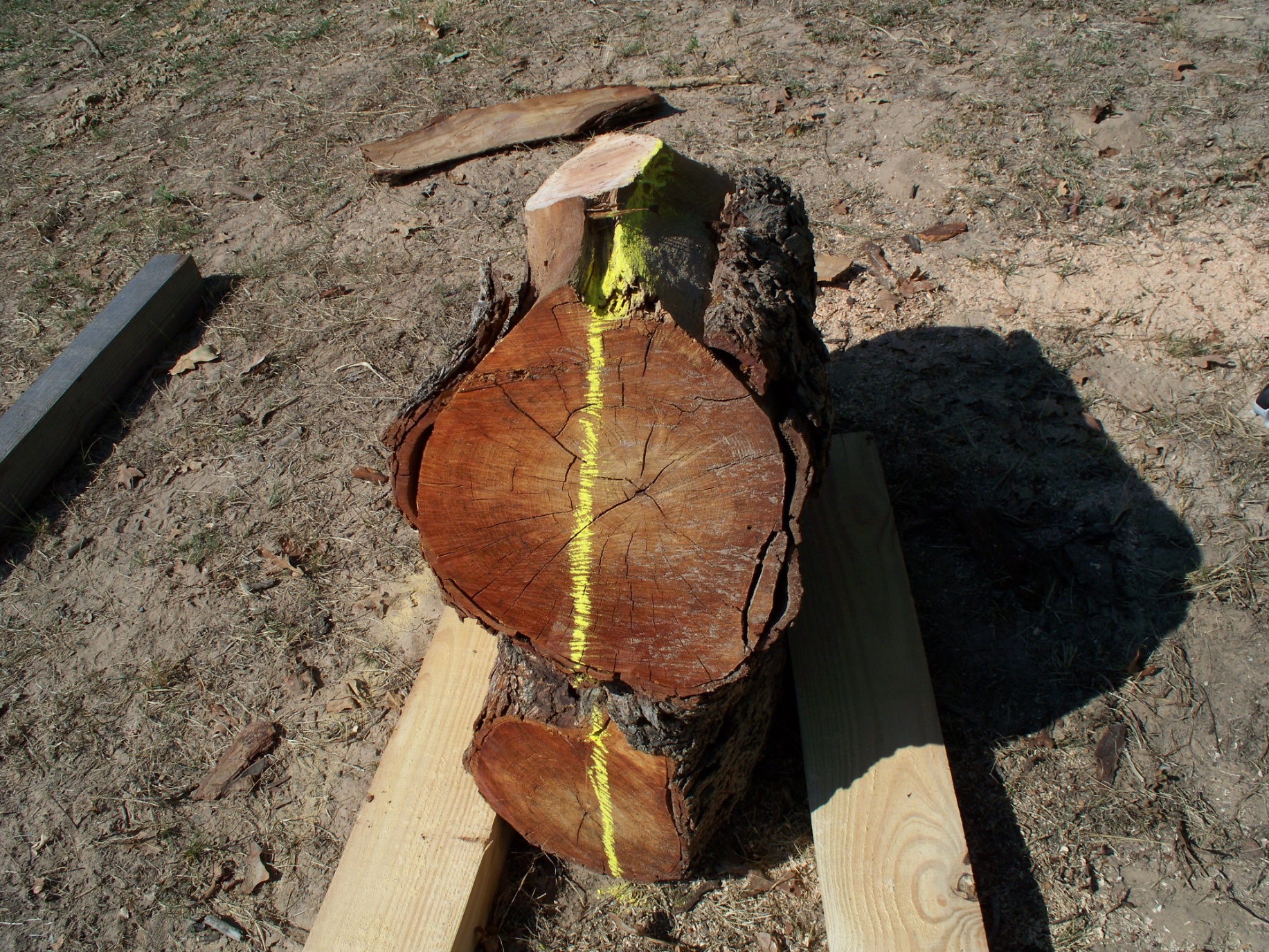 200 lbs. of Pecan wood
Crotch Figure
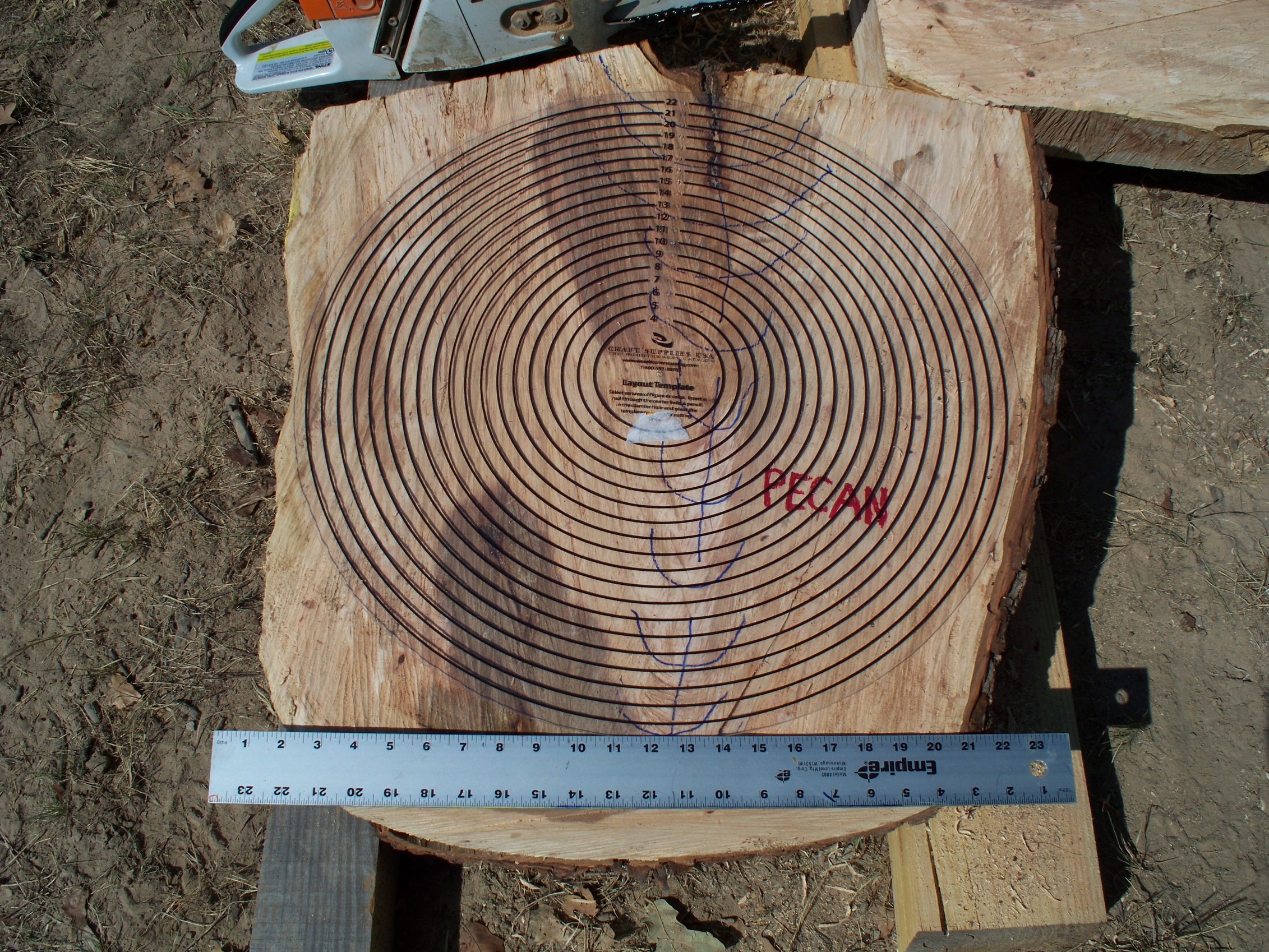 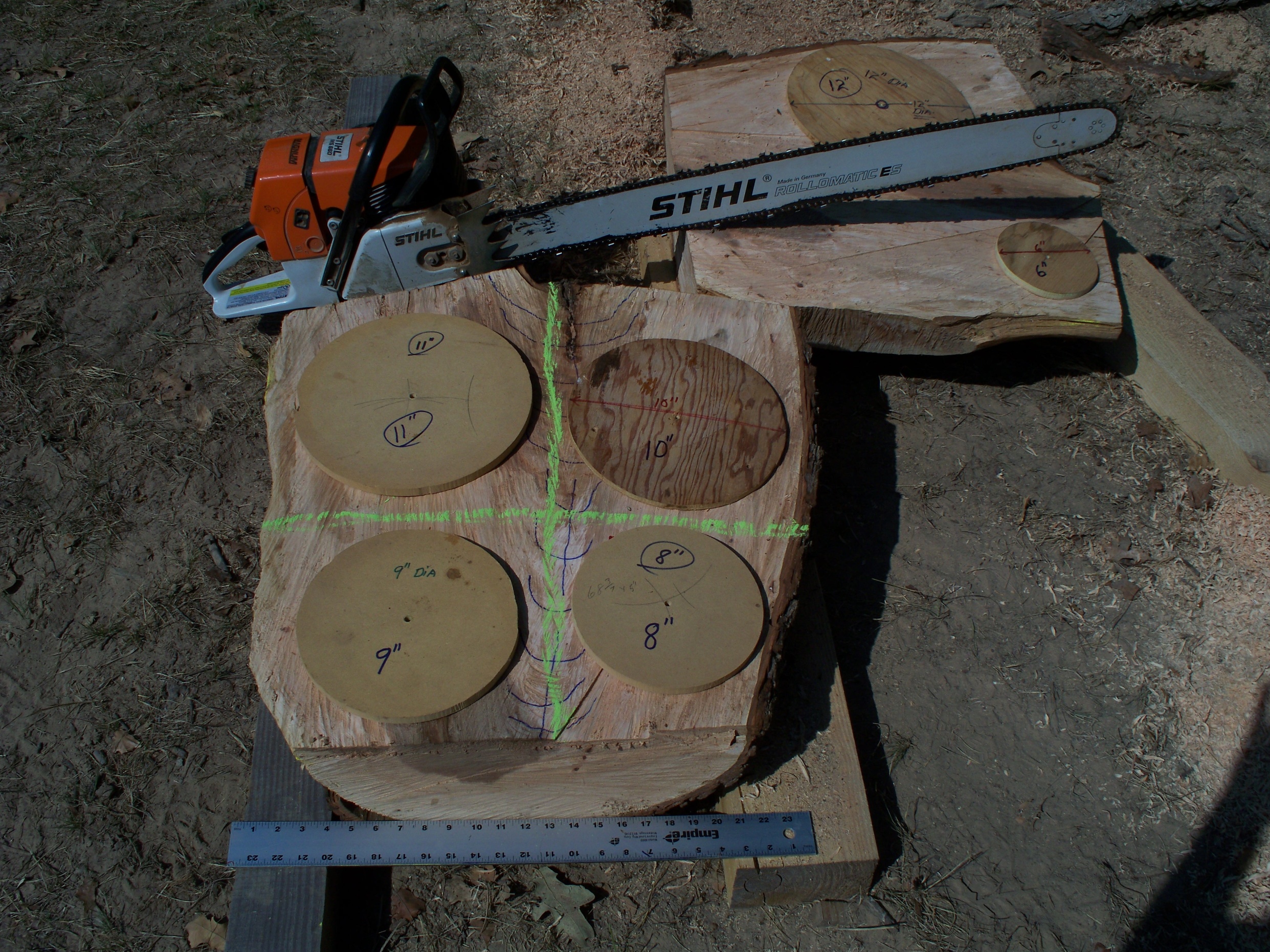 Processing the wood for storage and turning
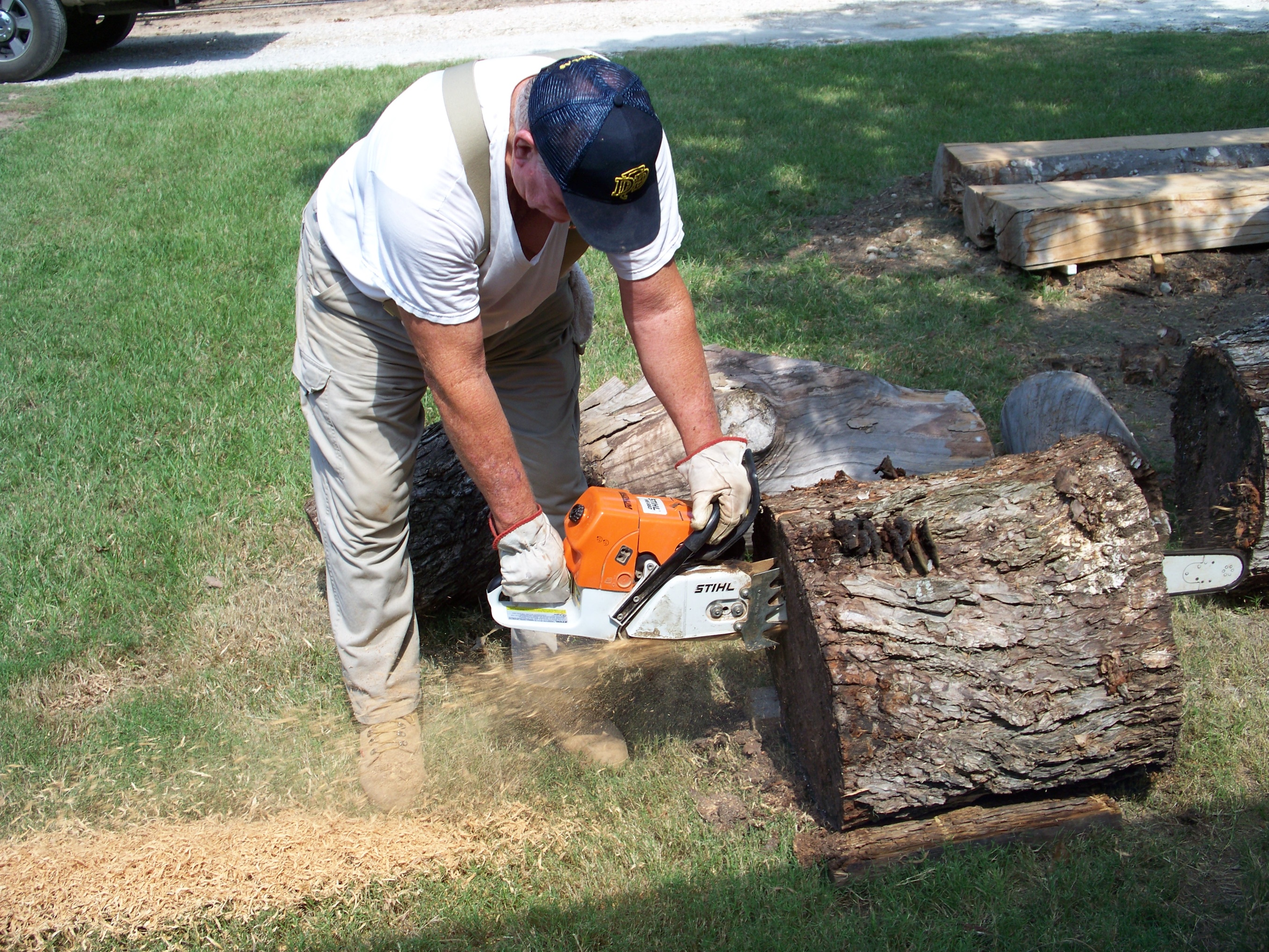 Processing wood for turning and storage
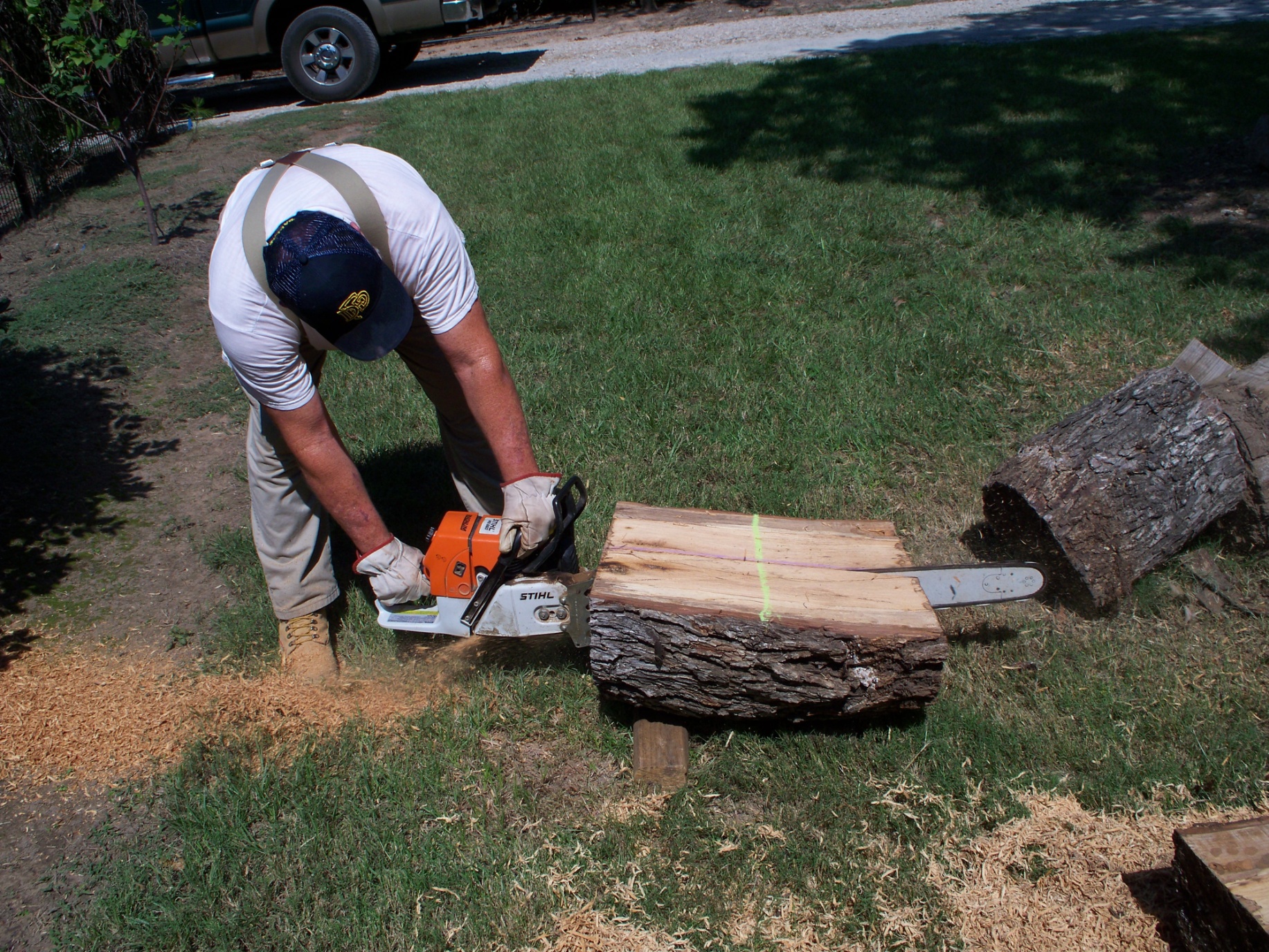 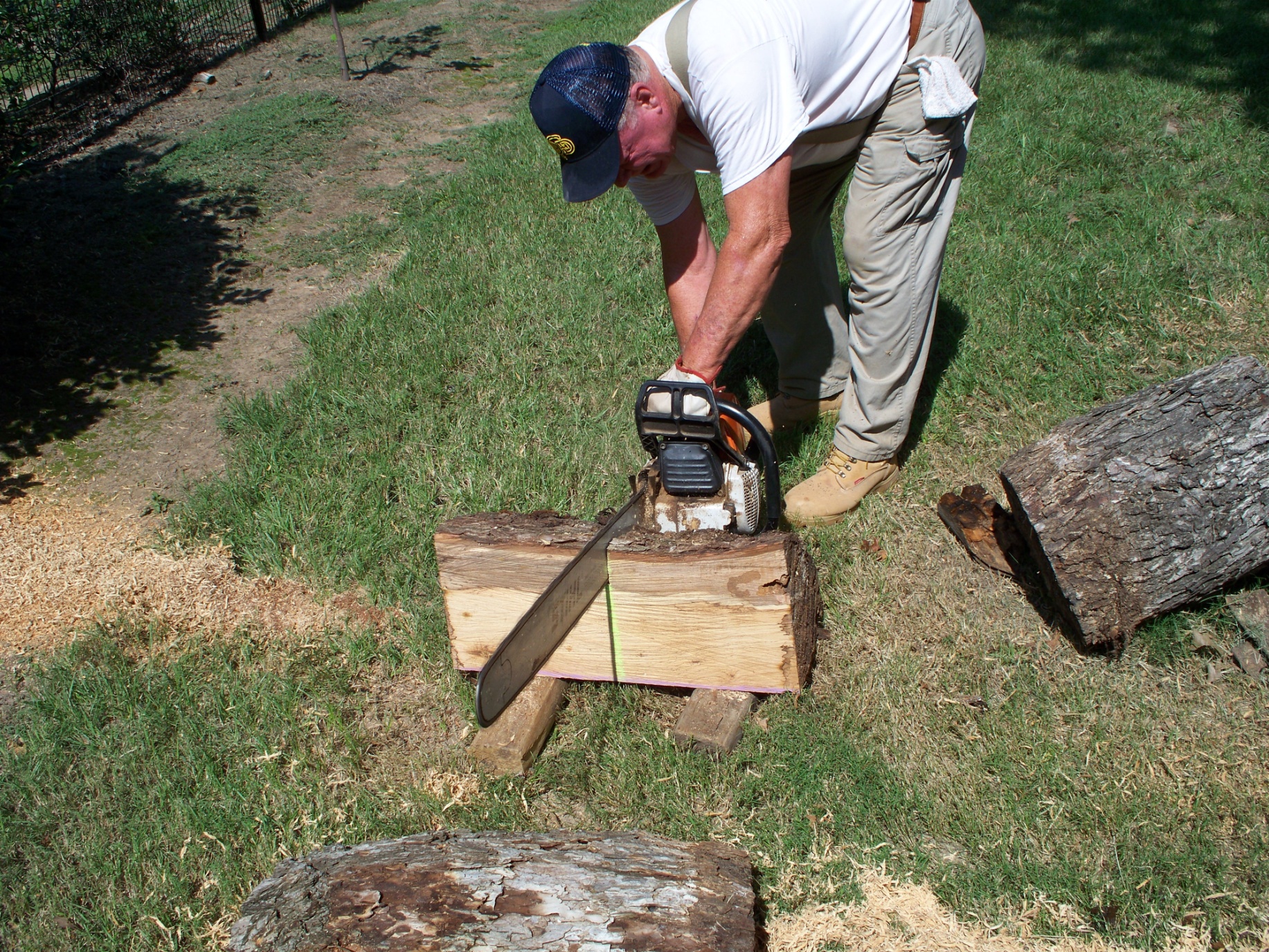 The proceding slides dealt with processing green wood for bowl blanks. 

How would you process turning blanks for making a round vase ???
Preparing wood blanks for turning
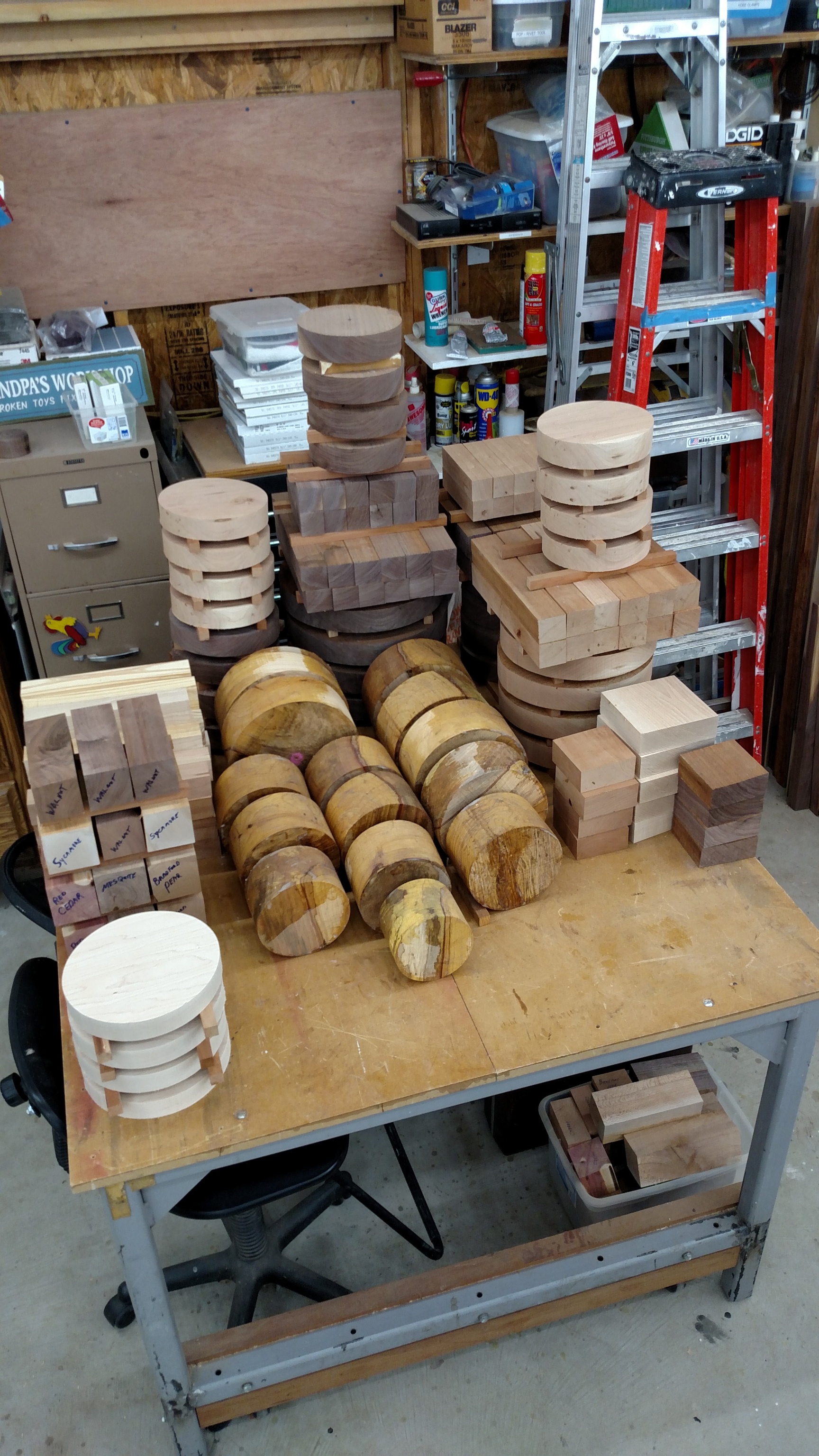 Preparing wood blanks for turning
Saving the best Spalted wood
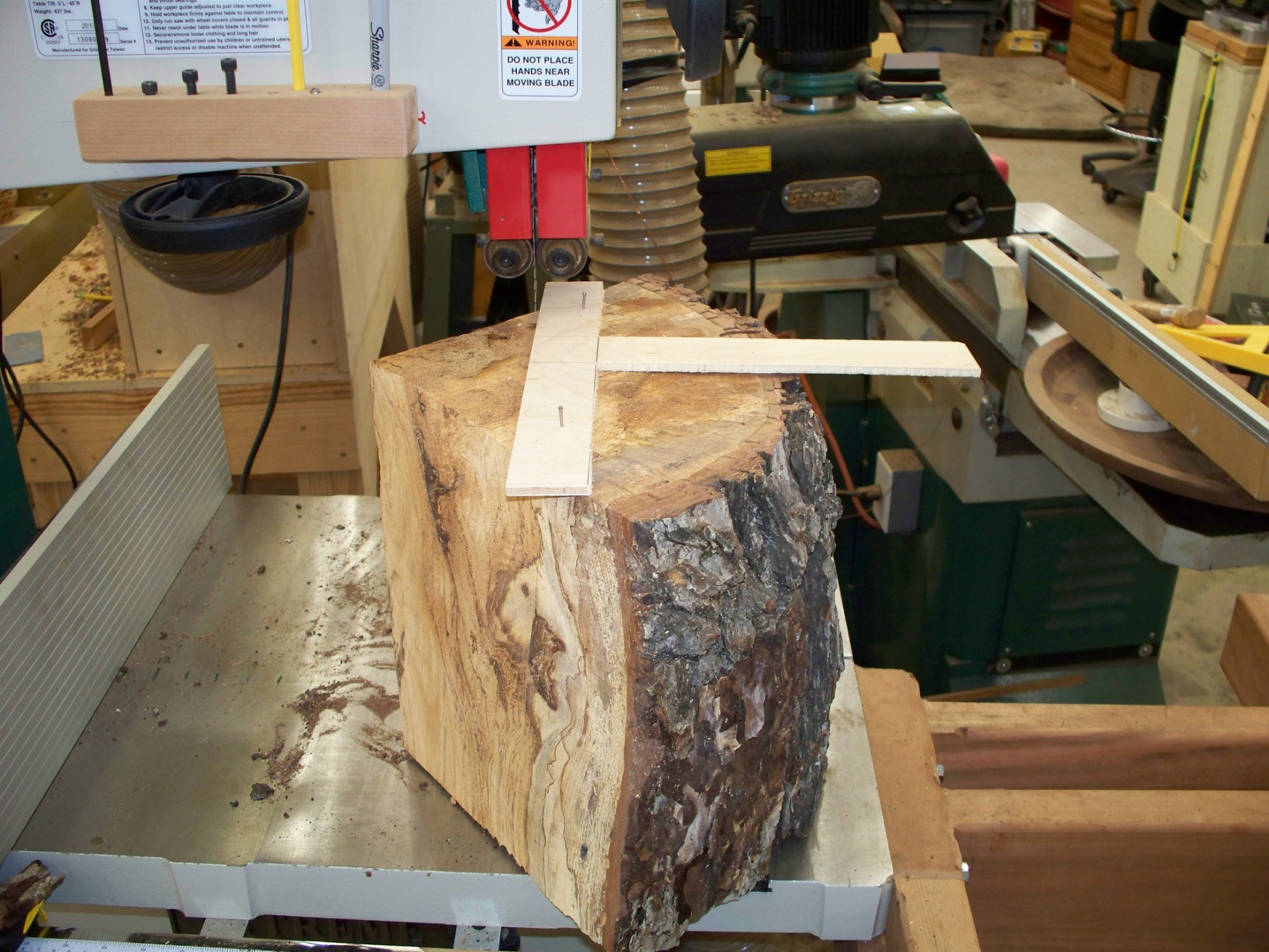 Spalted Pecan
Preparing wood blanks for a circle turning jig
Drill a 3/8” hole 
1” deep
Find the center
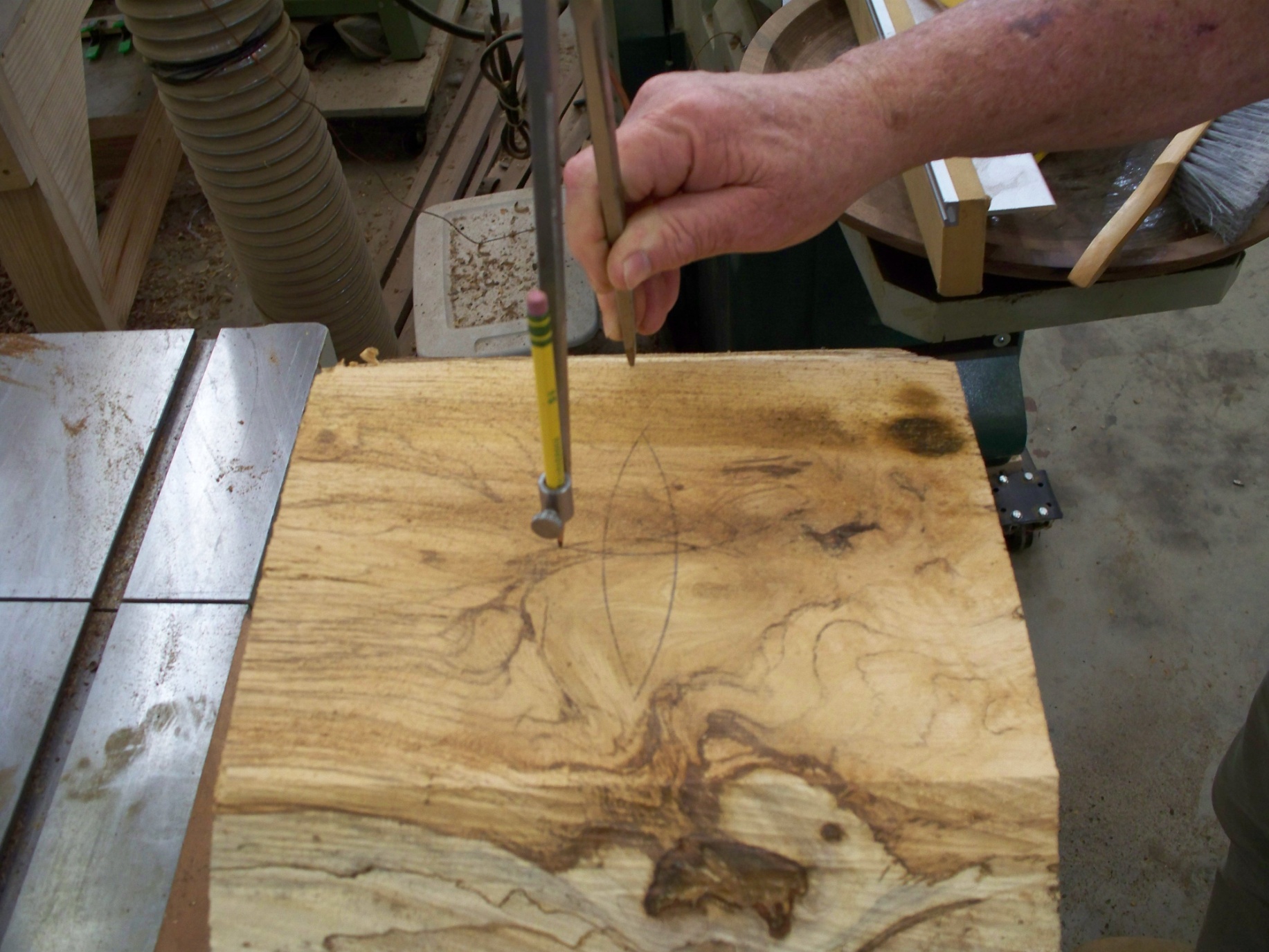 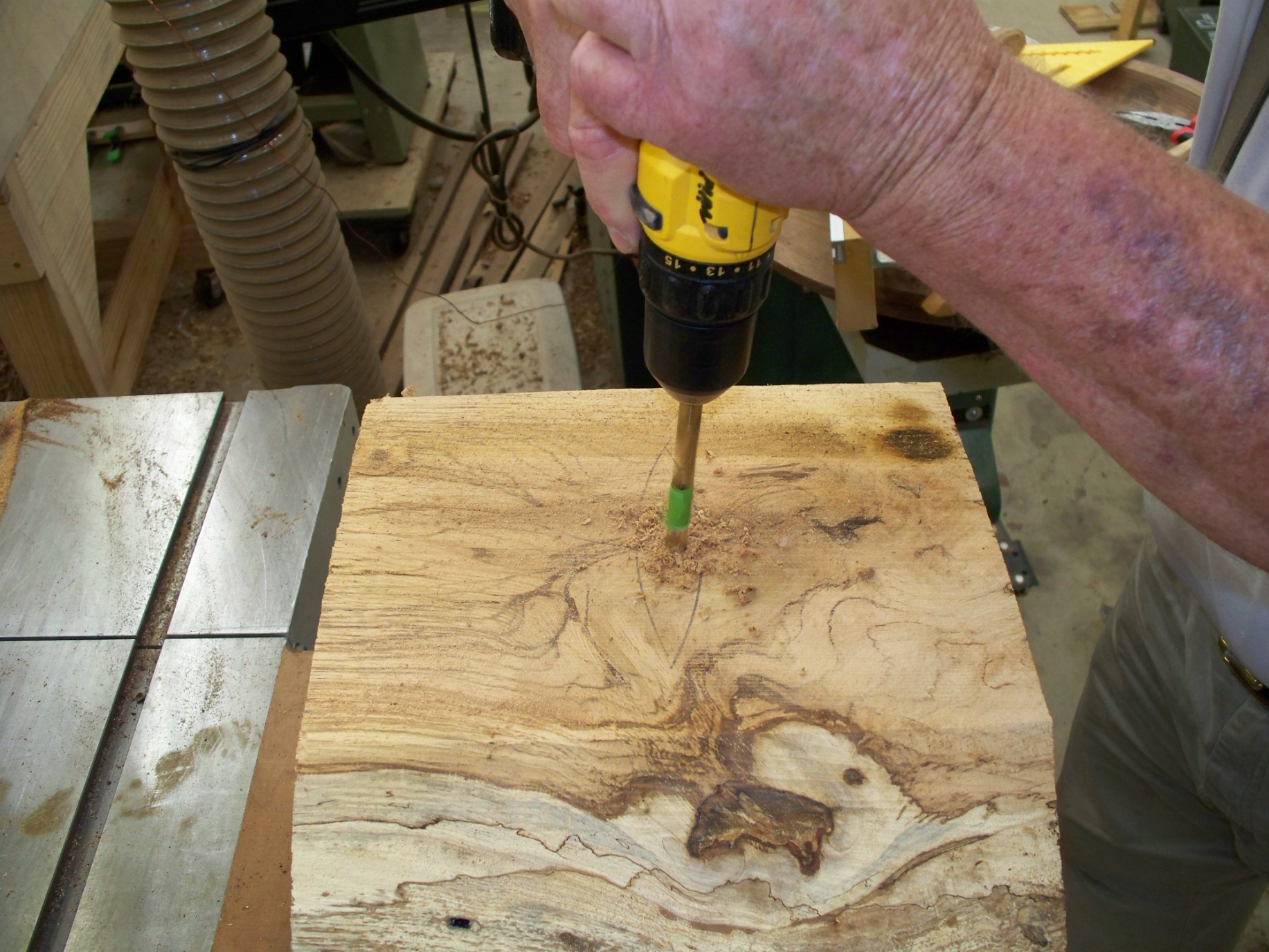 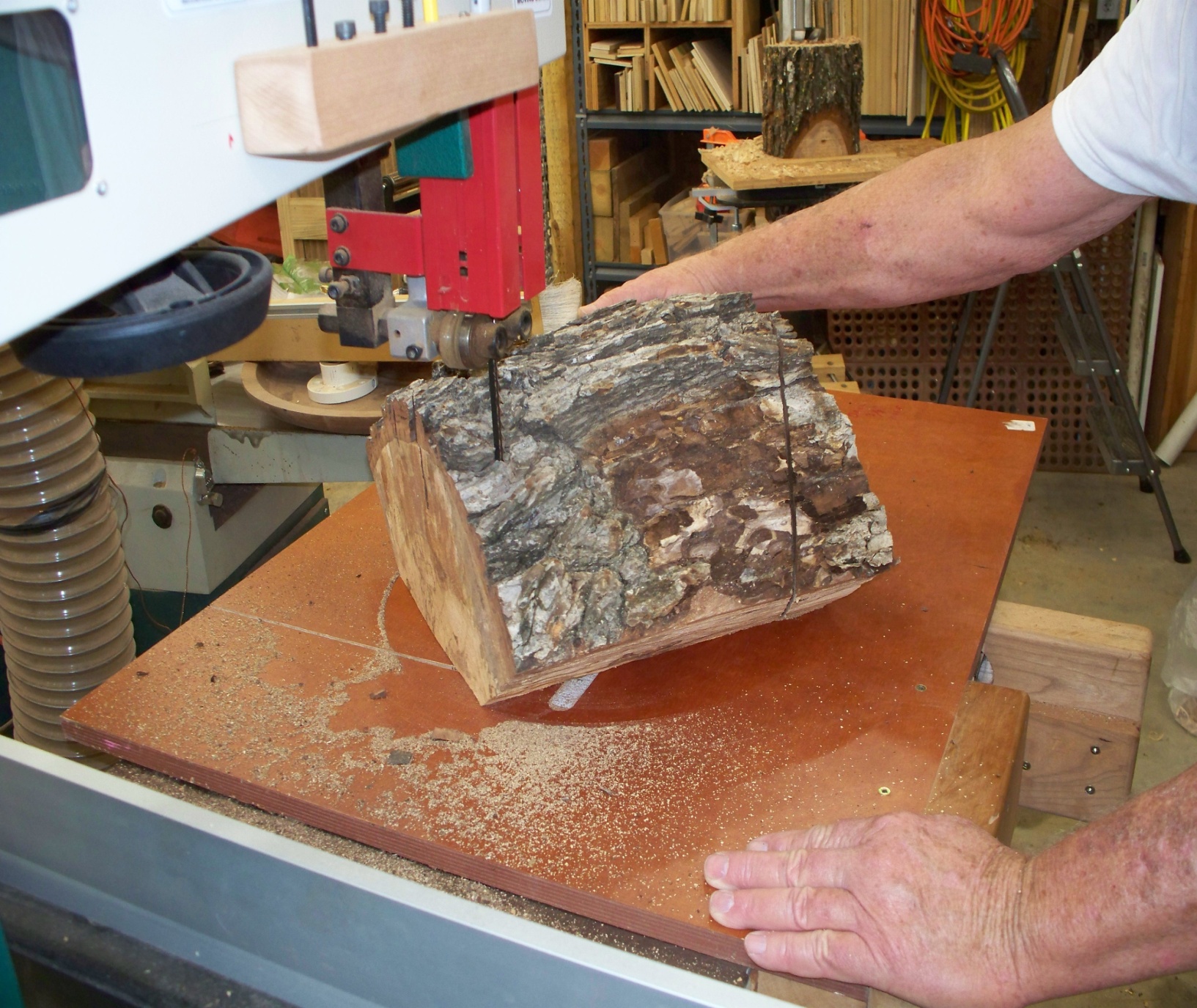 Preparing wood blanks for a circle turning jig
¼” Cap screw with a 3/8” head
3/8” Screw chuck
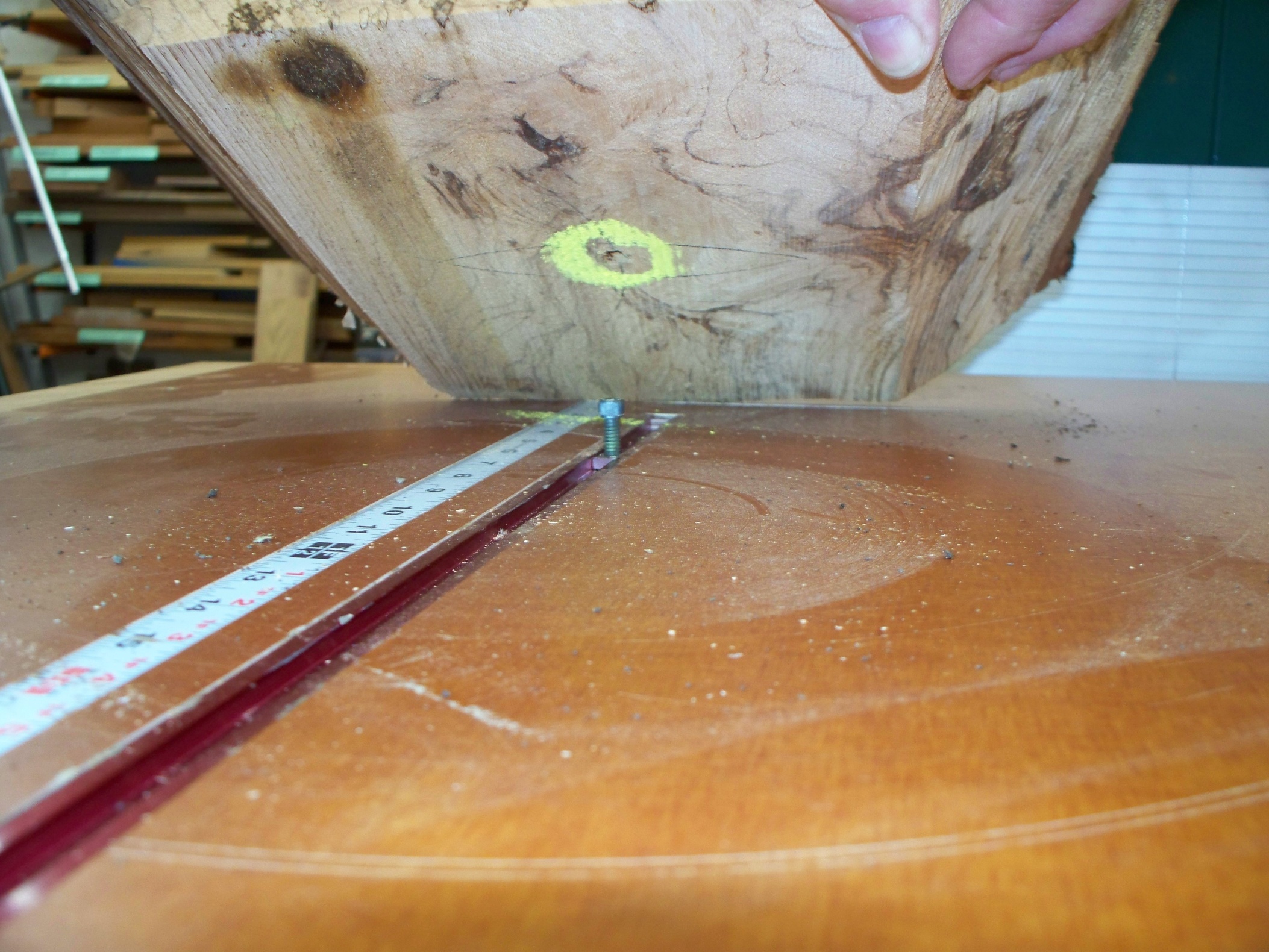 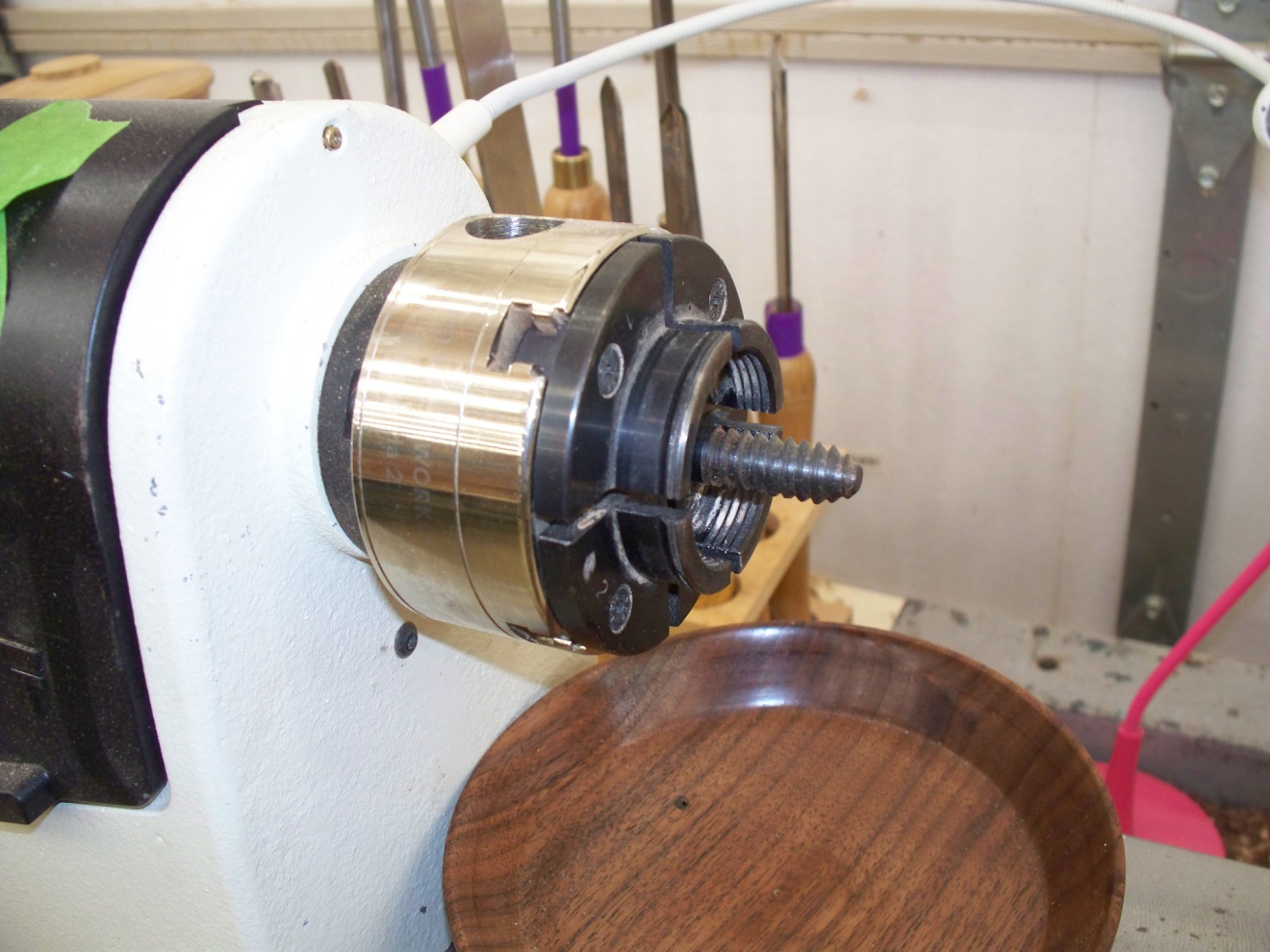 Preparing wood blanks for turning
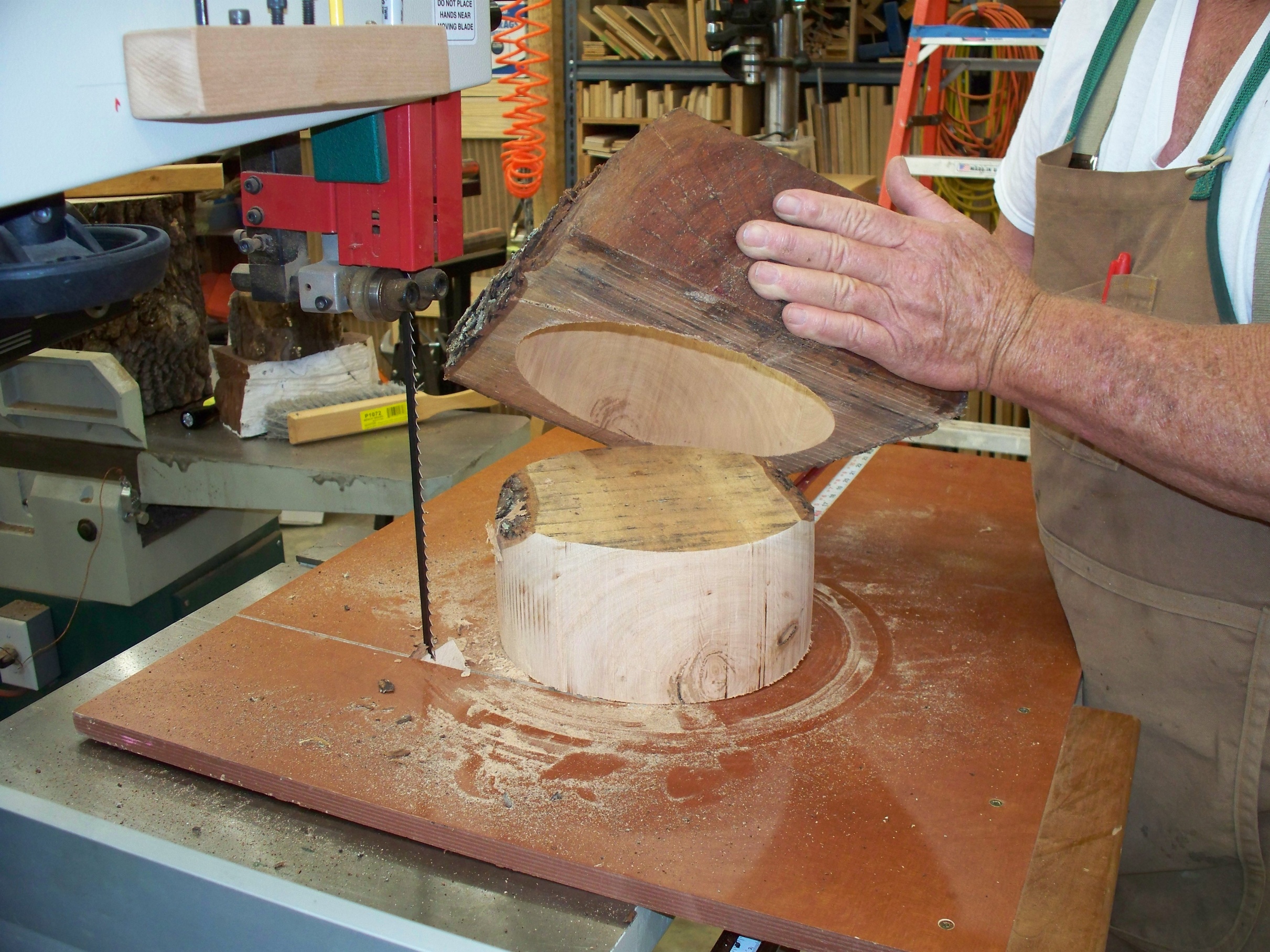 Spalting green wood in a Fungi Farm to enhance its beauty
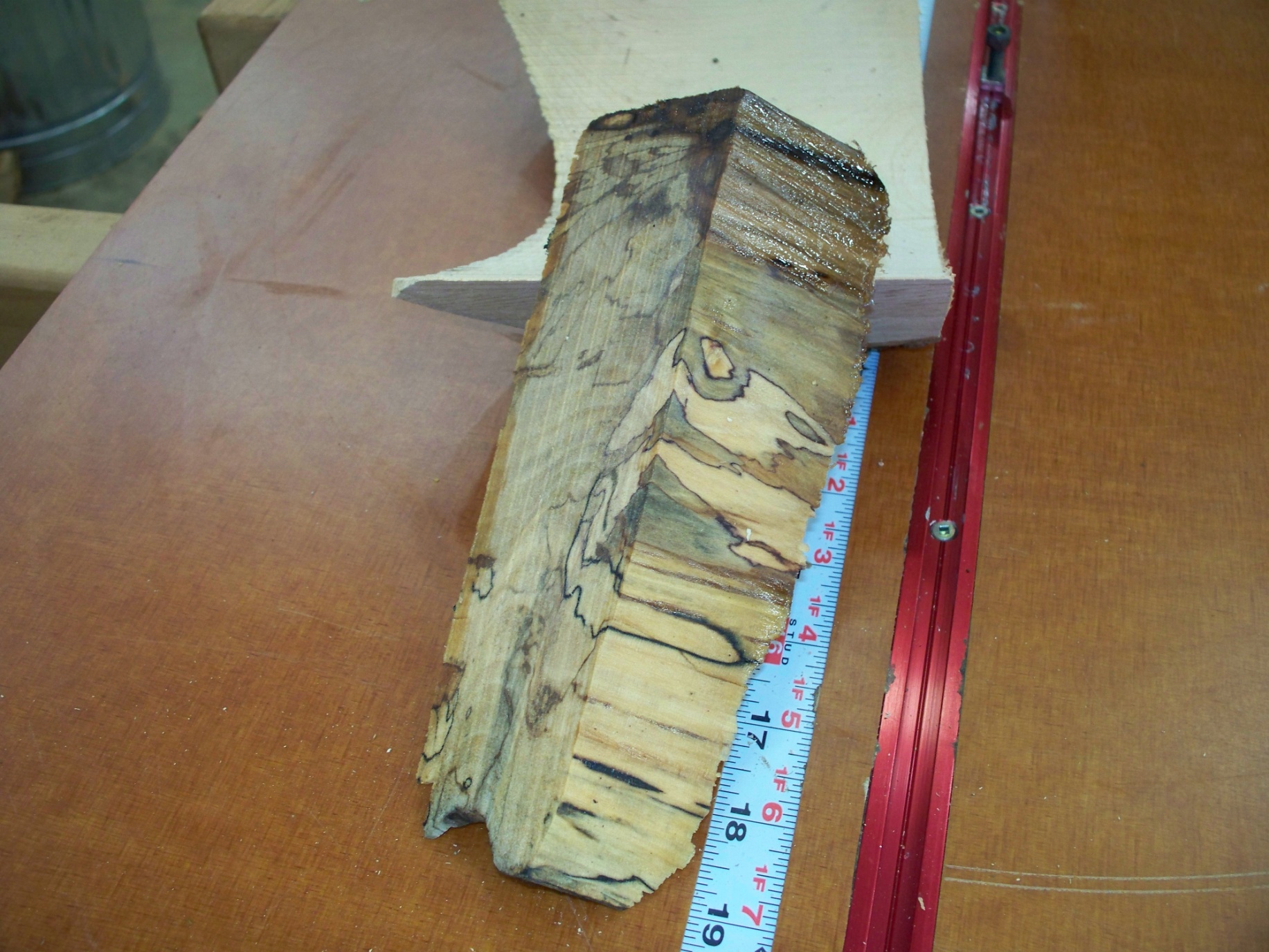 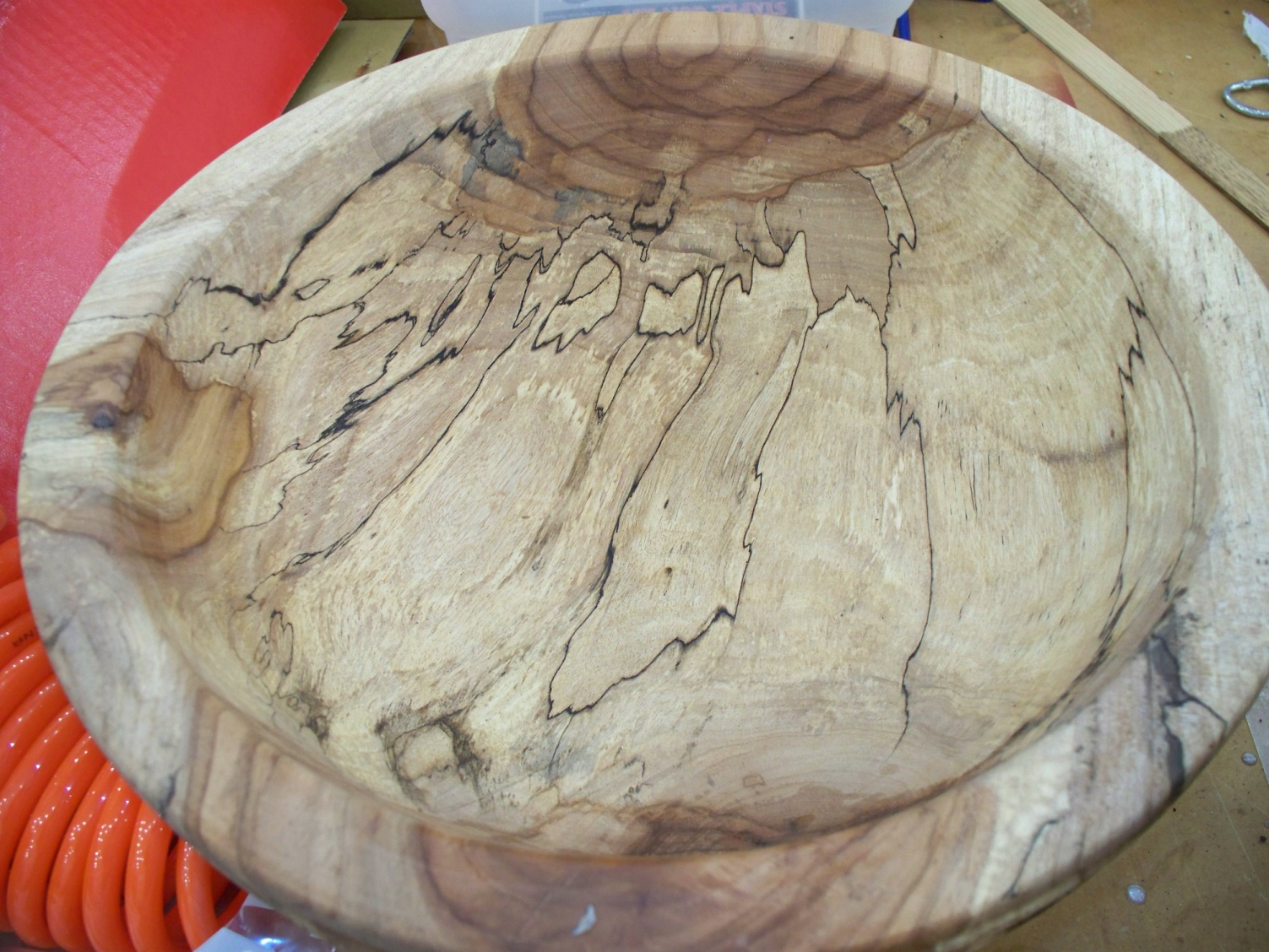 Spalting green wood in a Fungi Farm to enhance its beauty
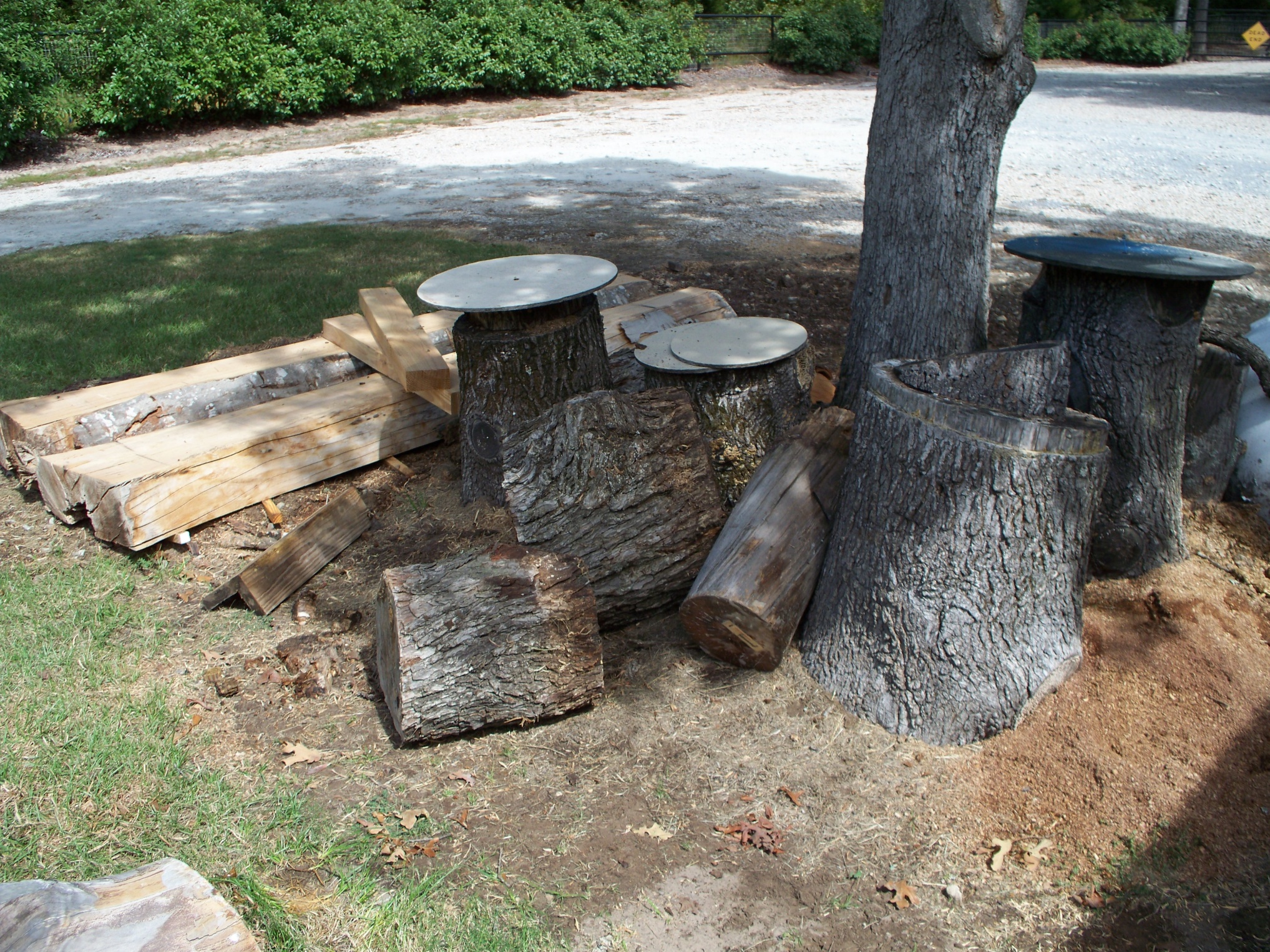 Spalting is the beginning stages of fungi attack that will result in rotting of the wood given enough time.
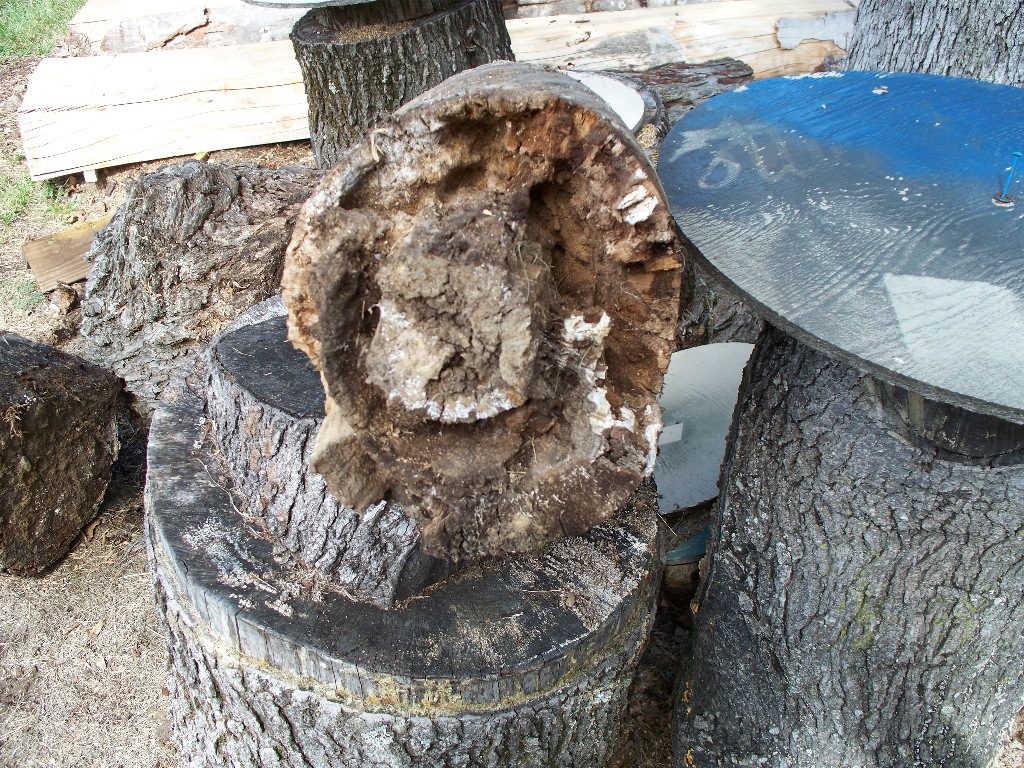 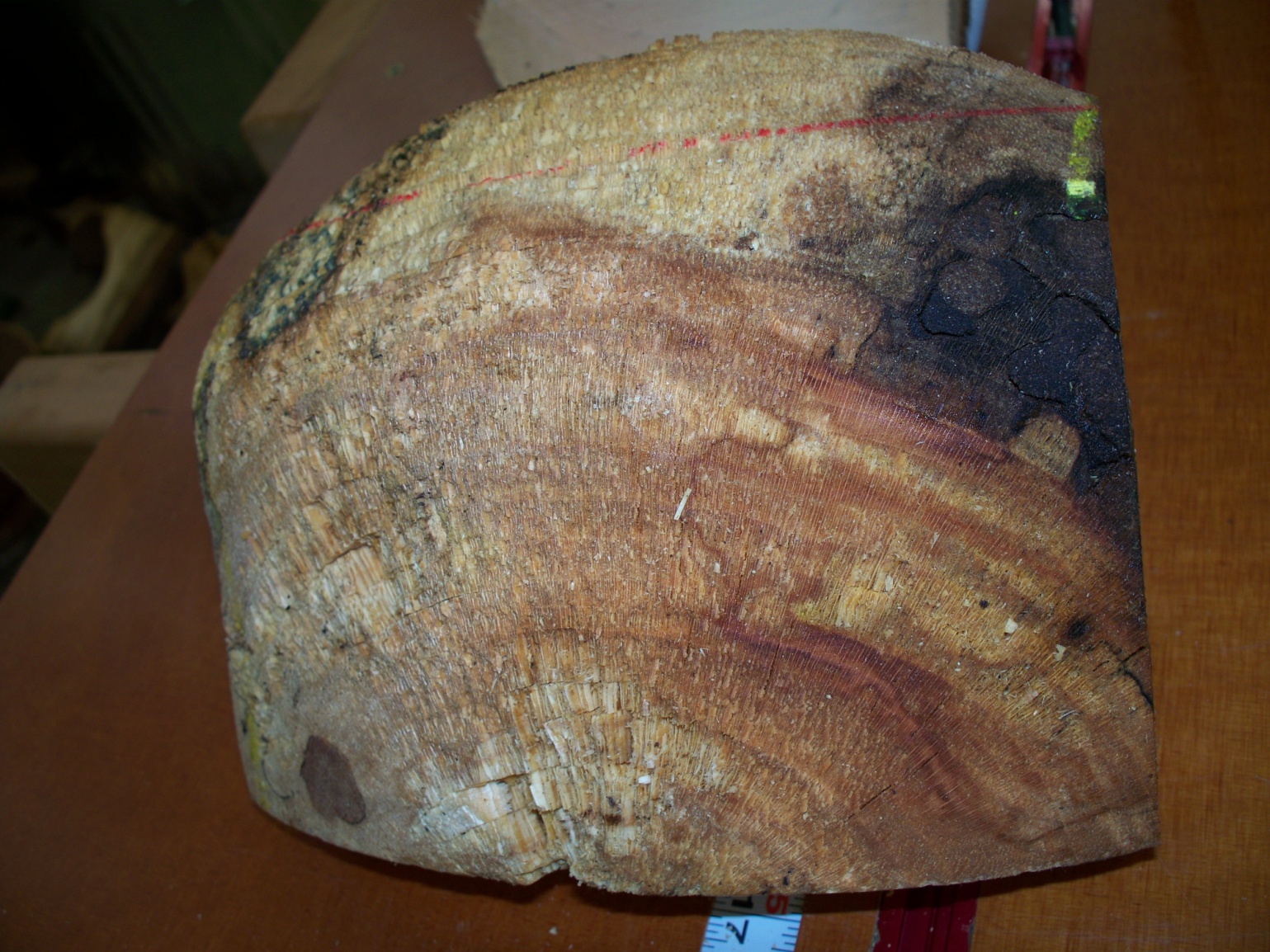 Pecan
Sycamore
The spalting process needs three things, the decay spores, moisture, and heat. In fresh cut wood, the spores and water are already there. In Texas you have high heat.
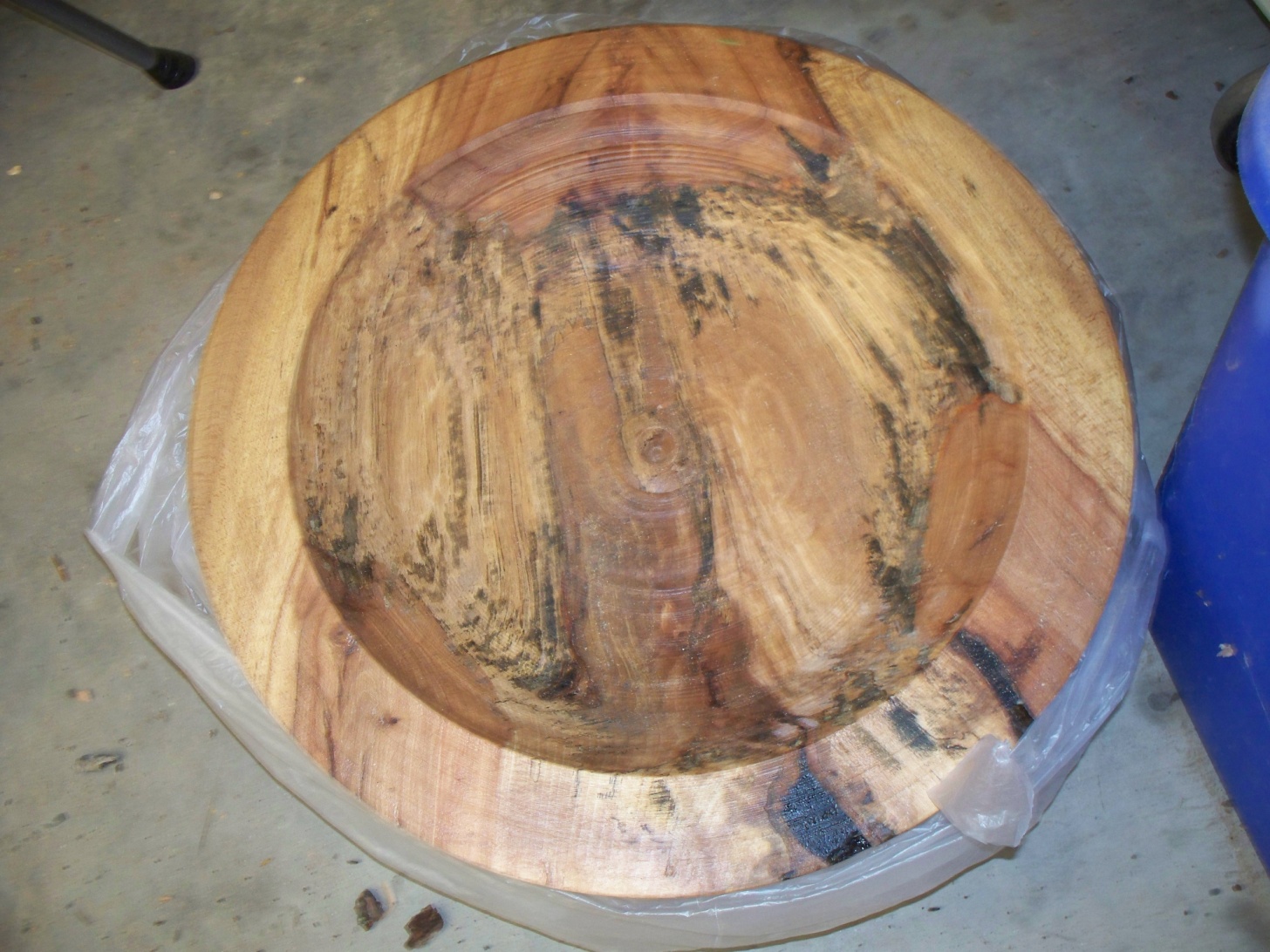 Rough turned, green, wet Beech platter coated with Anchor Seal wax will enhance Spalting.
Spalting green wood in a Fungi Farm to enhance its beauty
Woods that are hard to Spalt or it doesn’t show up in the wood. 

Sycamore
Black Walnut
Mesquite
Bois d” Arc
Red Cedar
Woods that Spalt easily and beautifully

Pecan
Hickory
Sweetgum
Maple
Cherry
Bradford Pear
Beech
Pine
Other light colored woods
Shrinkage and Distortion of green wood
Removal of moisture from the felled tree to levels below the fiber saturation point (about 32% water) causes the wood to shrink.
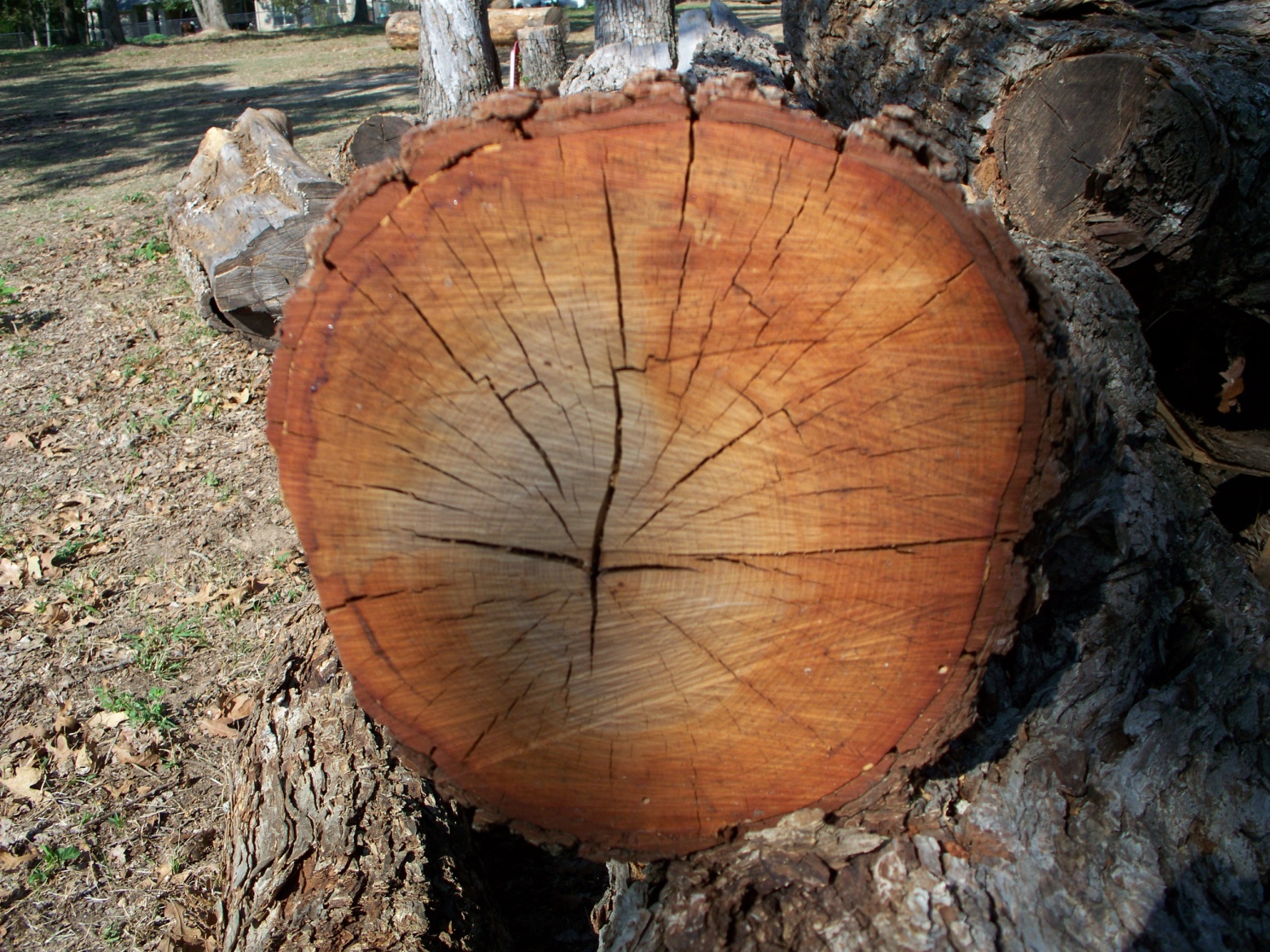 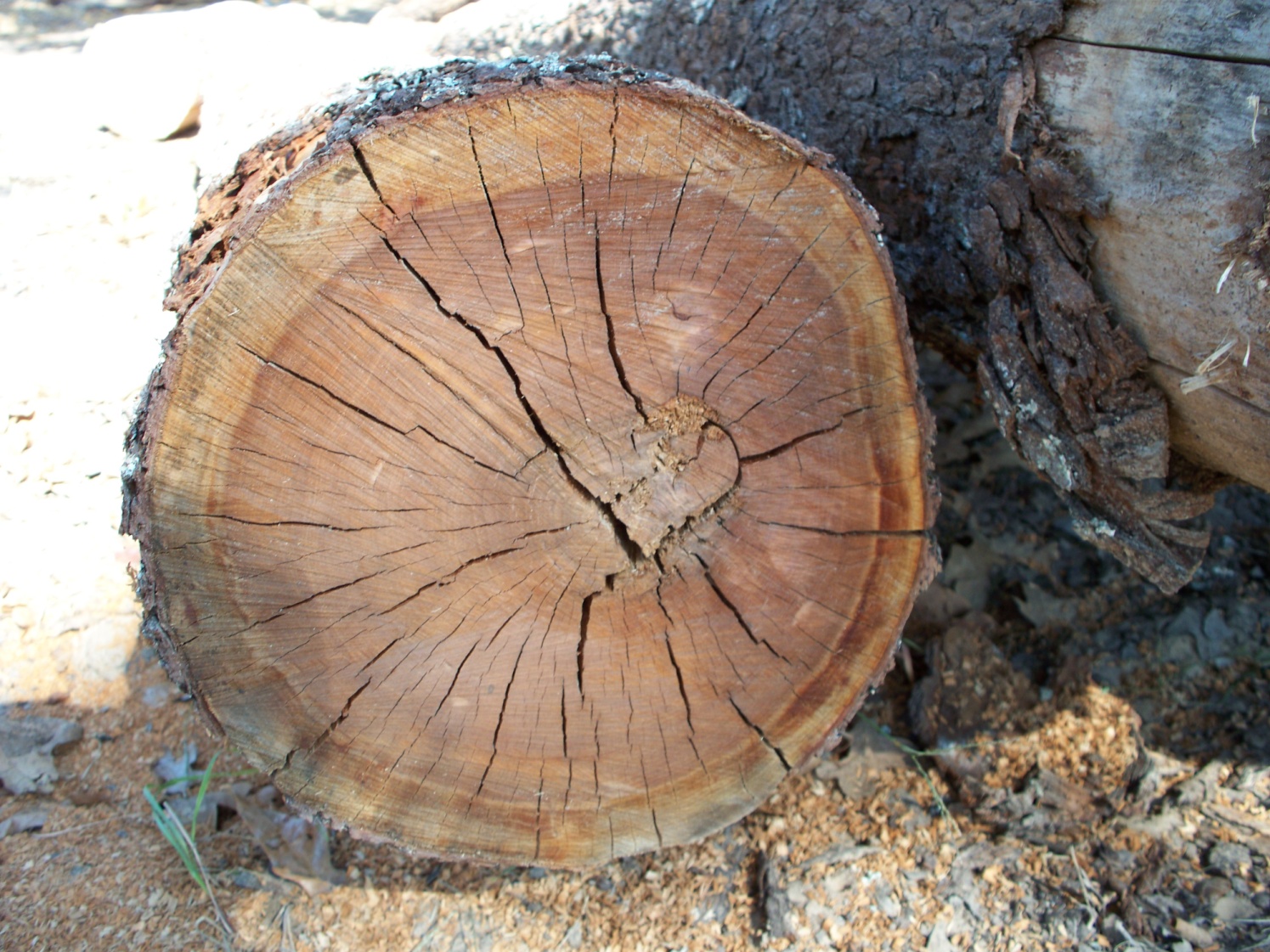 Pecan
Cherry
Shrinkage and Distortion of green wood
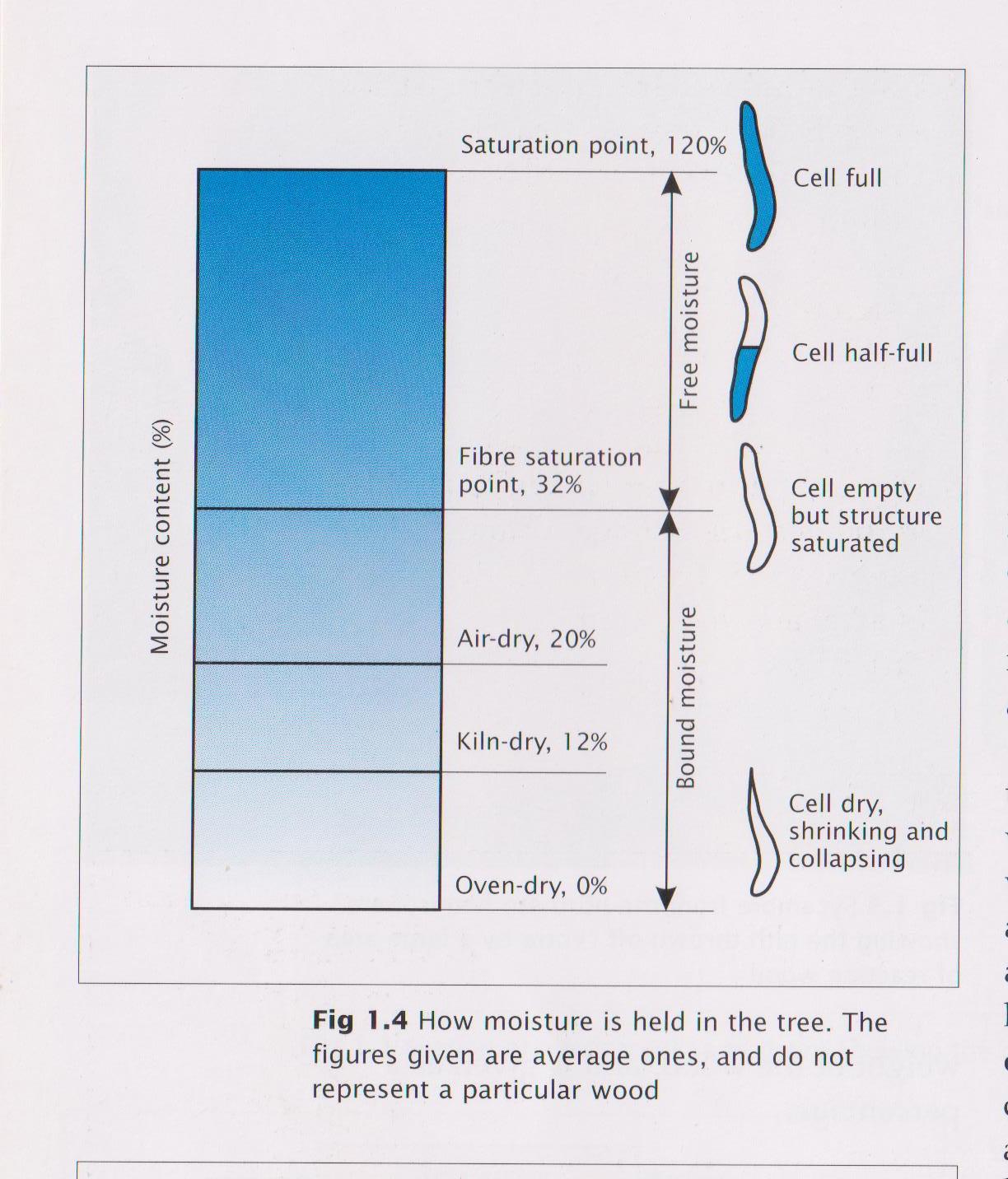 The water/paper towel example.
The beech wood example.
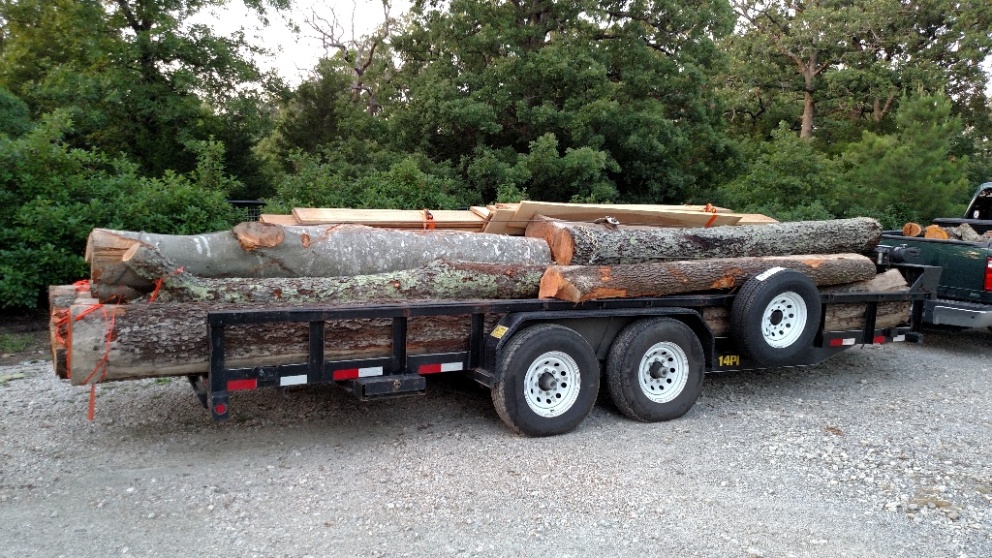 Shrinkage and Distortion of green wood
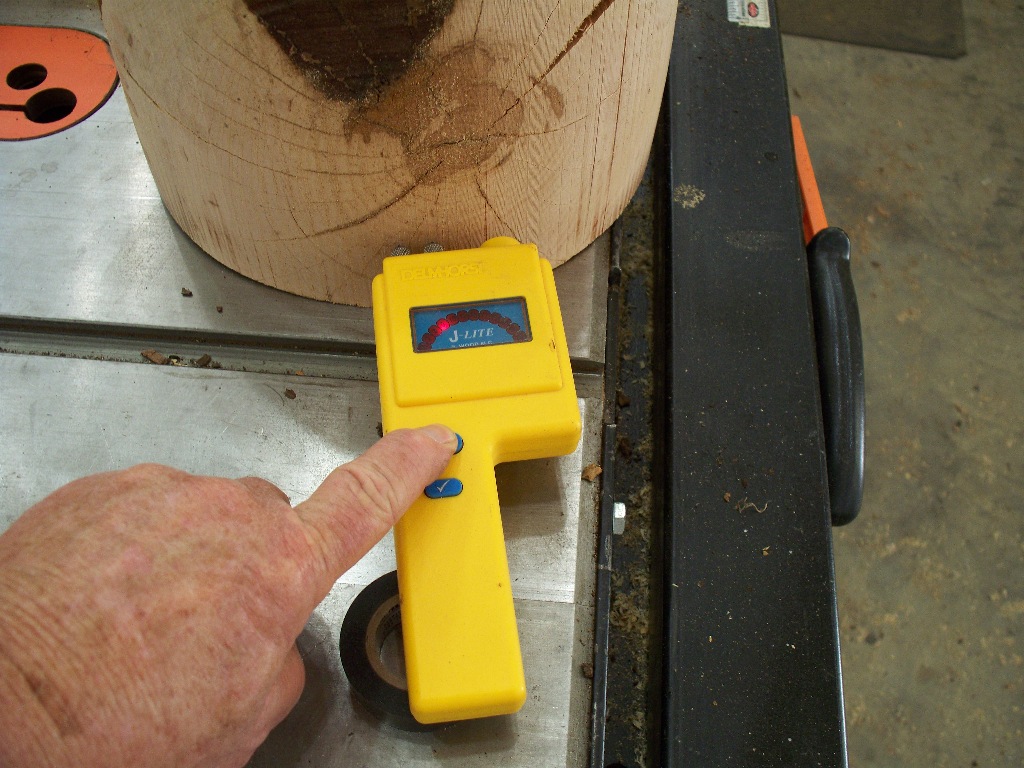 Use a moisture meter to determine the percent of moisture left in green wood.
Shrinkage and Distortion of green wood
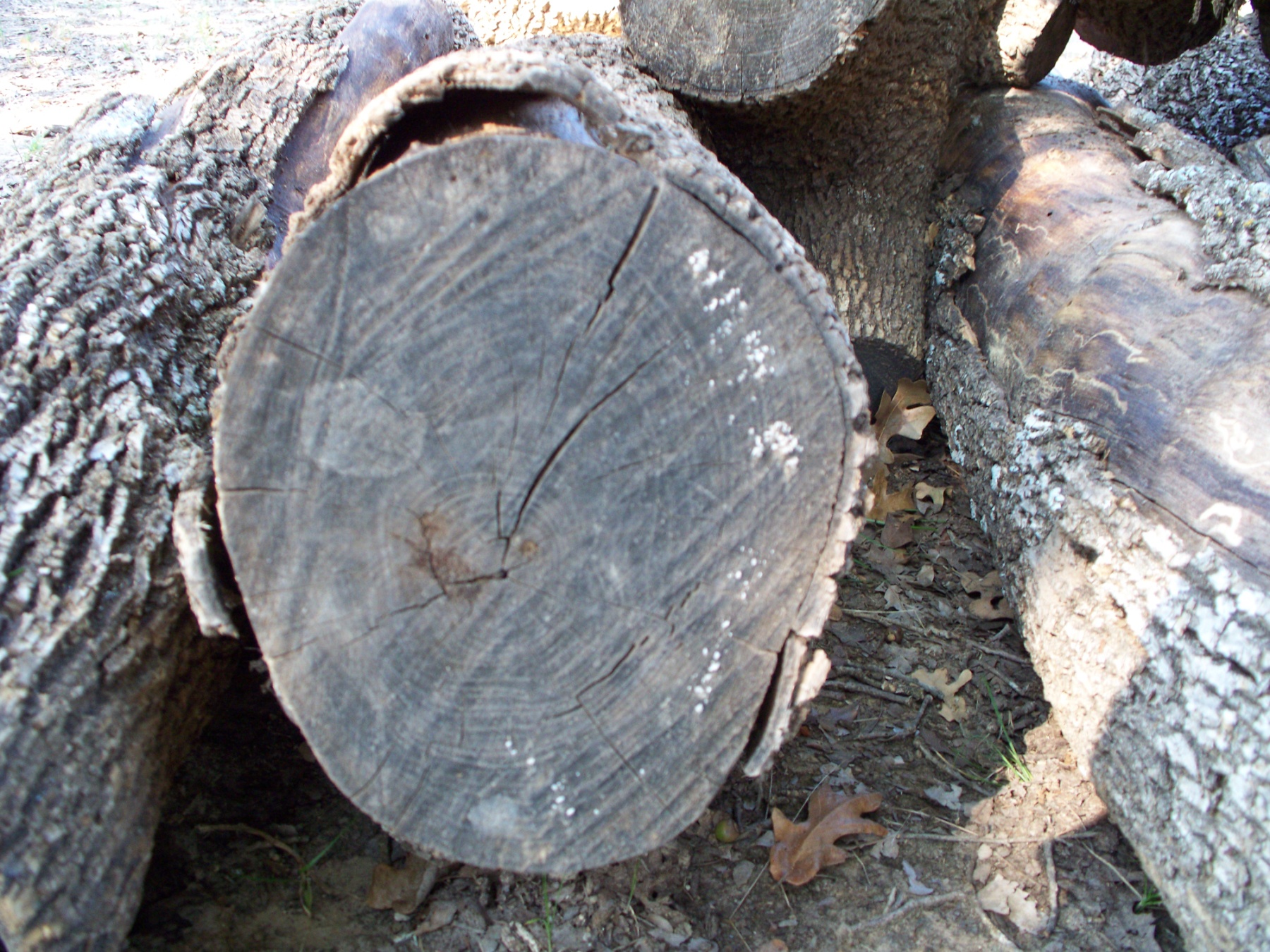 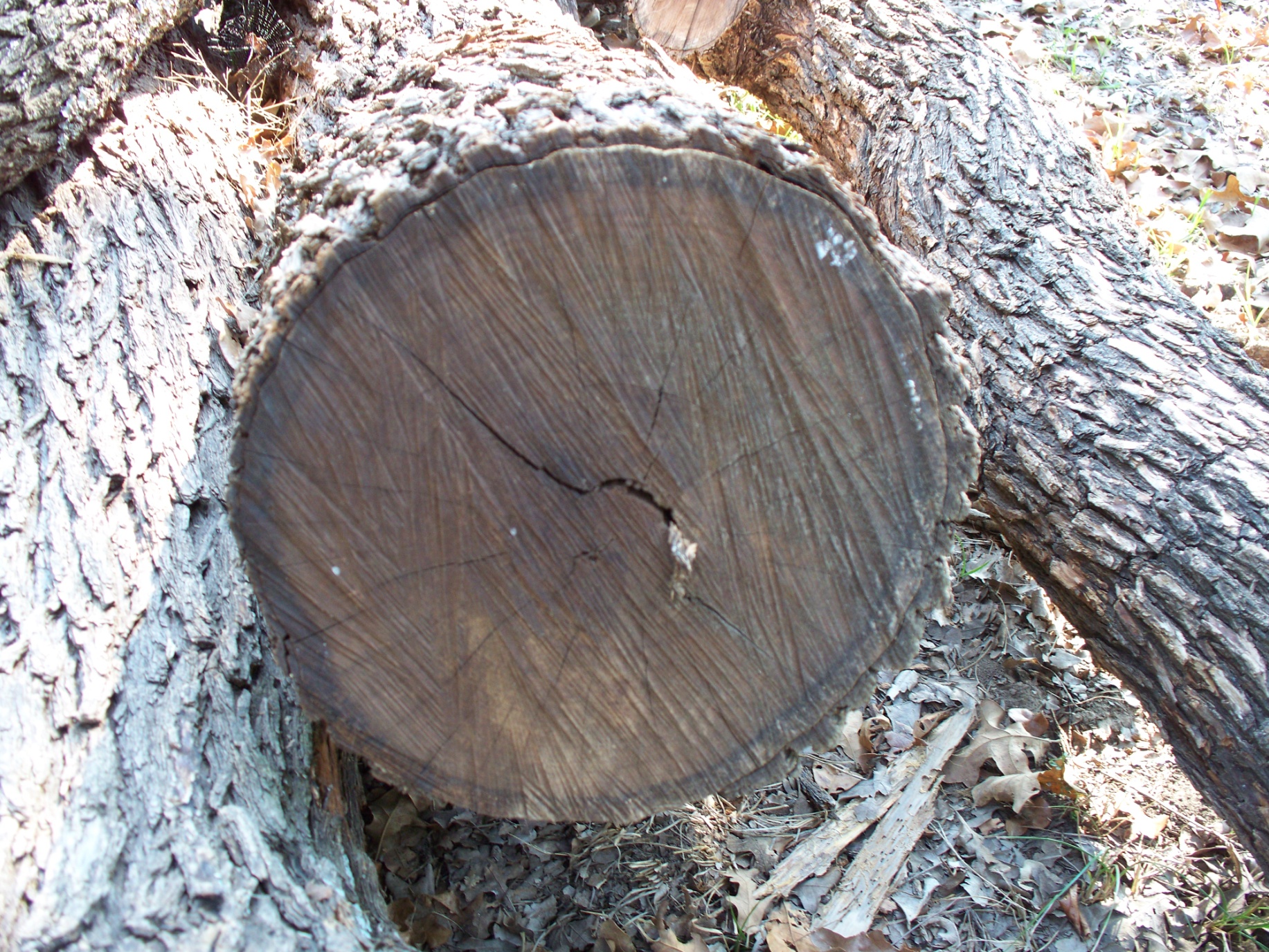 Mesquite
Green Ash
Shrinkage and Distortion of green wood
Eastern Red Cedar
“Juniperus Virginiana”
Different woods shrink at different rates
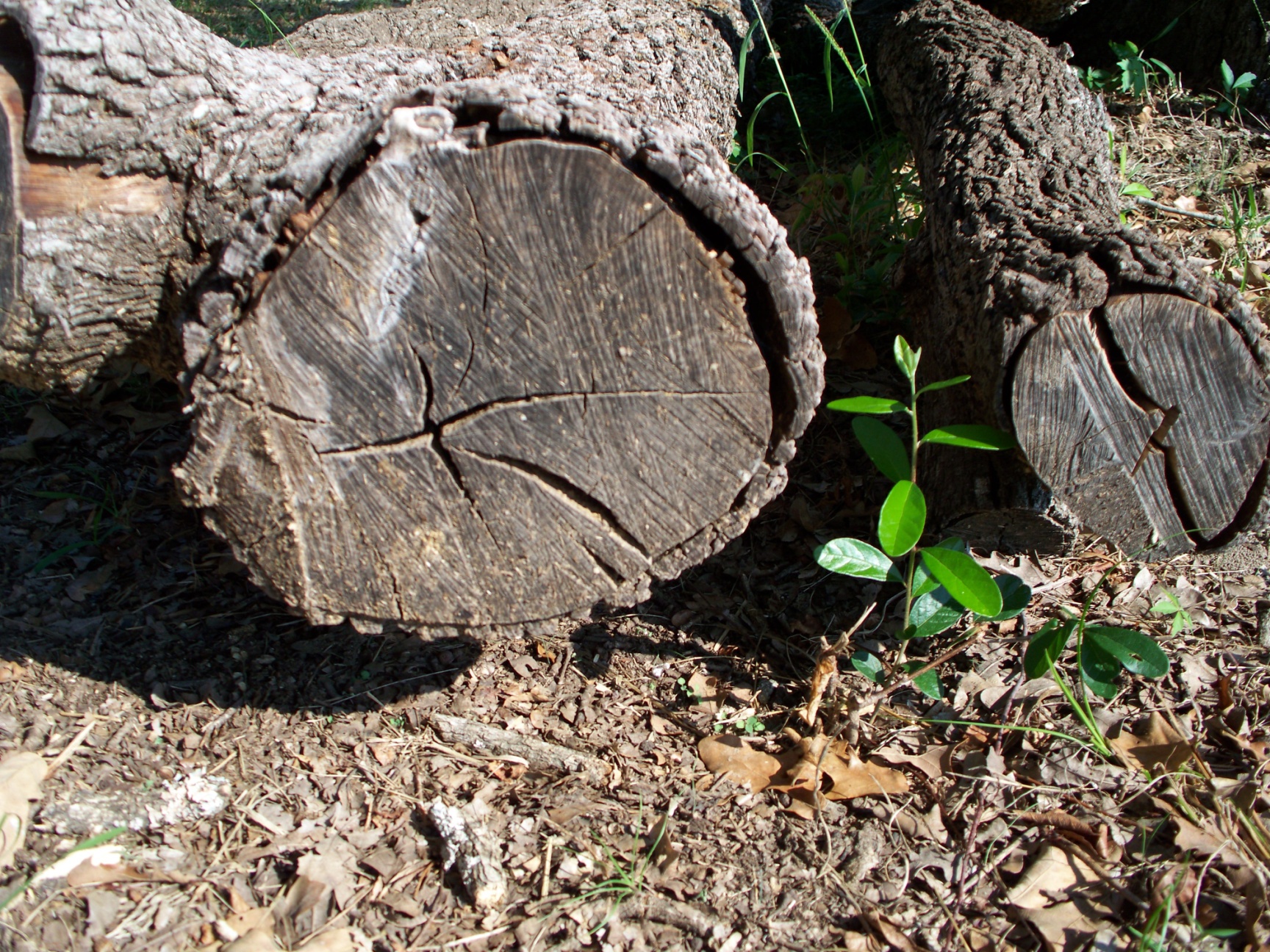 Hickory
Shrinkage and Distortion of green wood
Bois d” Arc
Osage Orange
Horse Apple Tree
Sweet Gum
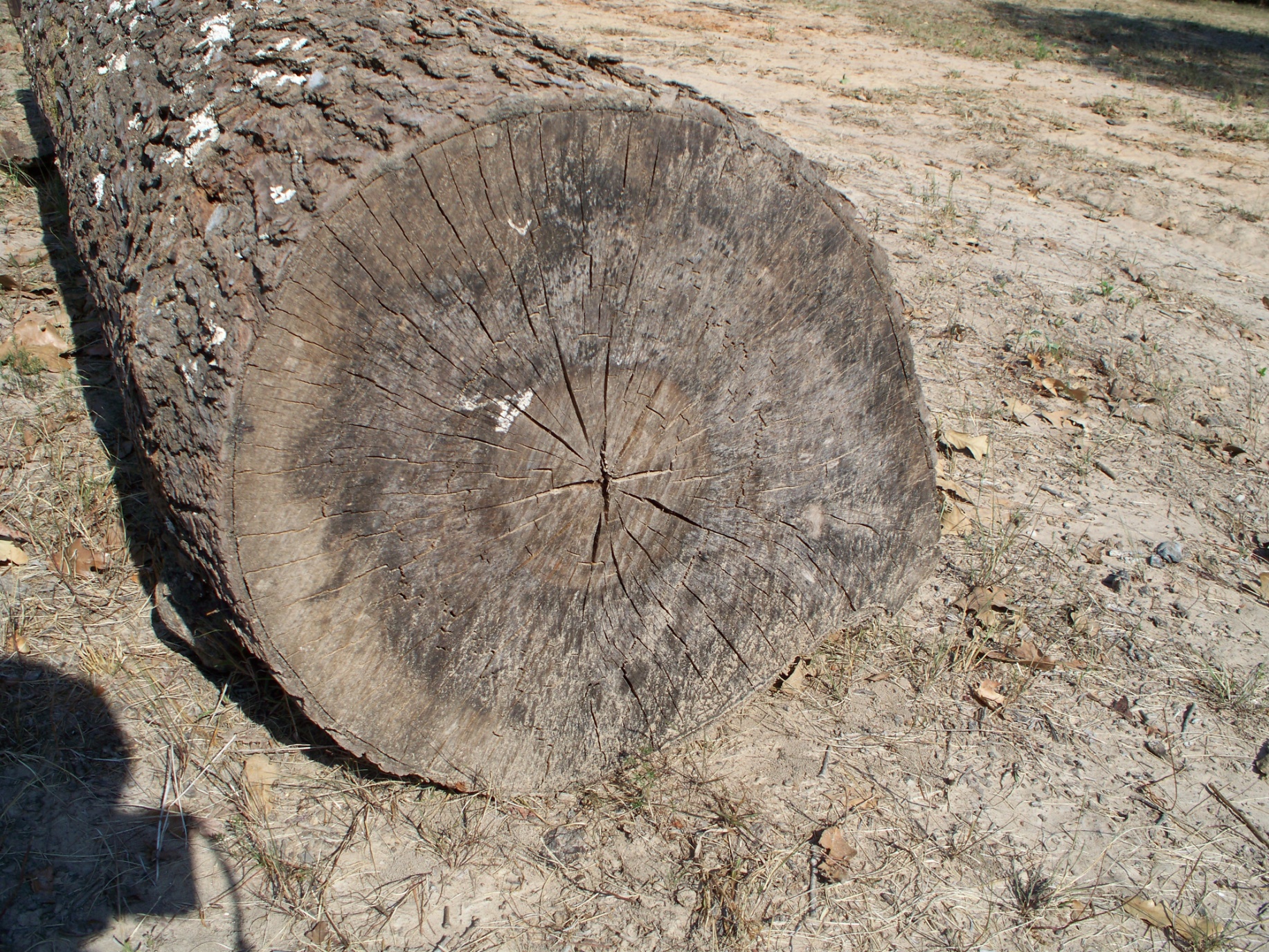 Shrinkage and Distortion of green wood
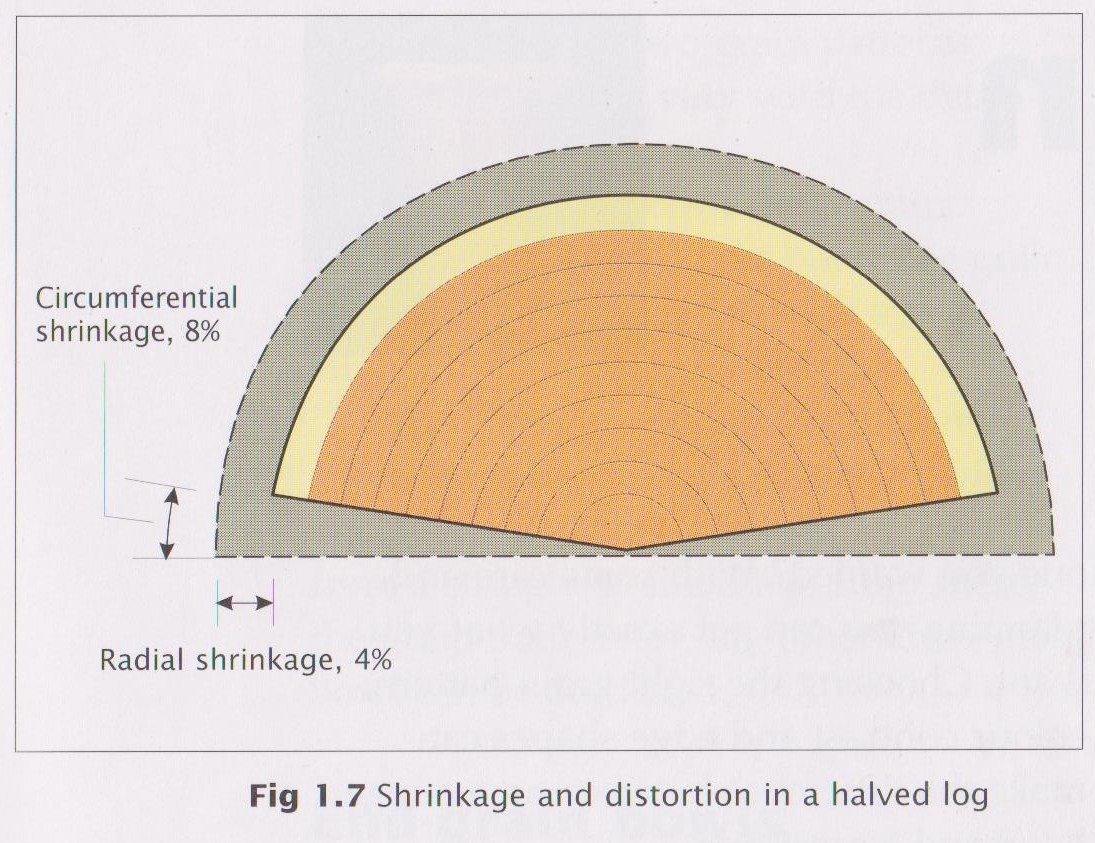 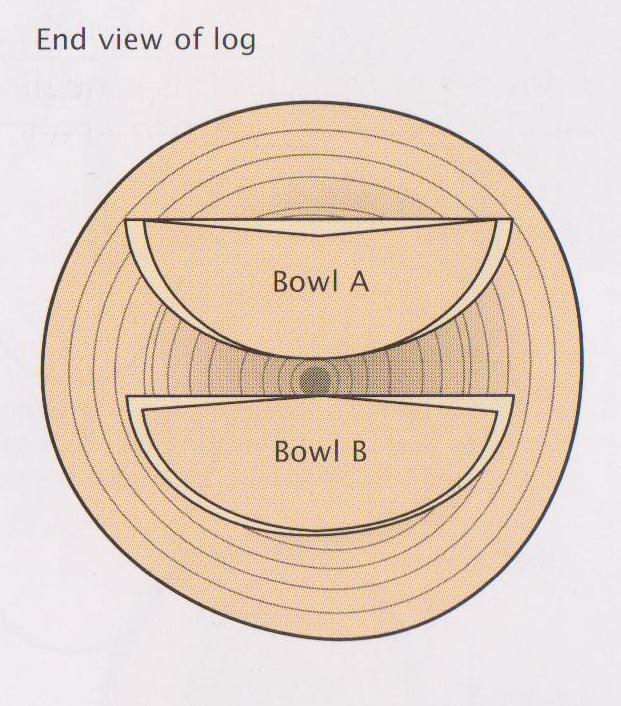 Shrinkage and Distortion of green wood
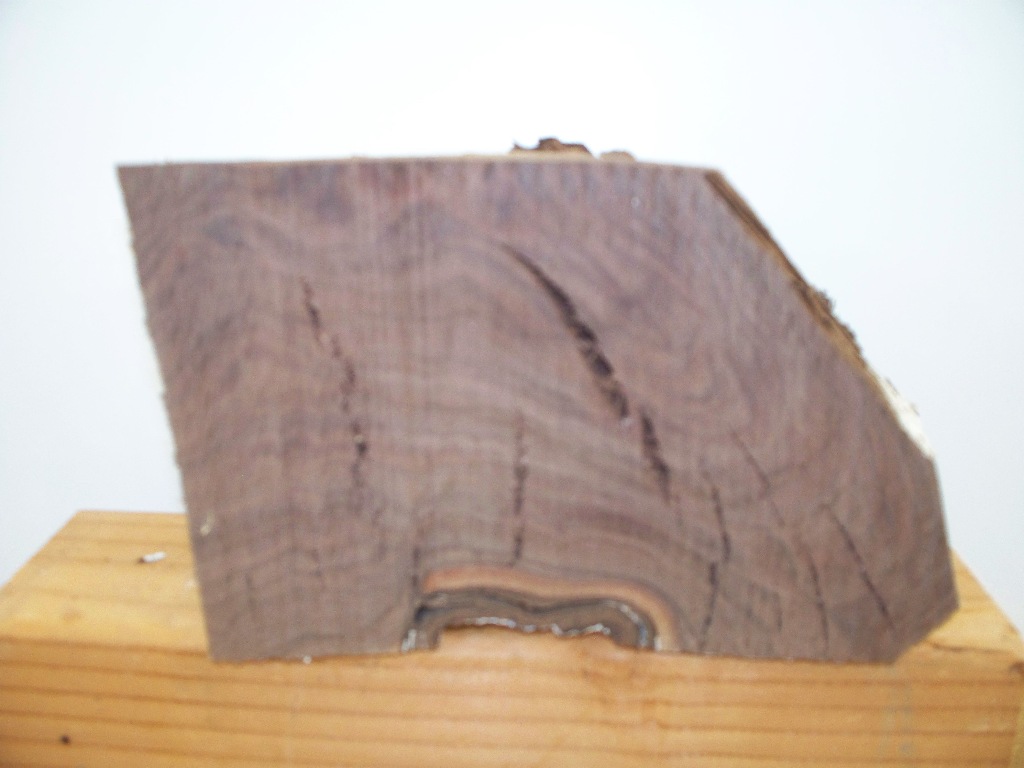 Circumferential shrinkage on persimmon wood
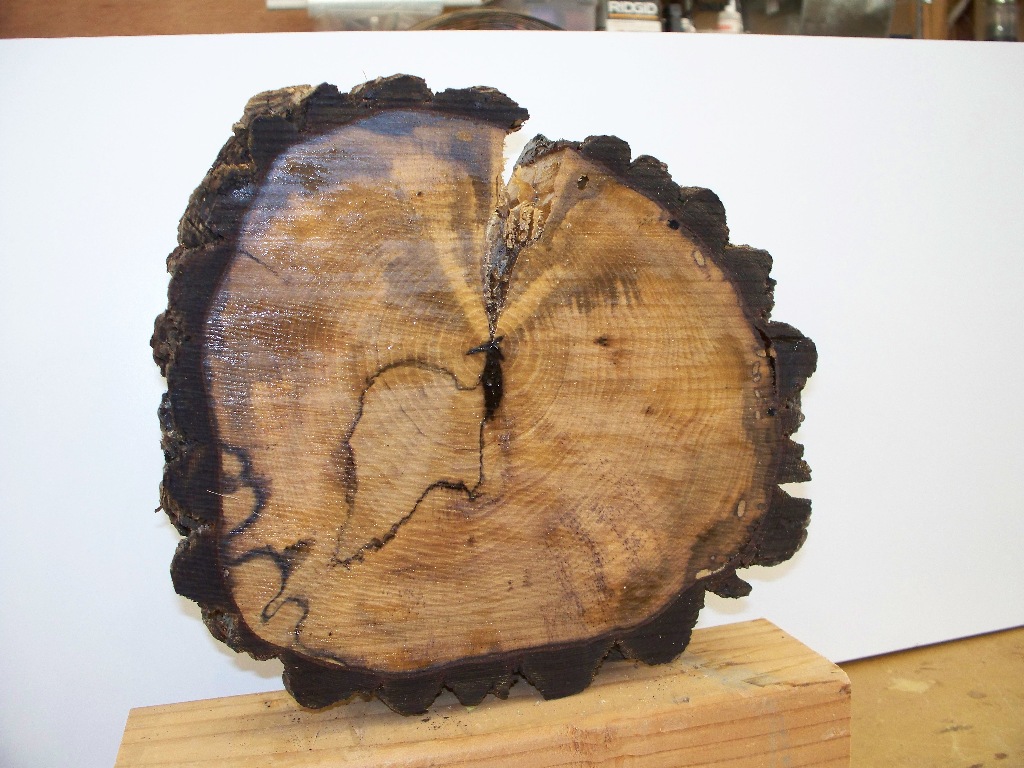 Shrinkage of crooked grain Walnut root
Shrinkage and Distortion of green wood
2. Black Cherry off-cut
1. Walnut Root
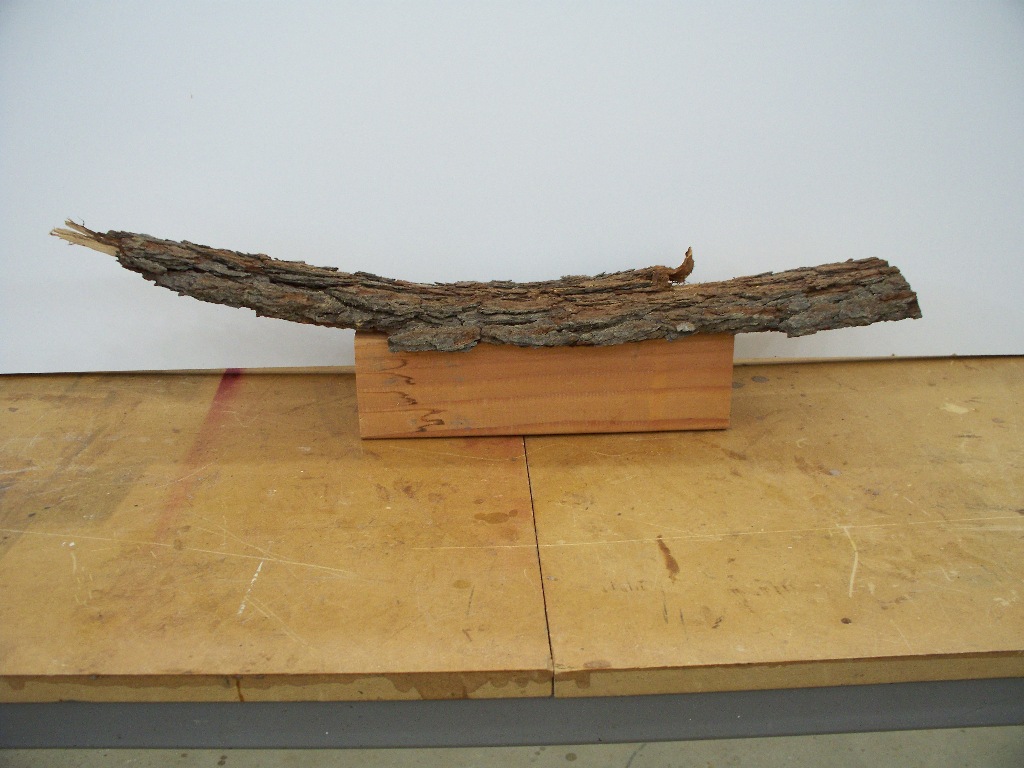 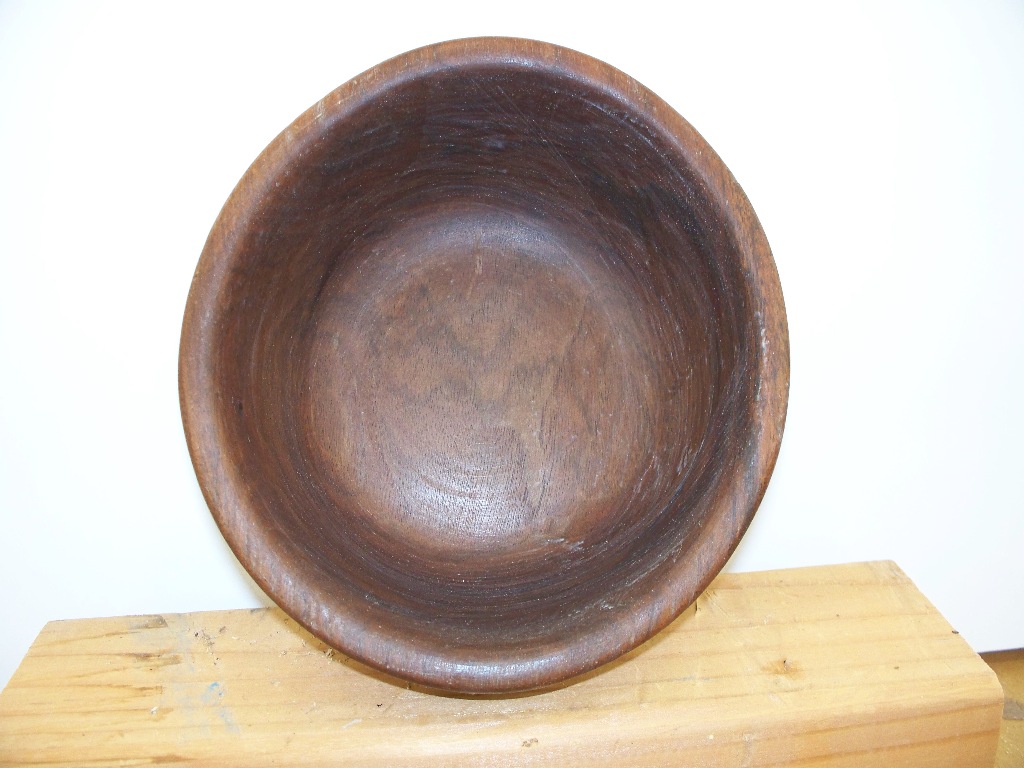 3. Beech slab 2” thick
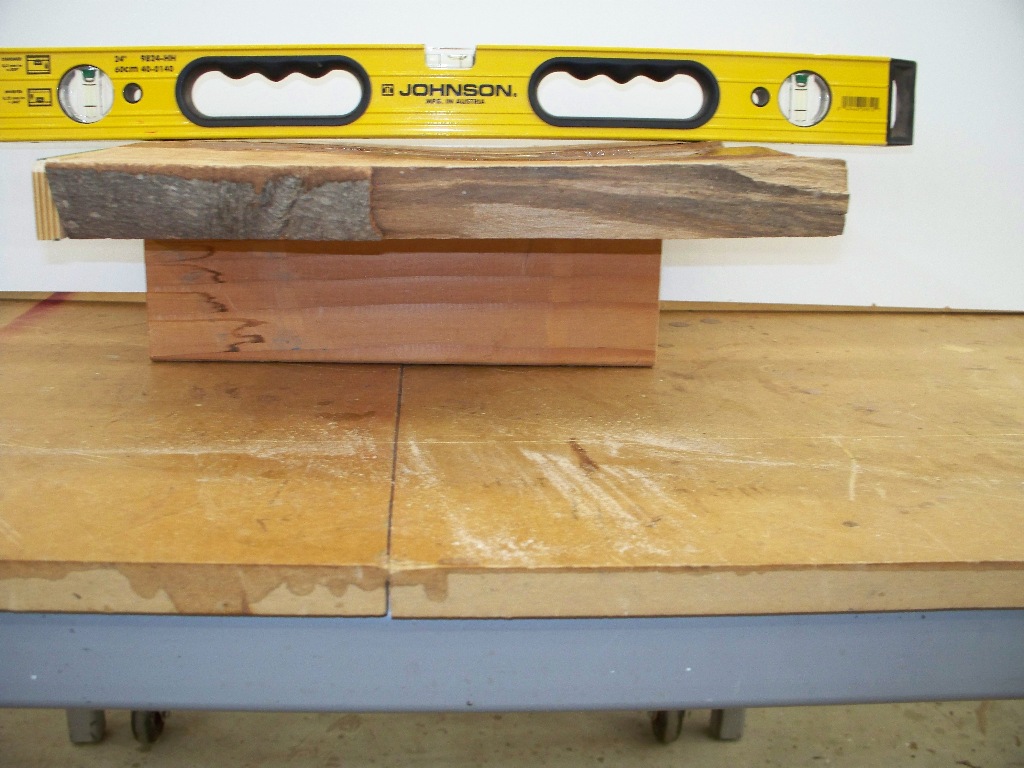 4. Walnut turning blank  2” x 20”
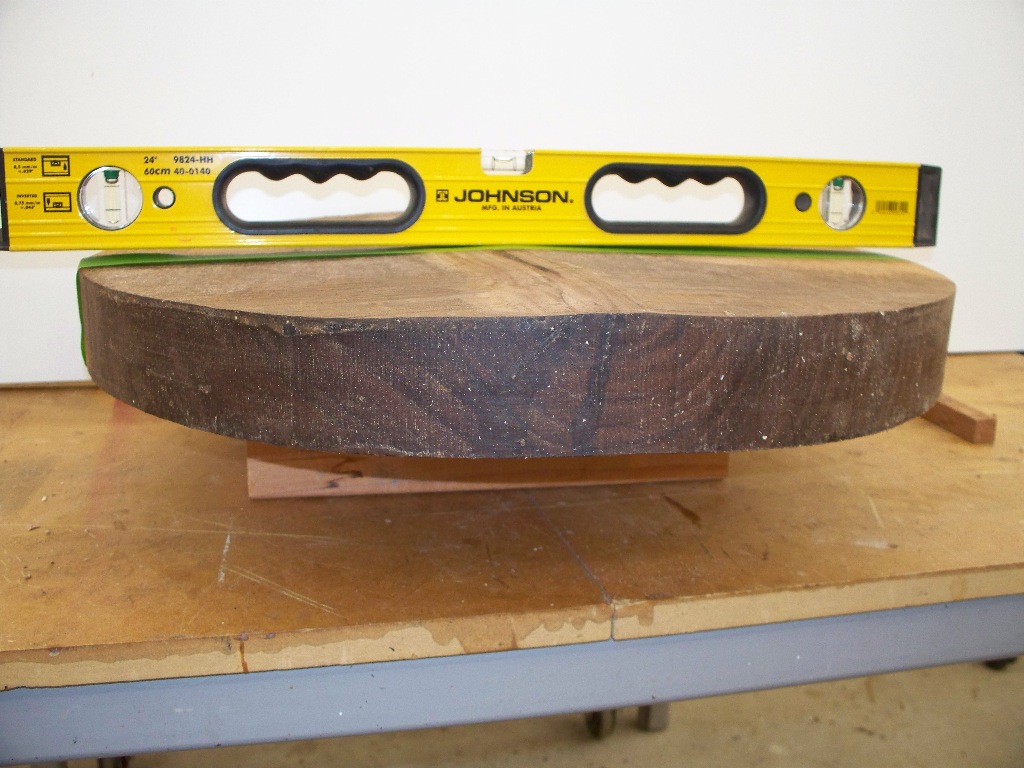 Shrinkage and Distortion of green wood
Have a saw mill cut your wood into two, three or four inch slabs so it will dry faster.  Slabs make great shallow bowls and platters.
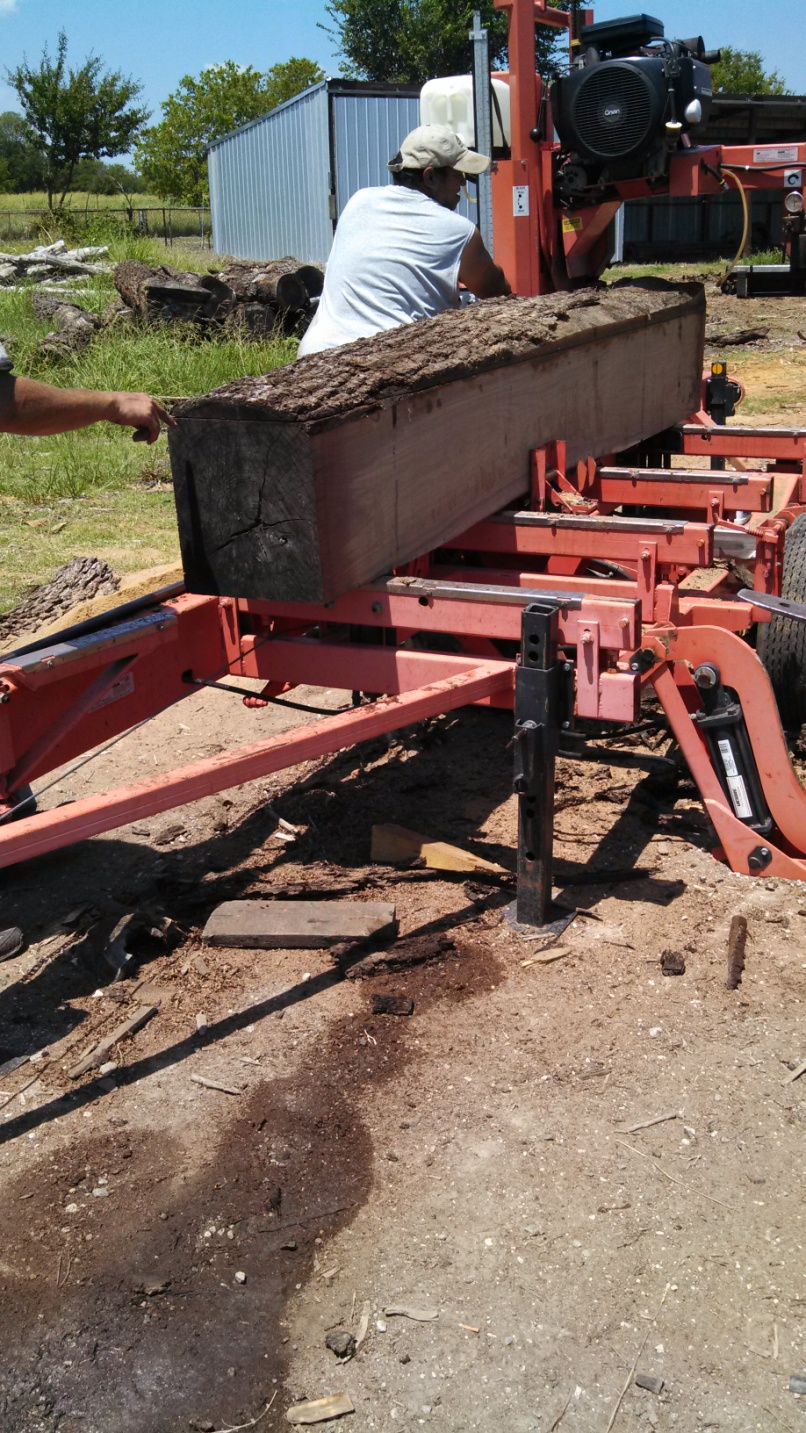 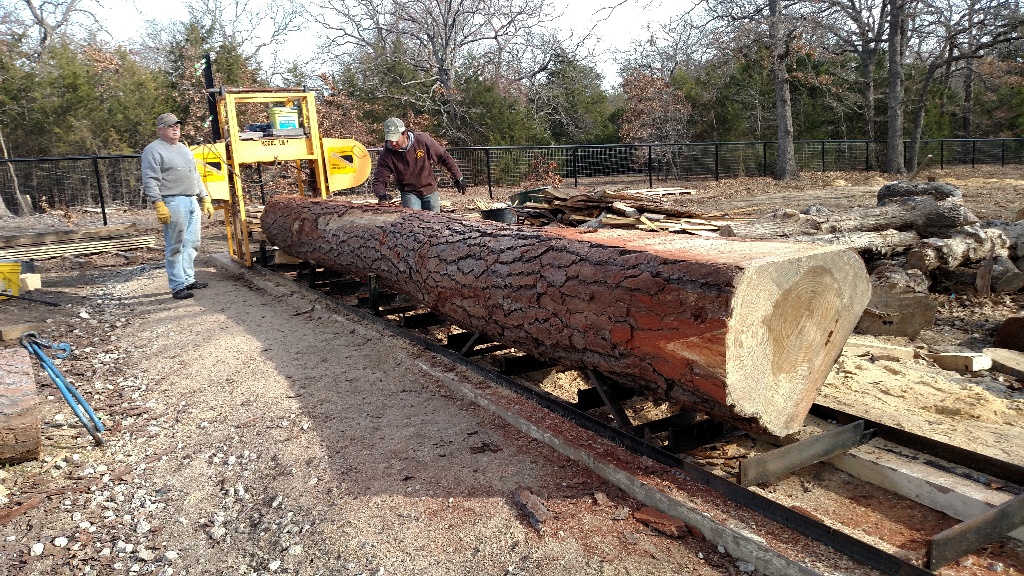 Shrinkage and Distortion of green wood
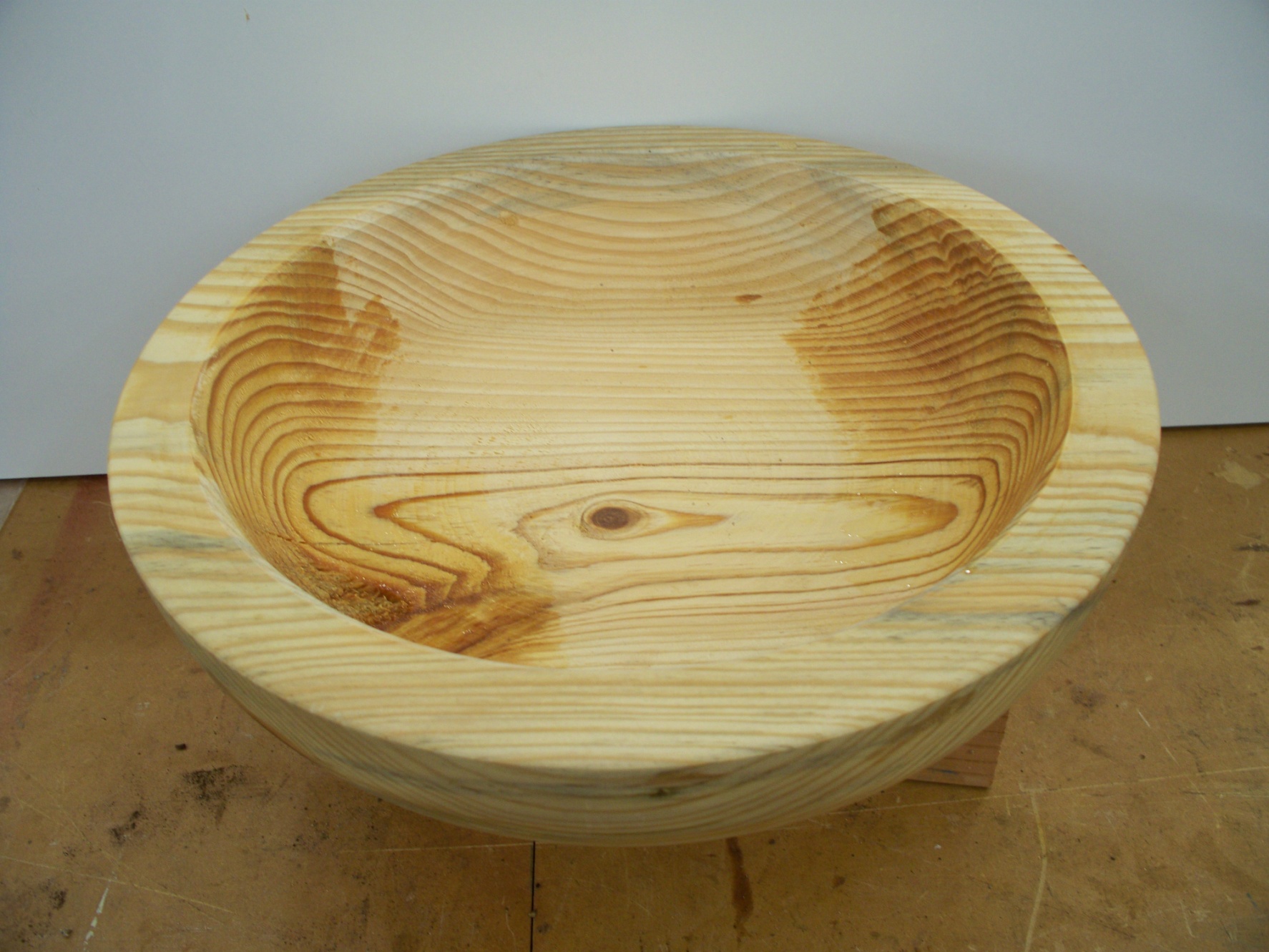 One of the ways to deal with shrinkage and distortion of your bowl is to rough turn it and leave the walls thick until its dry. Wall thickness should be left 1 to 1 ½” inches
Shrinkage and Distortion of green wood
Bradford Pear – Which way will it warp and distort during drying?
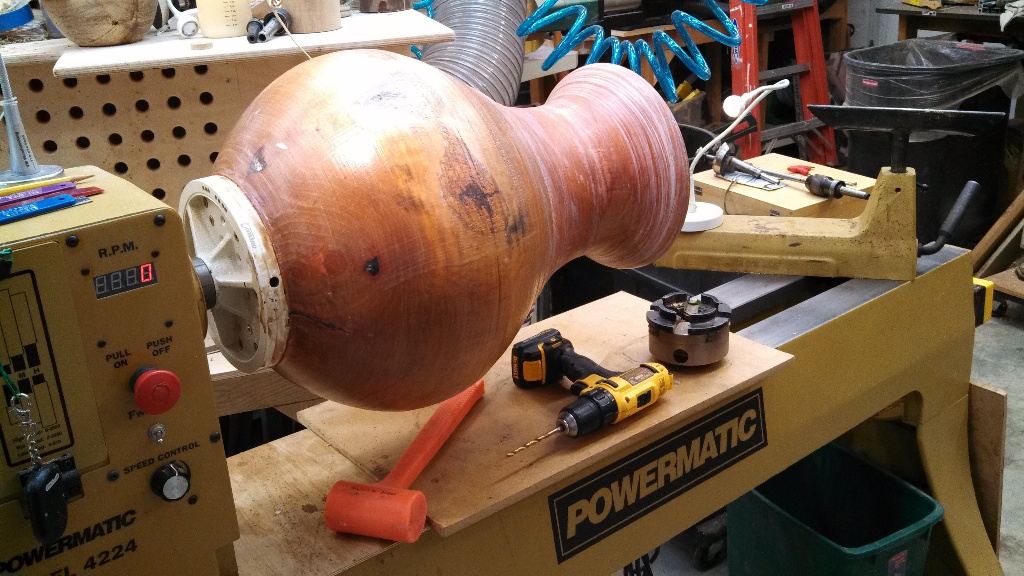 Controlling Shrinkage and Distortion
Walnut Root with Latex Paint
You can control the rate of moisture release by applying coatings to slow down drying of the wood.
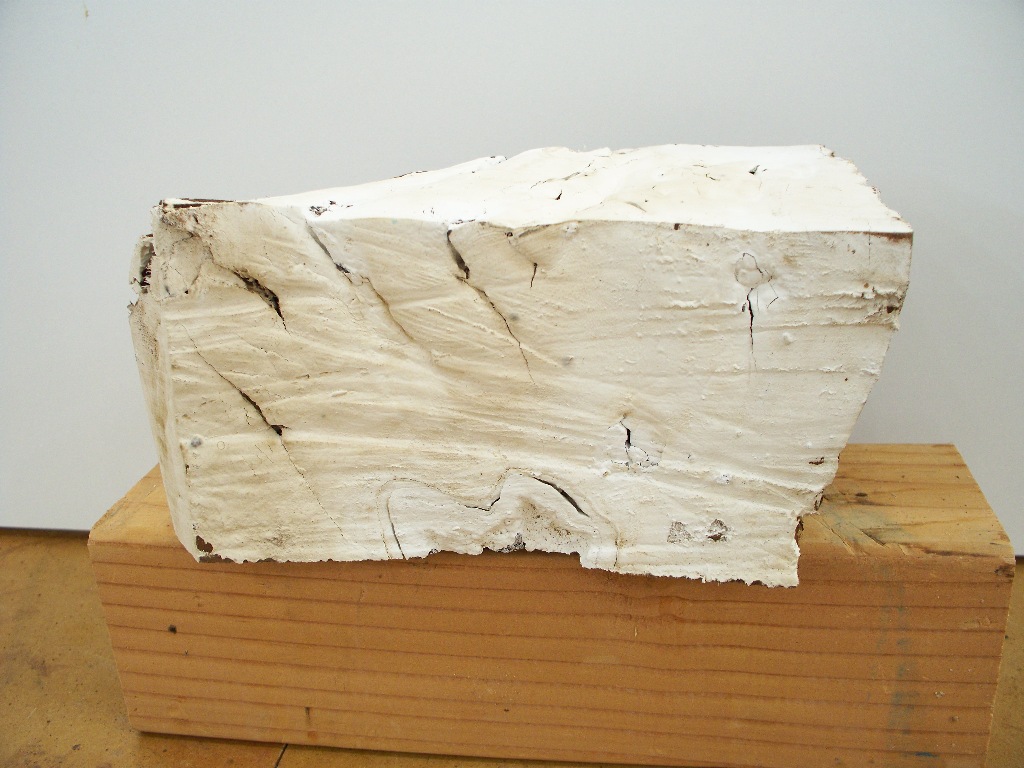 Cherry with Anchor Seal
Black Walnut with Paraffin Wax
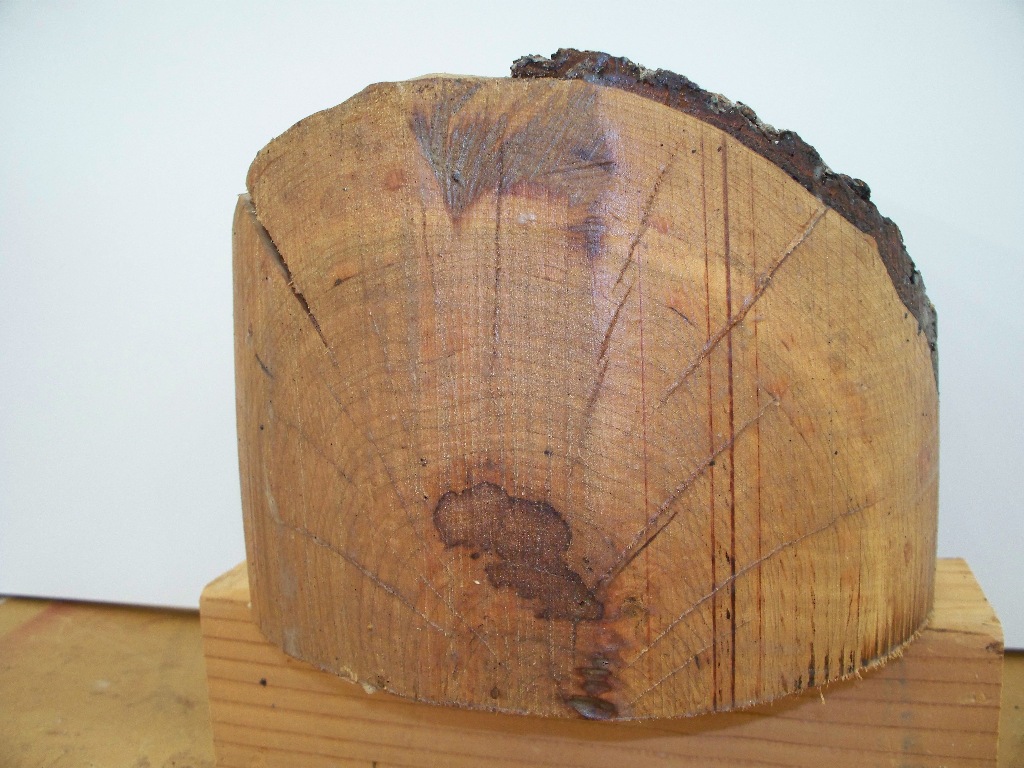 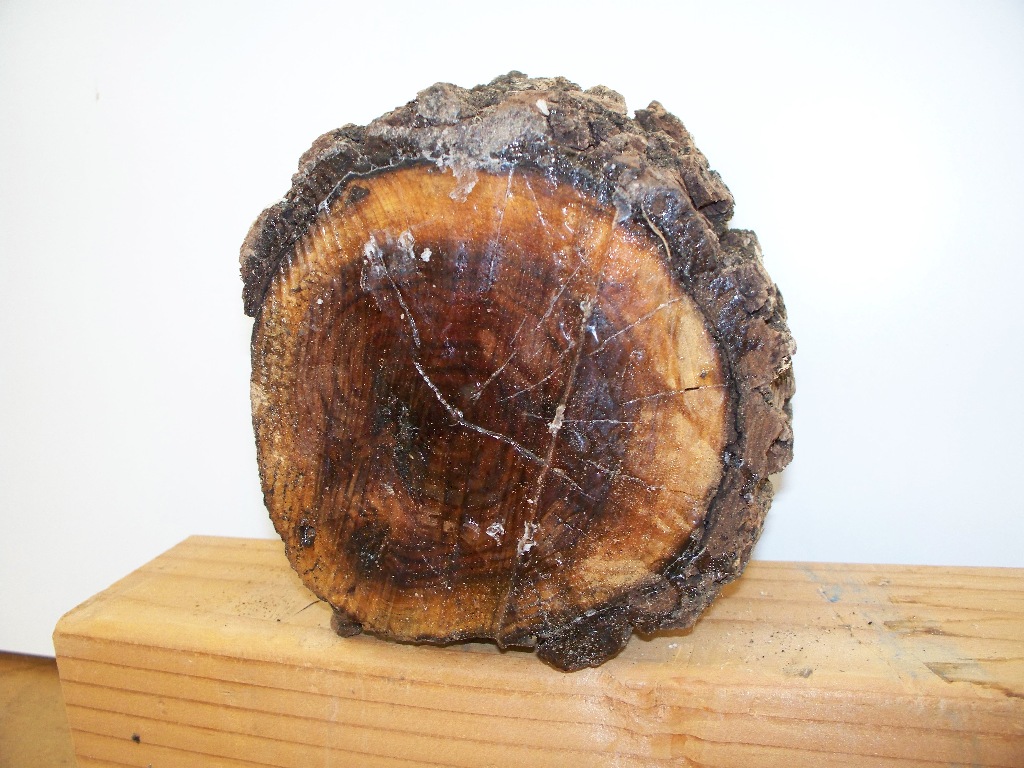 Controlling Shrinkage and Distortion
Applying anchor seal to slow drying and distortion of wood.
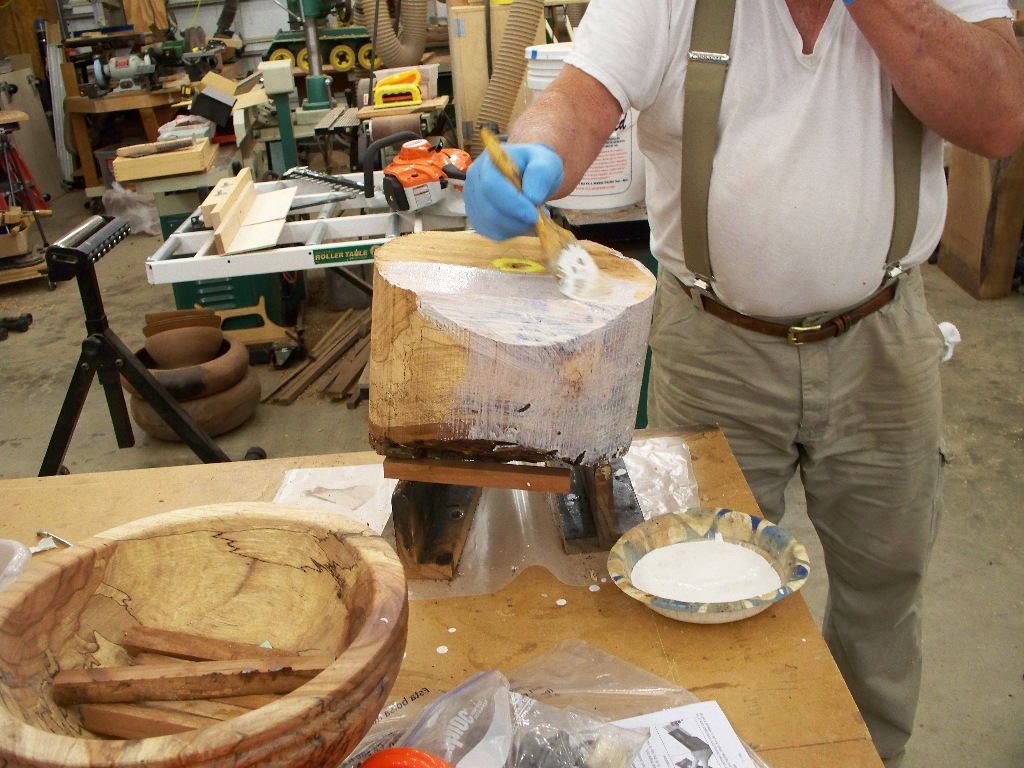 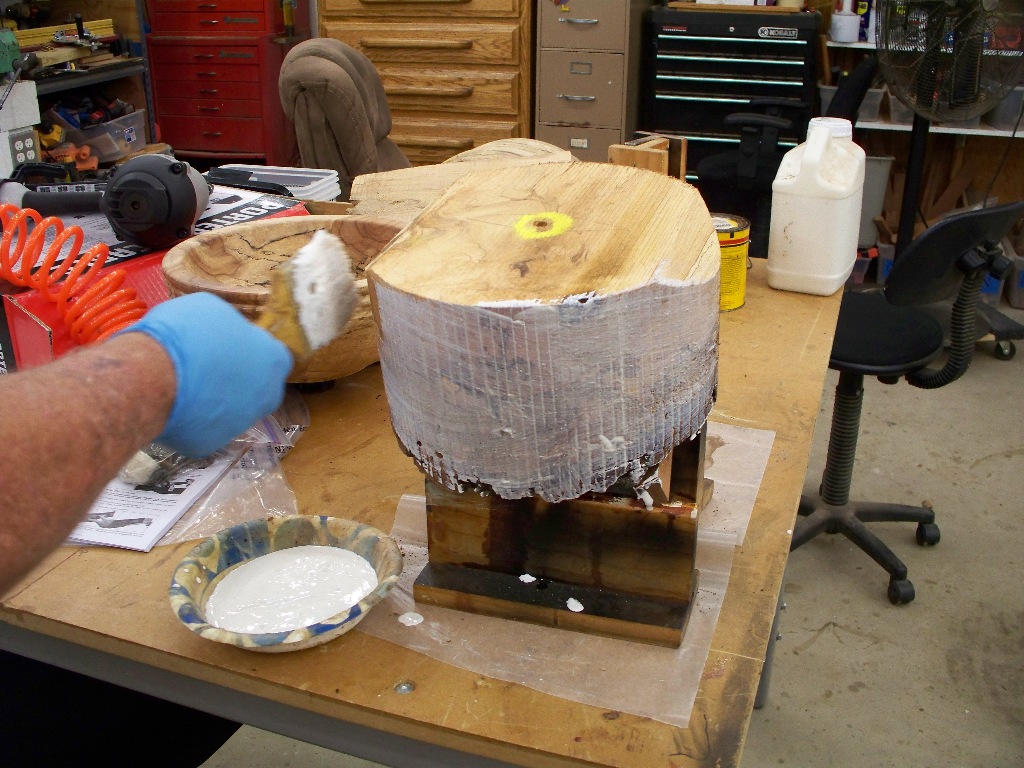 Controlling Shrinkage and Distortion
A bowl that was allowed to dry to much on the outside, causing stress cracks to open up.  Anchor Seal was applied.
As the moisture equalizes through out the bowl the cracks are closing up and the anchor seal is being squeezed out of the cracks.
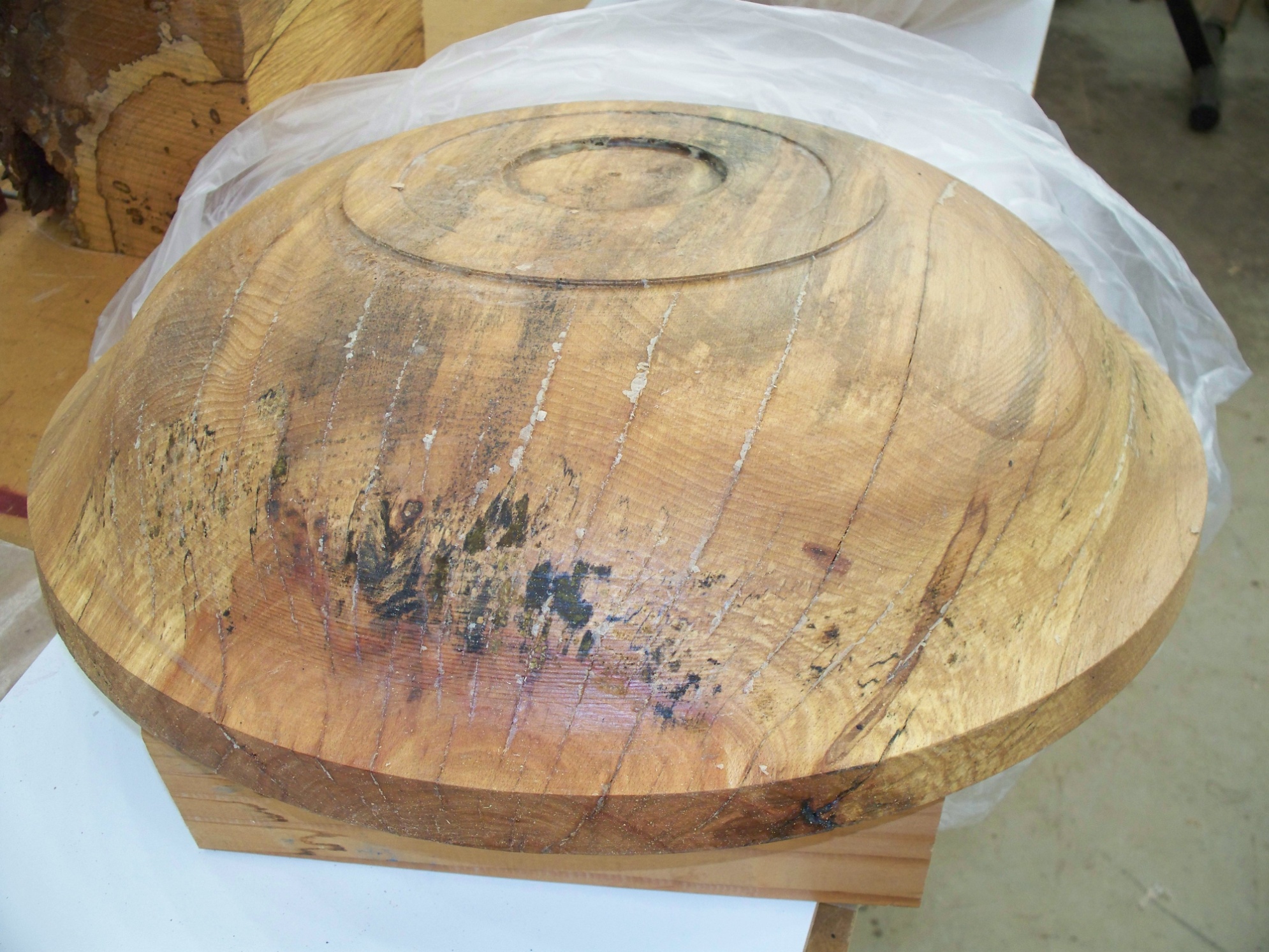 Controlling Shrinkage and Distortion
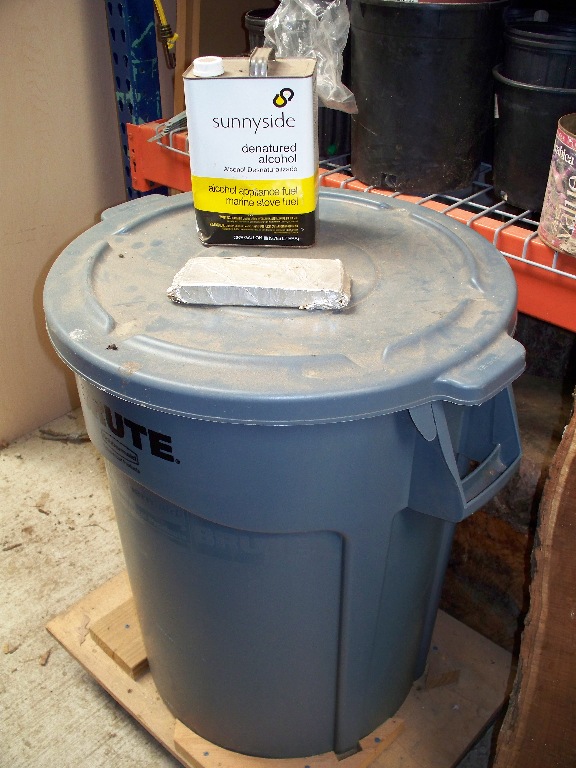 You can remove the water from the wood fibers by immersing in a alcohol bath for 48 hrs. This will help control shrinkage.
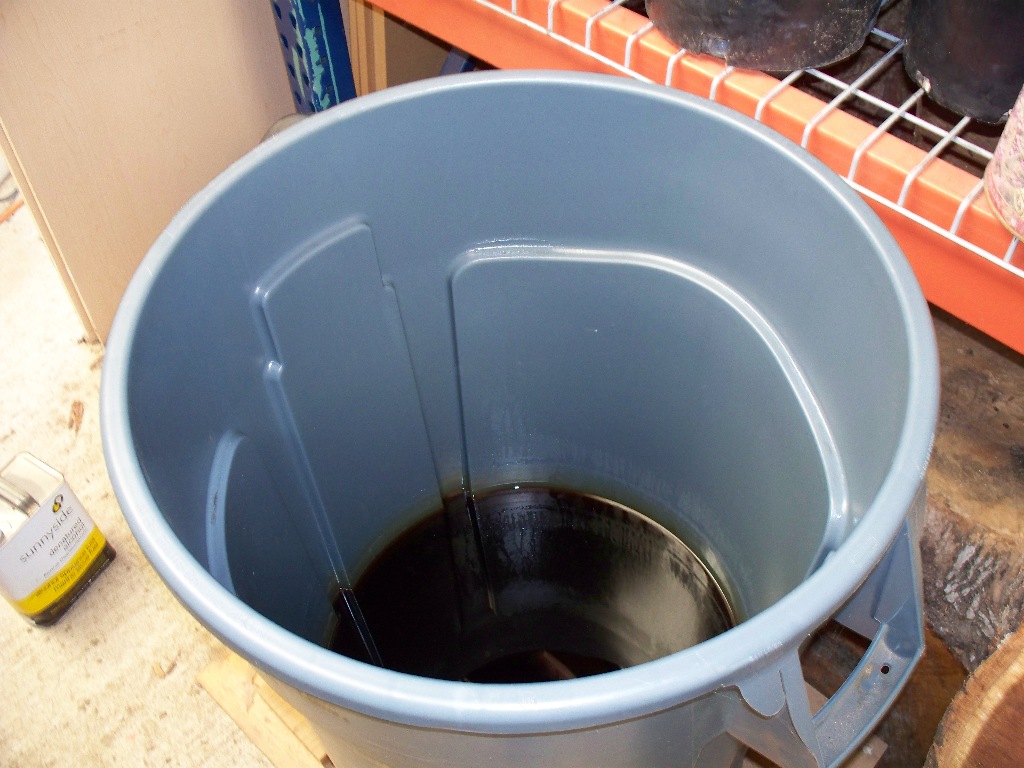 Mixed results from this.
Controlling Shrinkage and Distortion
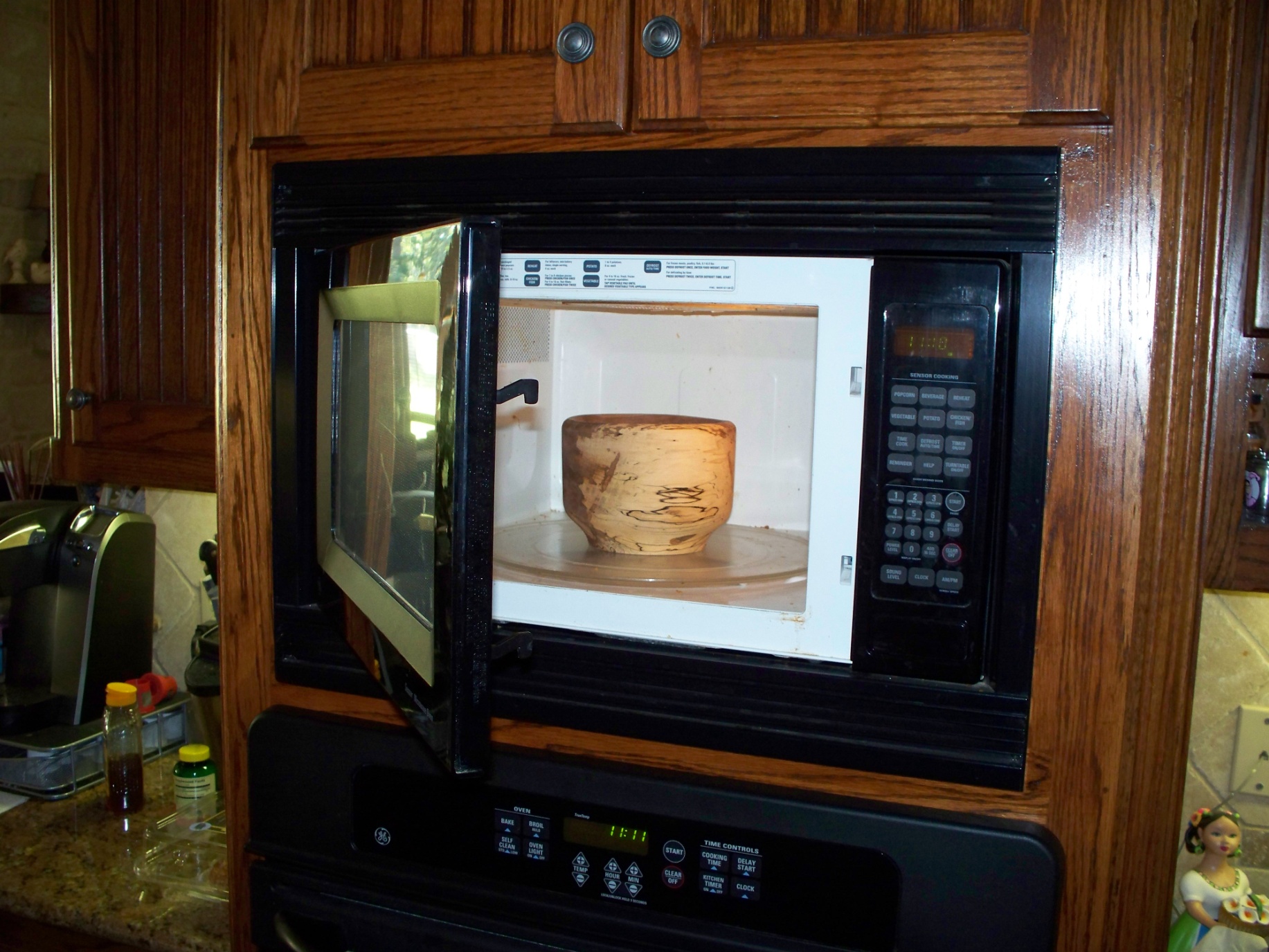 Microwave drying can speed up drying of a bowl.  Must be done slowly and at low heat with repeated cycles.
Controlling Shrinkage and Distortion
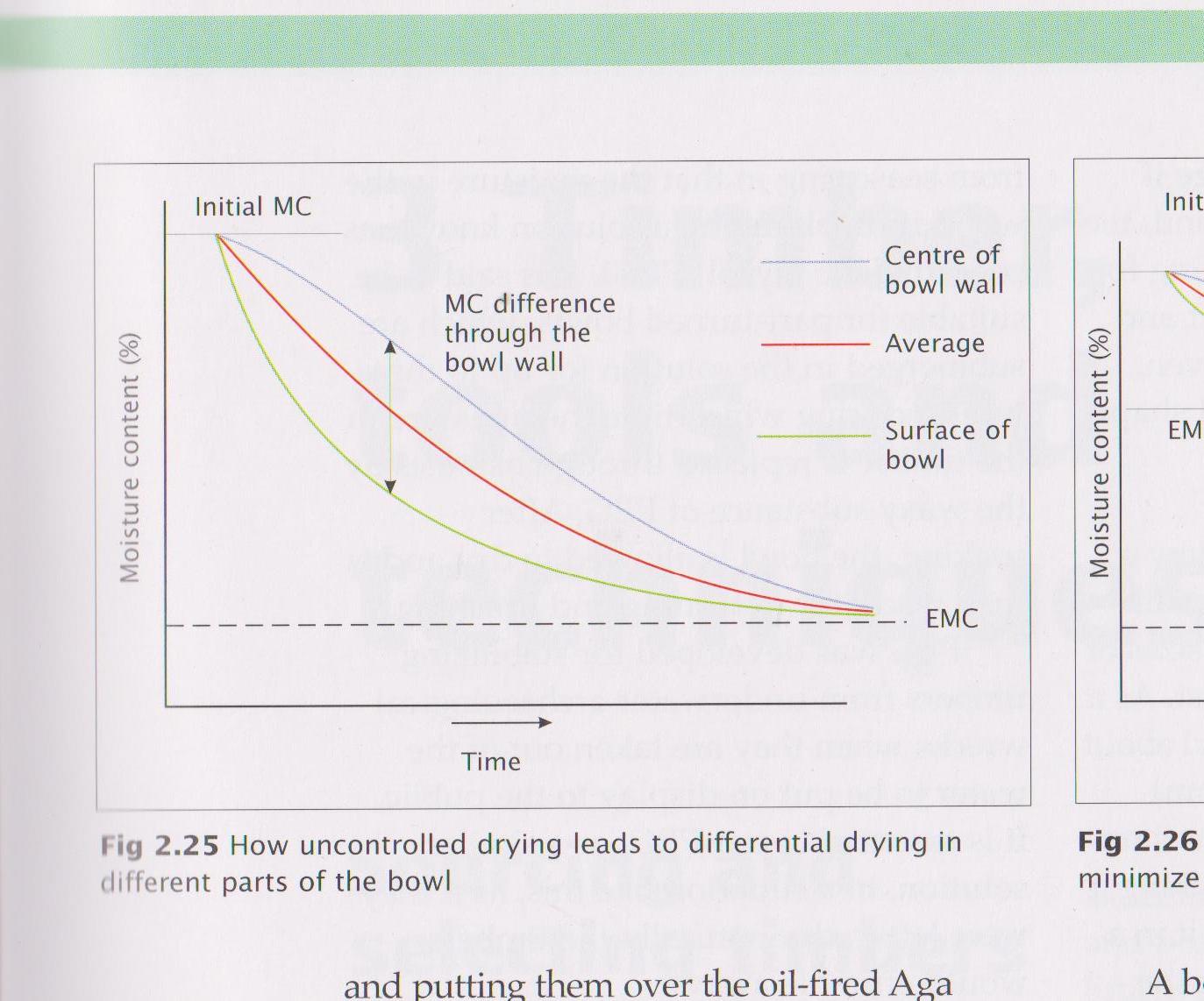 How uncontrolled drying leads to differential drying in different parts of the bowl
Controlling Shrinkage and Distortion
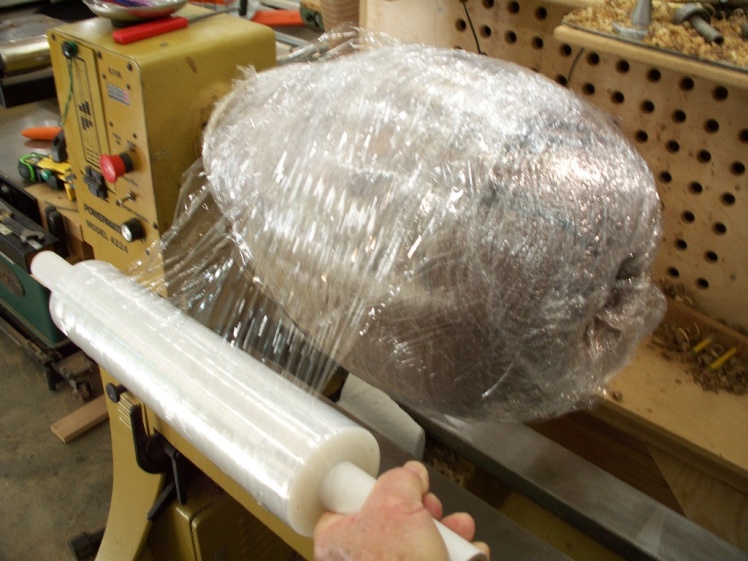 Black Walnut Vase
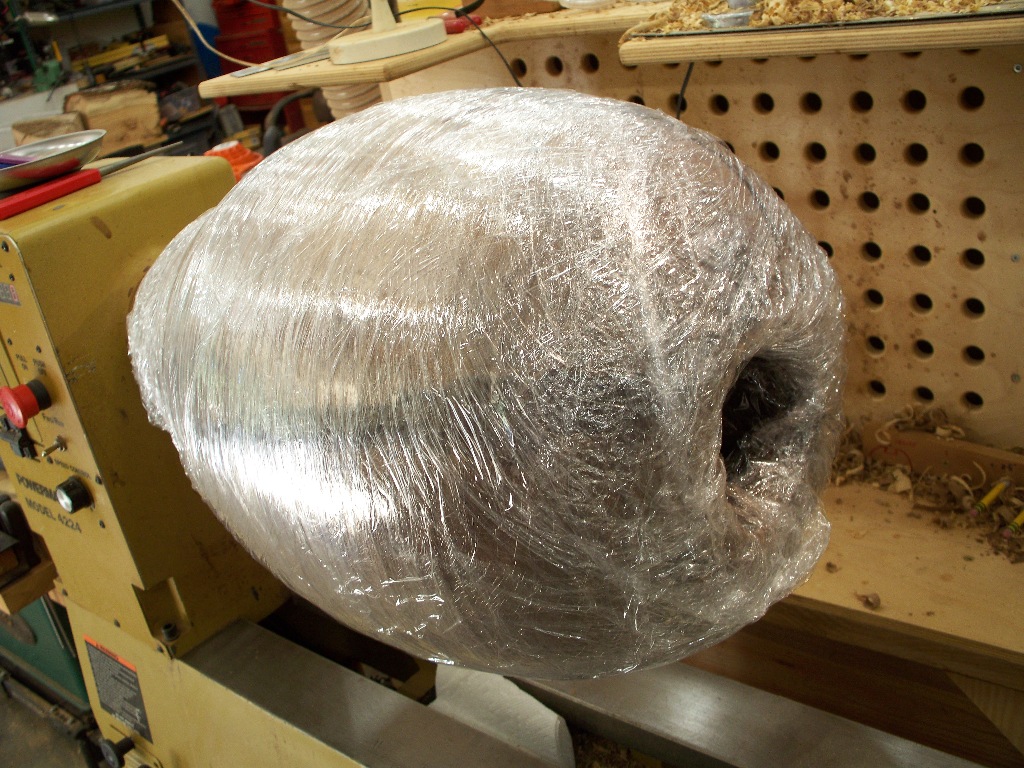 Air Hole
Wrapping the outside of a bowl or vase slows down the outside drying while allowing the inside to dry faster. This reduces cracking.
Controlling Shrinkage and Distortion
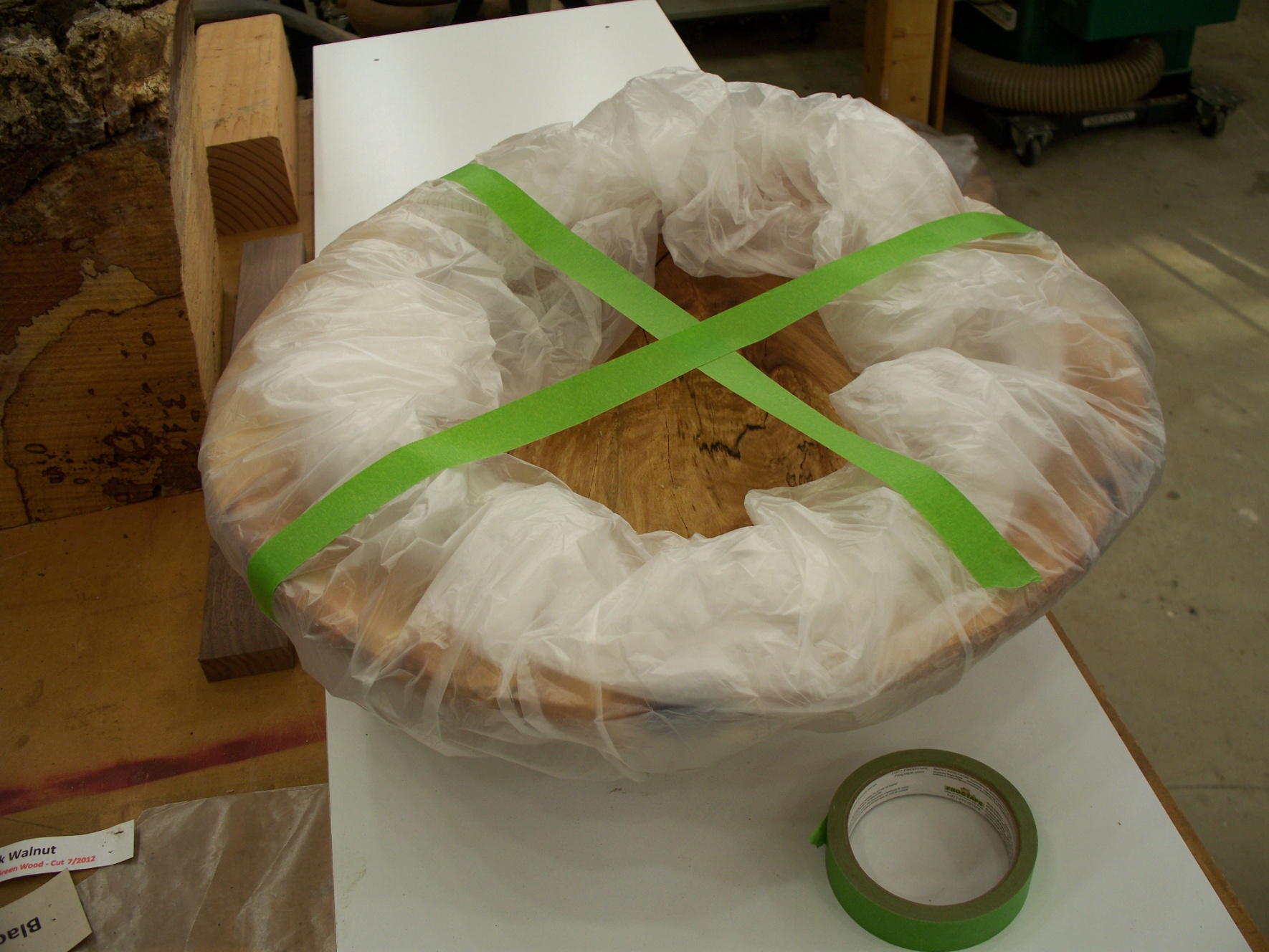 Plastic bag used to slow down drying on the bottom of the bowl while allowing the top side to dry quicker.
Controlling Shrinkage and Distortion
Other methods of relieving stress in wood as 
     it is drying.
Steaming wood in a steam chamber will help relieve stress and speed drying.
Boiling in water relieves stress and speeds drying.
Dealing with holes, knots, cracks & crooked grain woods
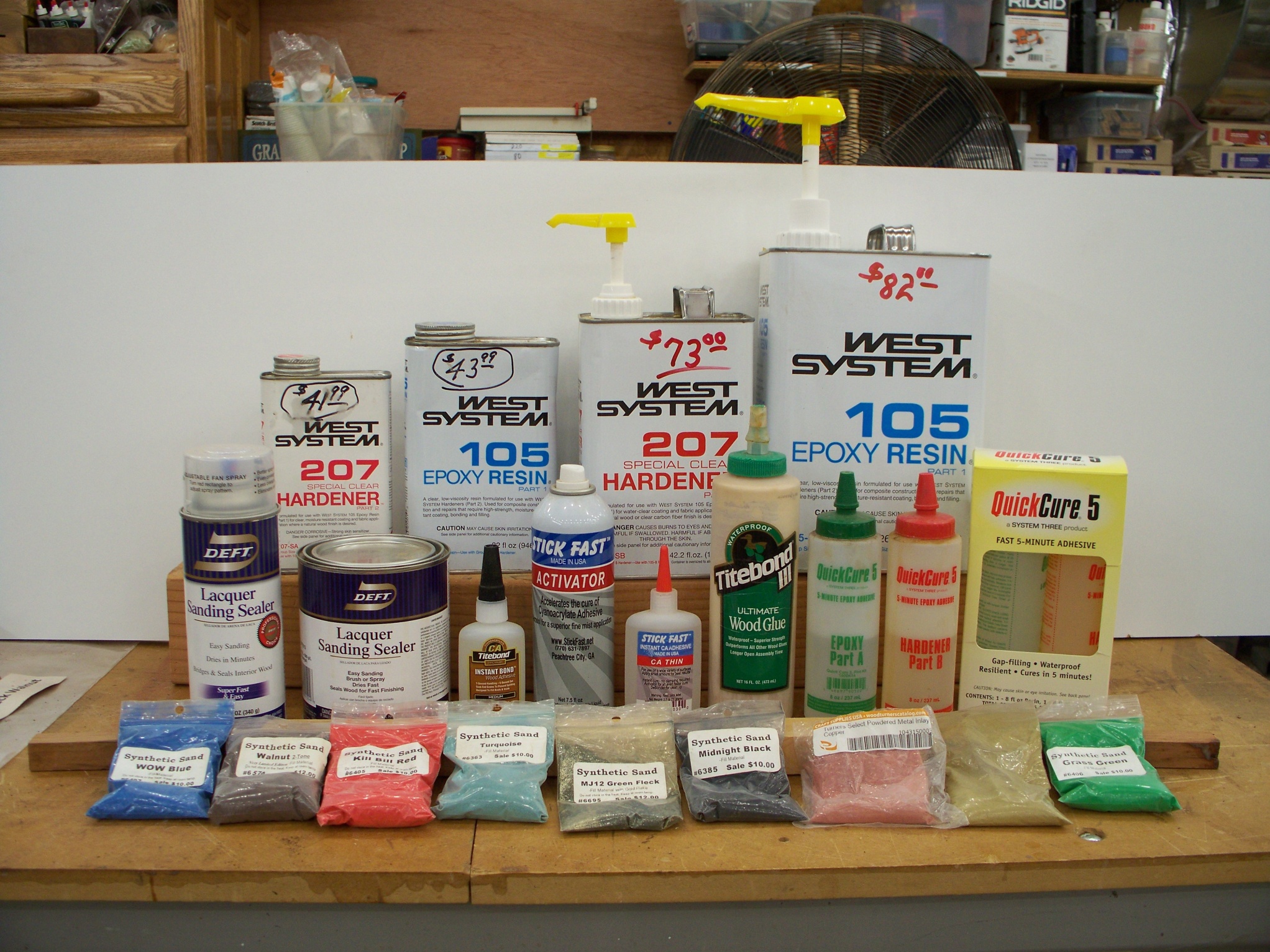 Our repair arsenal
Dealing with holes, knots, cracks & crooked grain woods
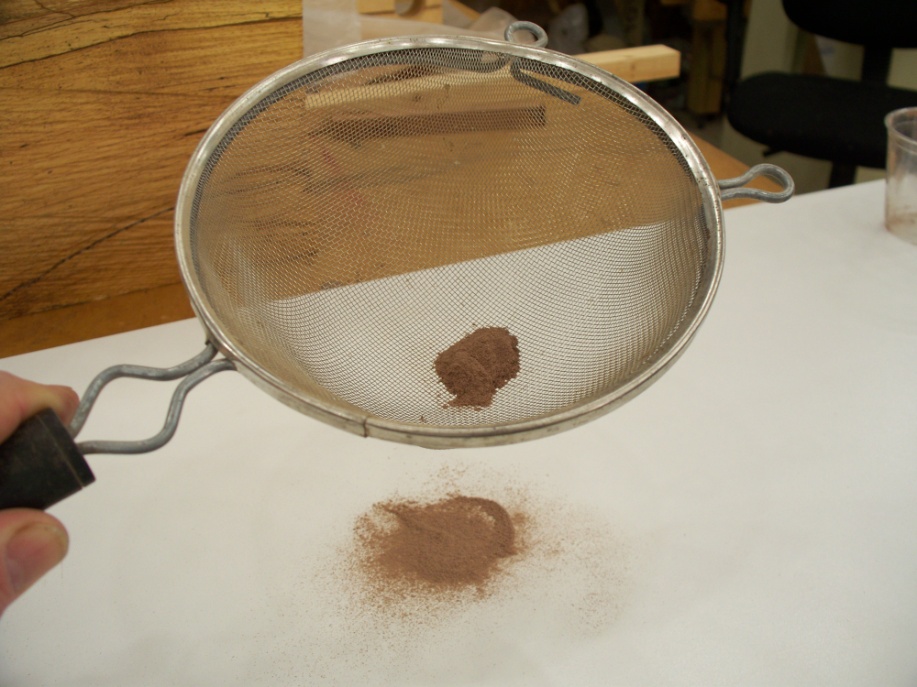 Making wood crack filler using natural wood.  Mix with clear epoxy and fill your holes and cracks so they match.
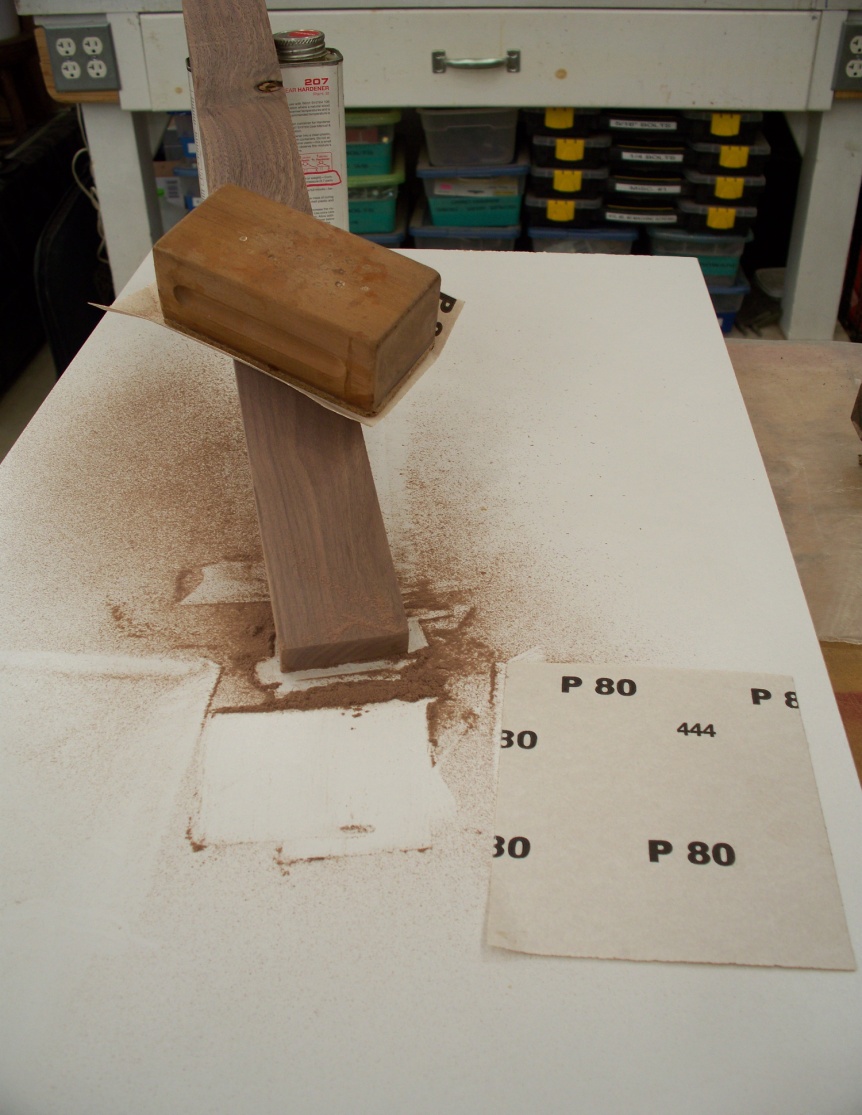 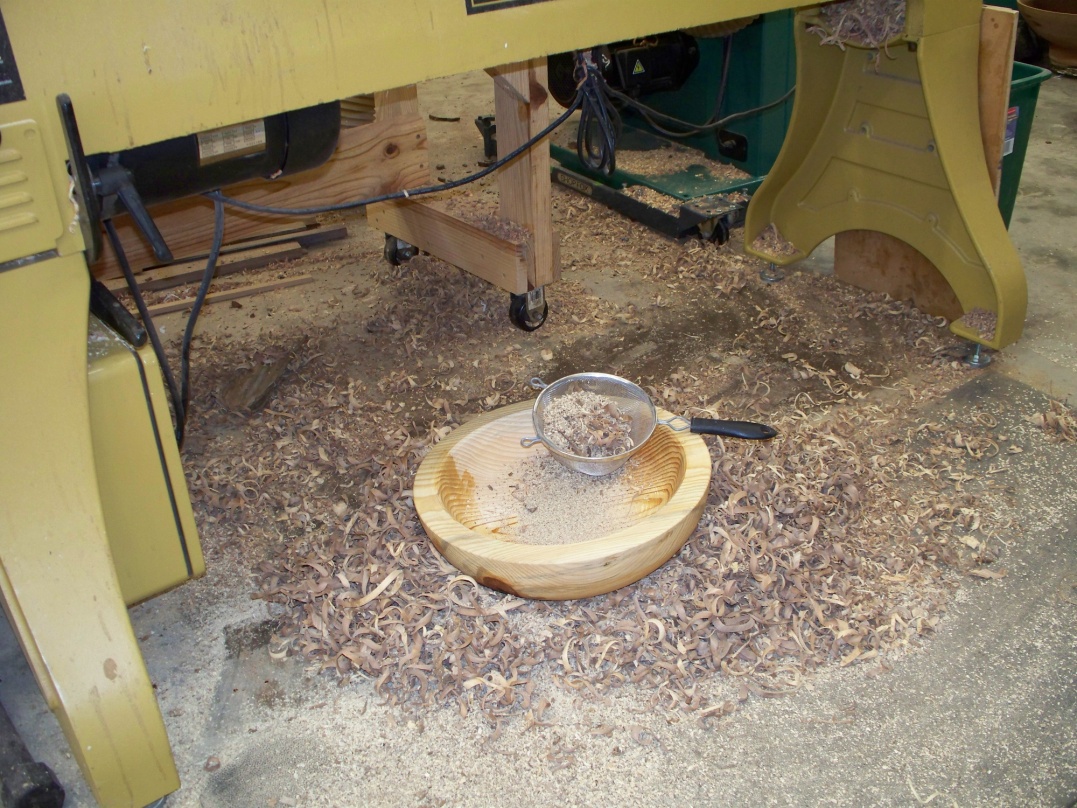 Dealing with holes, knots, cracks & crooked grain woods
Holes
Filler
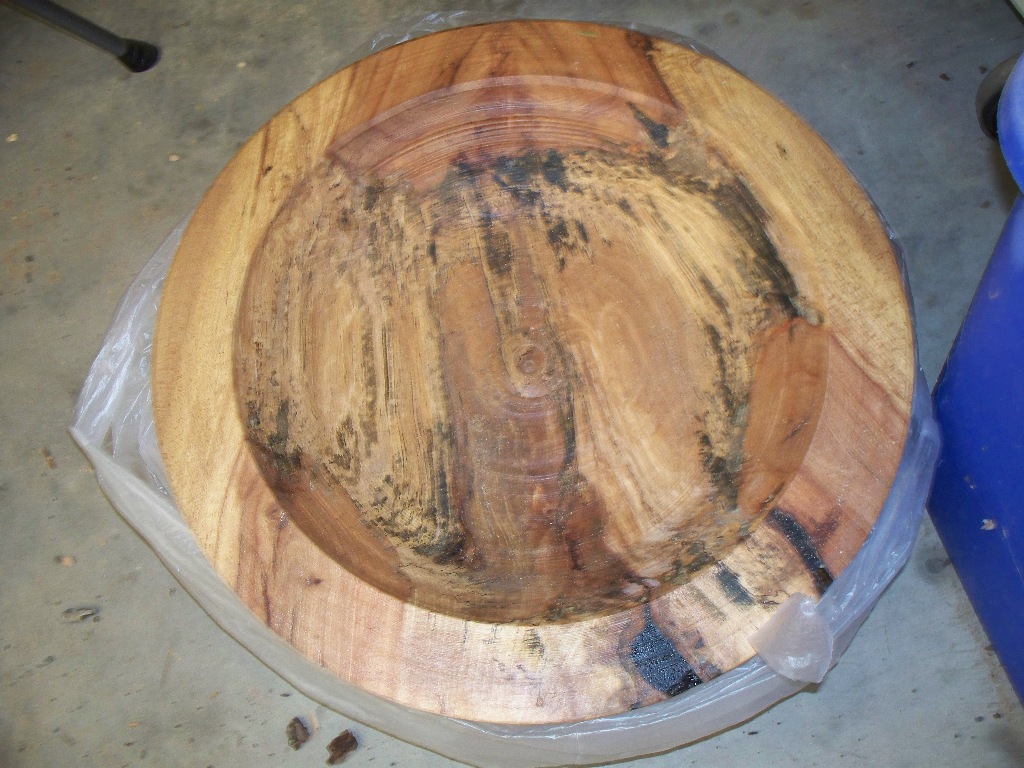 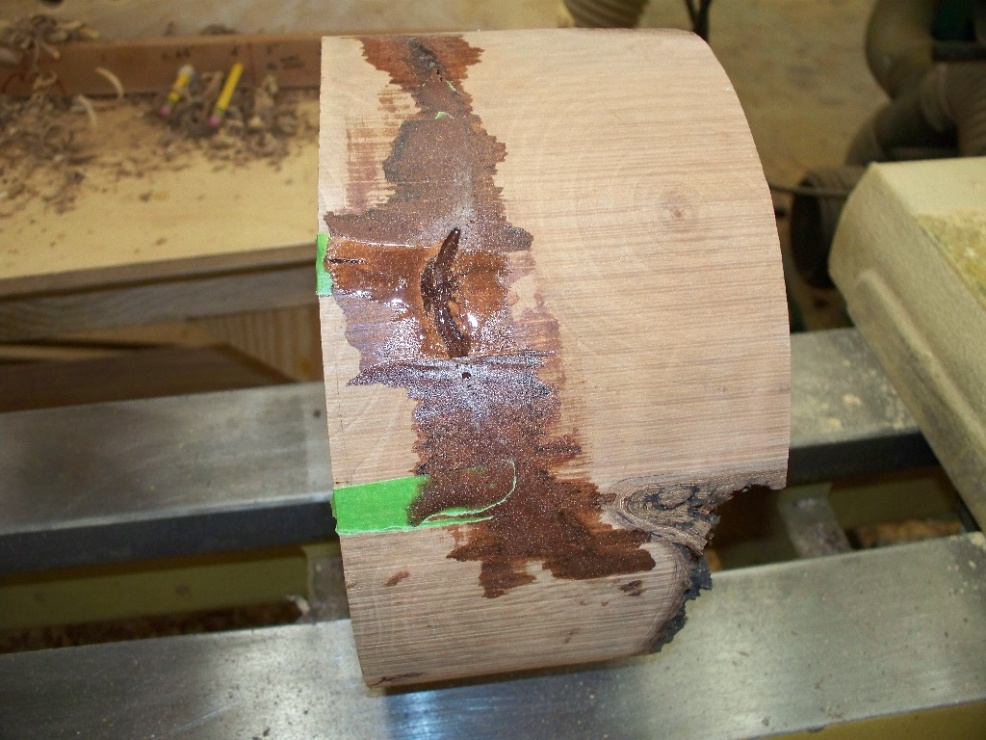 Dealing with holes, knots, cracks & crooked grain woods
Epoxying structural weakness cracks for safety before and during turning.
Mesquite
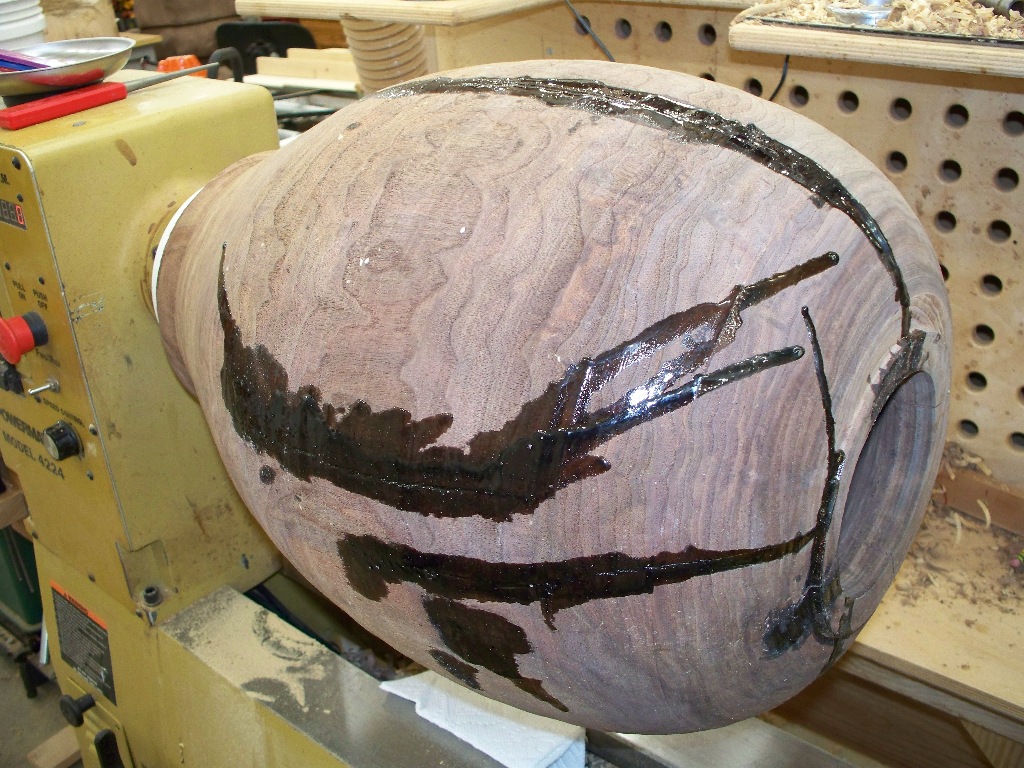 Walnut
Dealing with holes, knots, cracks & crooked grain woods
The Red Cedar Vase
1.
2.
3.
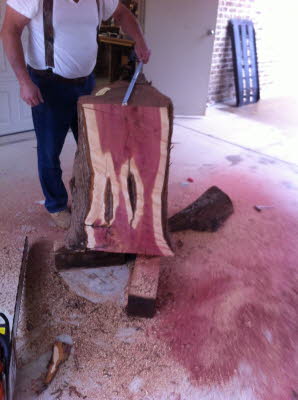 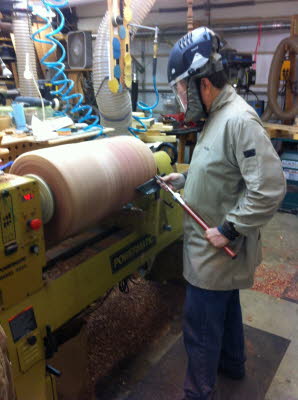 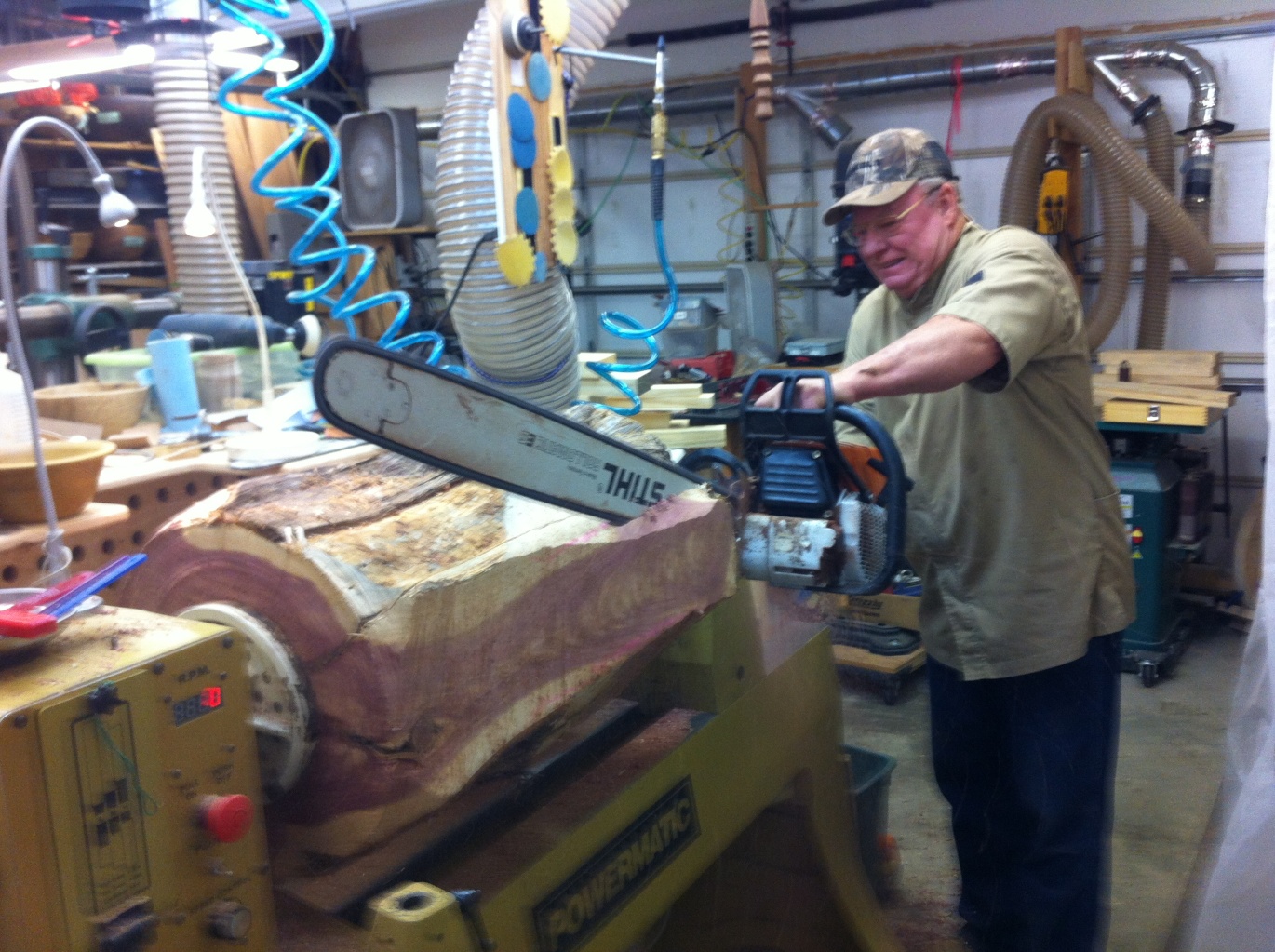 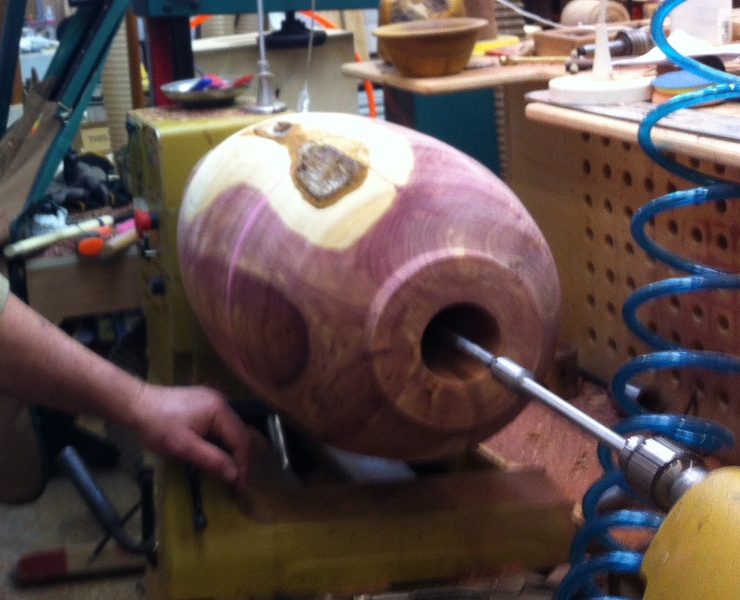 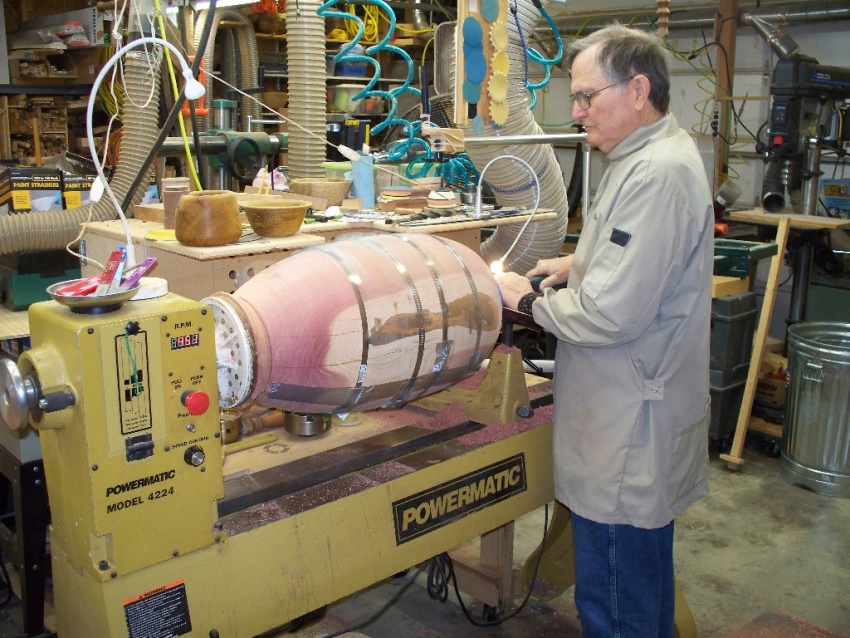 4.
5.
6.
Dealing with holes, knots, cracks & crooked grain woods
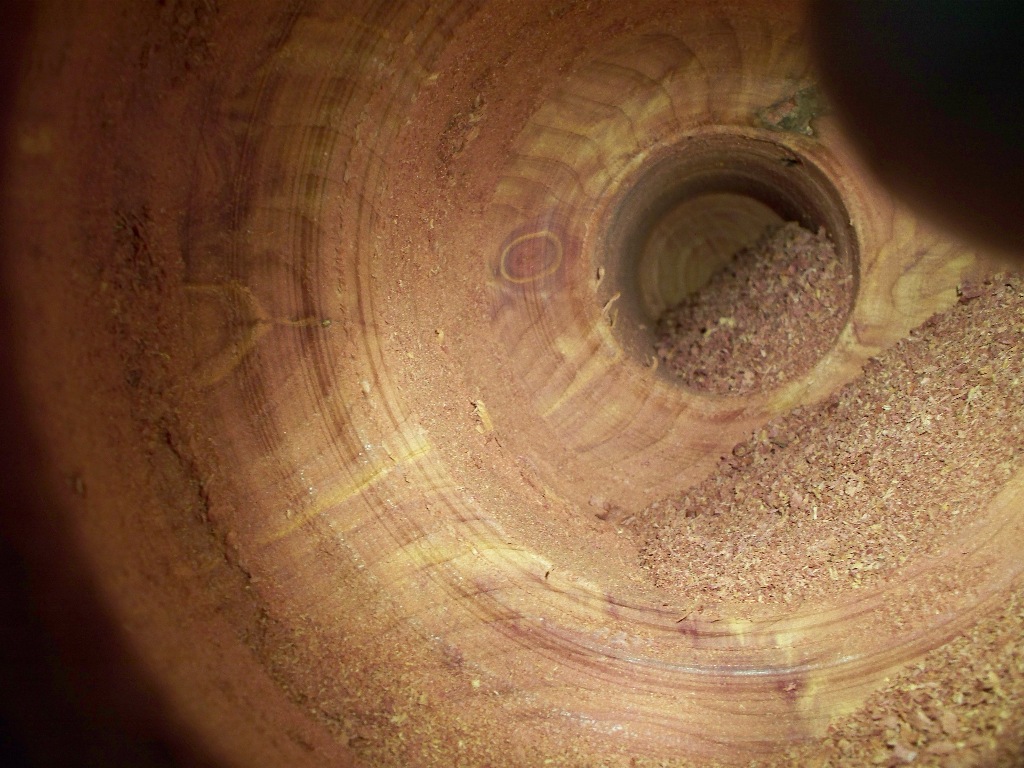 Filling the cracks with epoxy
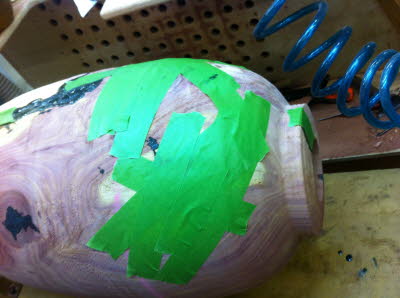 Cracks – inside and out
Dealing with holes, knots, cracks & crooked grain woods
The Red Cedar Vase
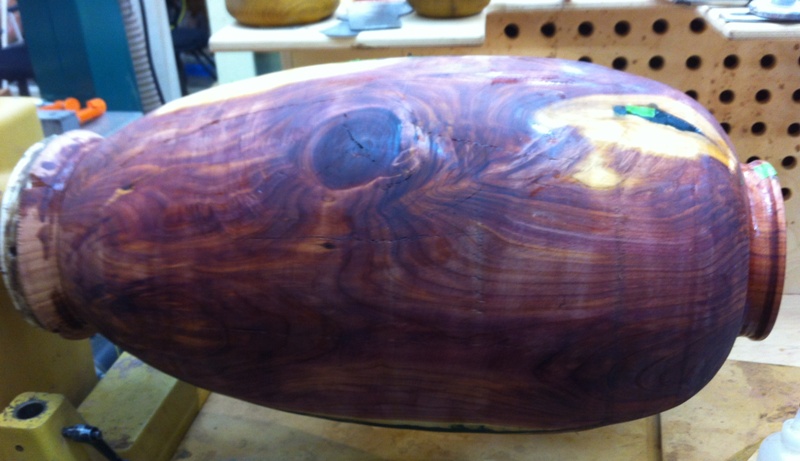 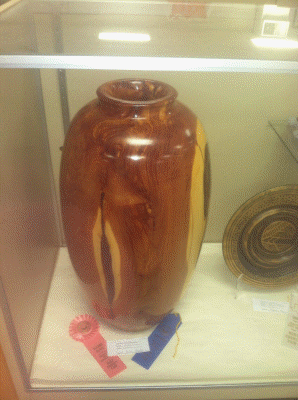 Dealing with holes, knots, cracks & crooked grain woods
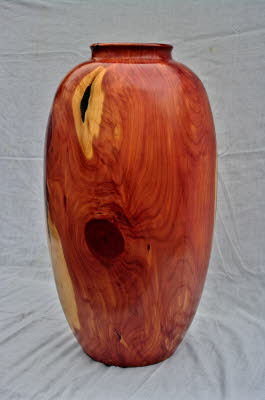 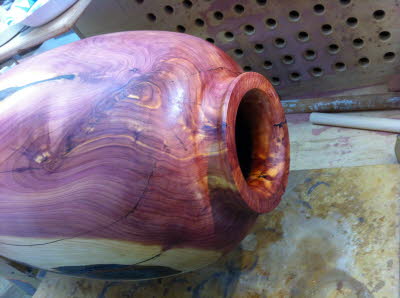 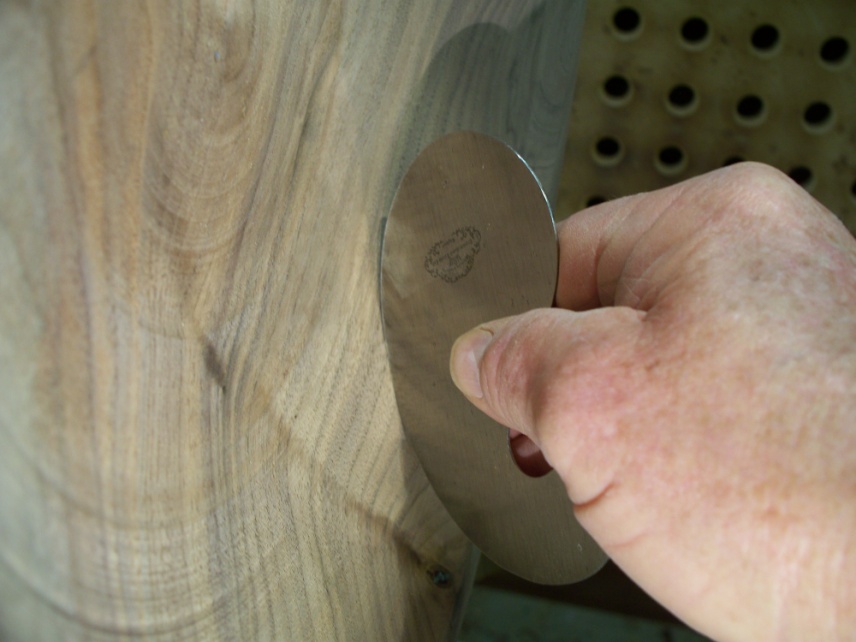 Dealing with crooked grain woods
Possible methods:
  
1.  Bowl Gouge or other lath tool?
    
2.  Sealing with sanding   sealer (shellac) to stiffen the grain.
    
3.  Smoothing with a Card     scraper
   
4.  Sanding
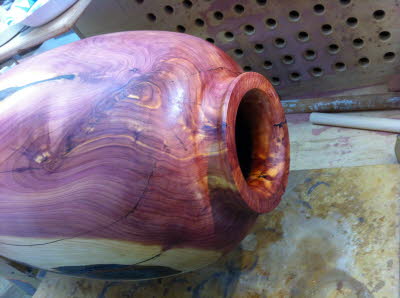 Dealing with crooked grain woods
Heart wood trying to break out of a beech wood bowl.
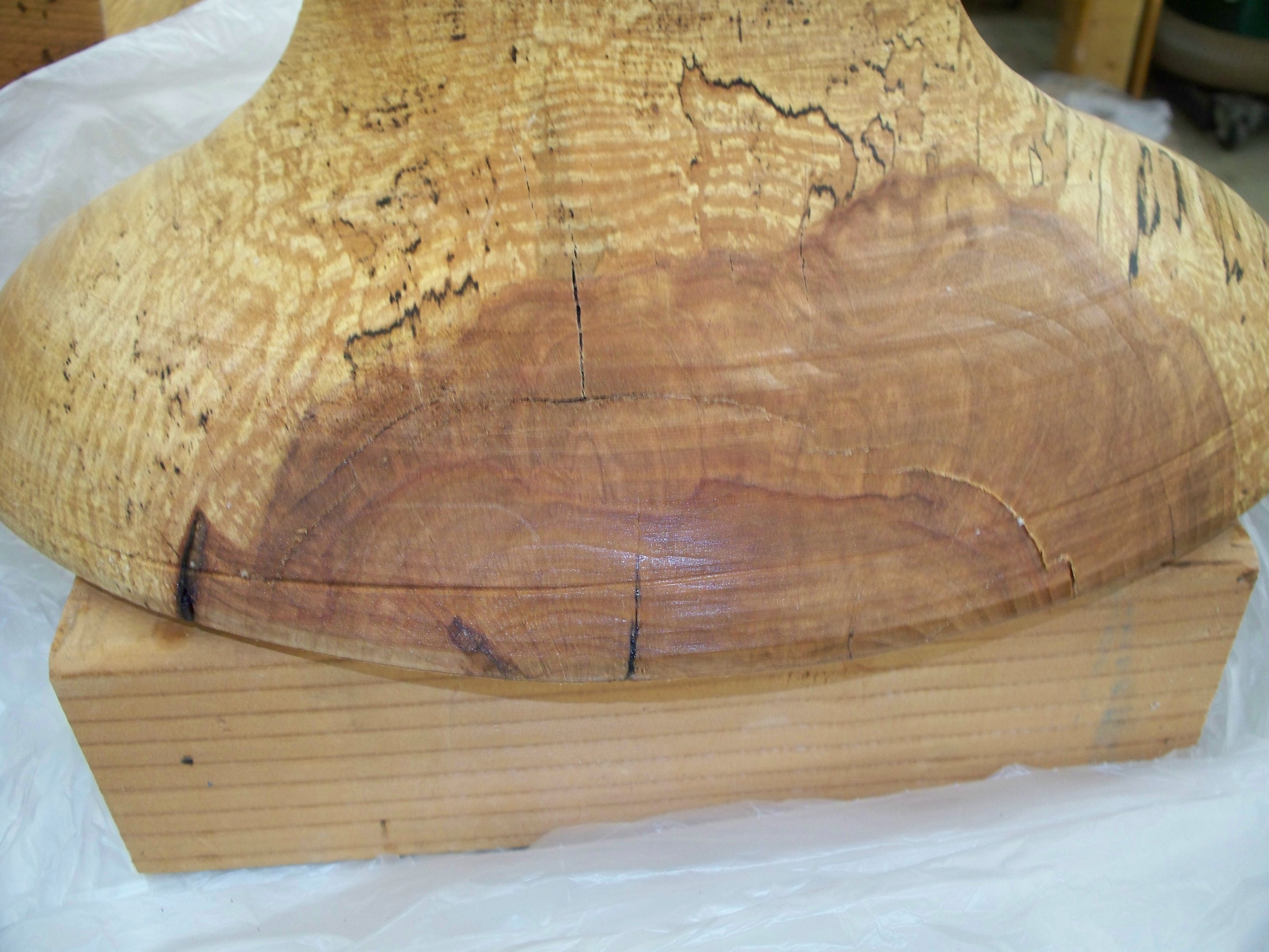 Dealing with crooked grain woods
Shrinkage cracking of:
Limb wood
Heart wood or pith
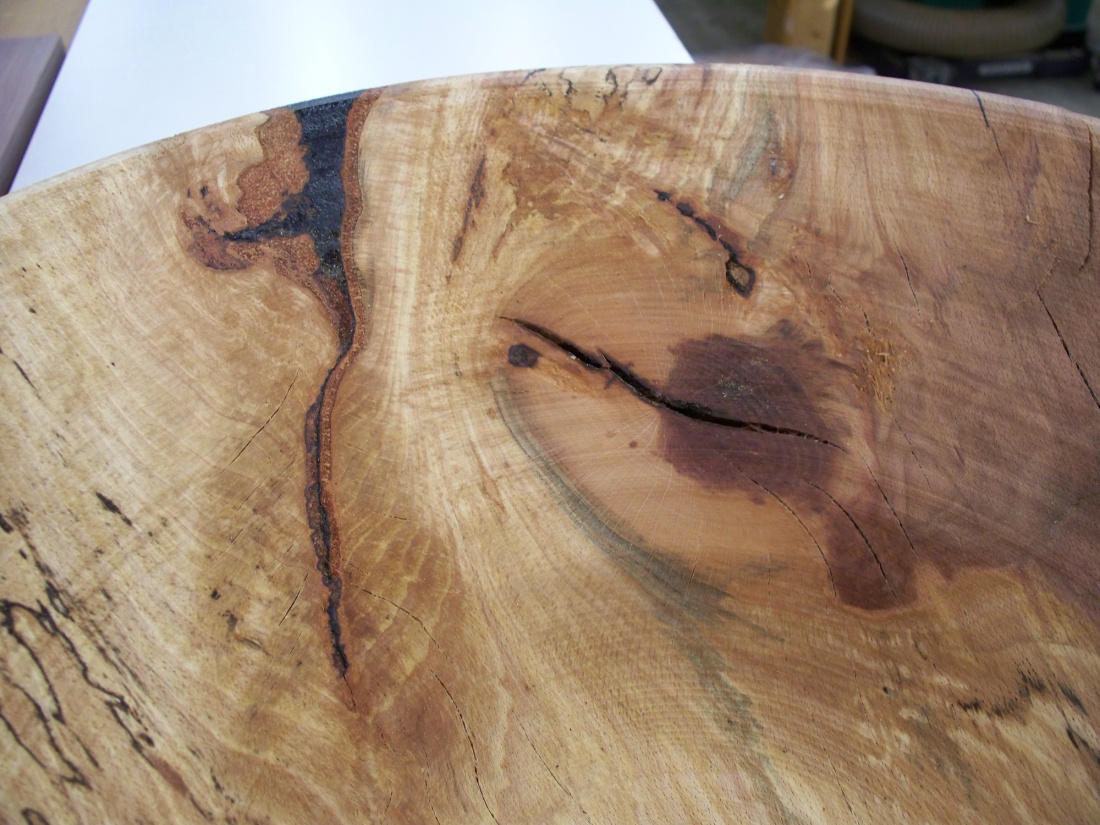 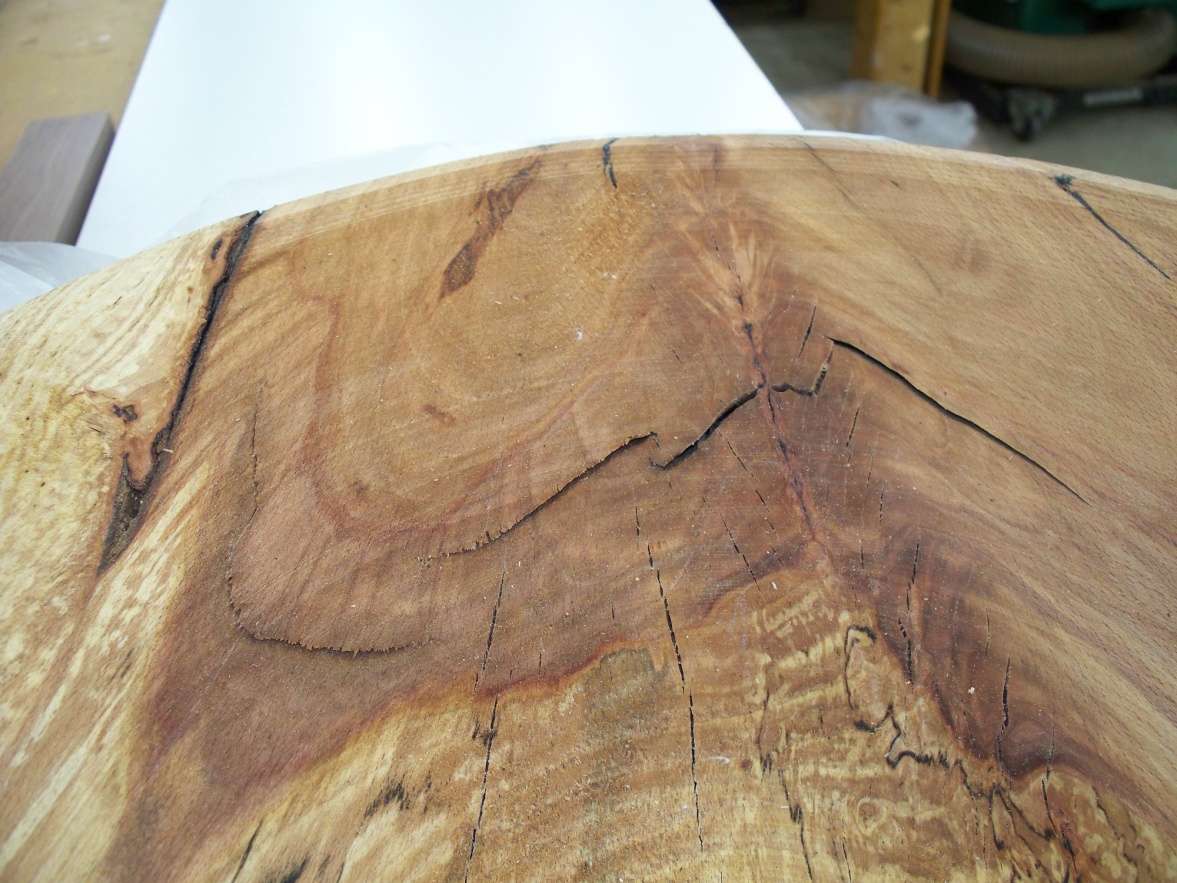 Dealing with crooked grain woods
Needs more filling
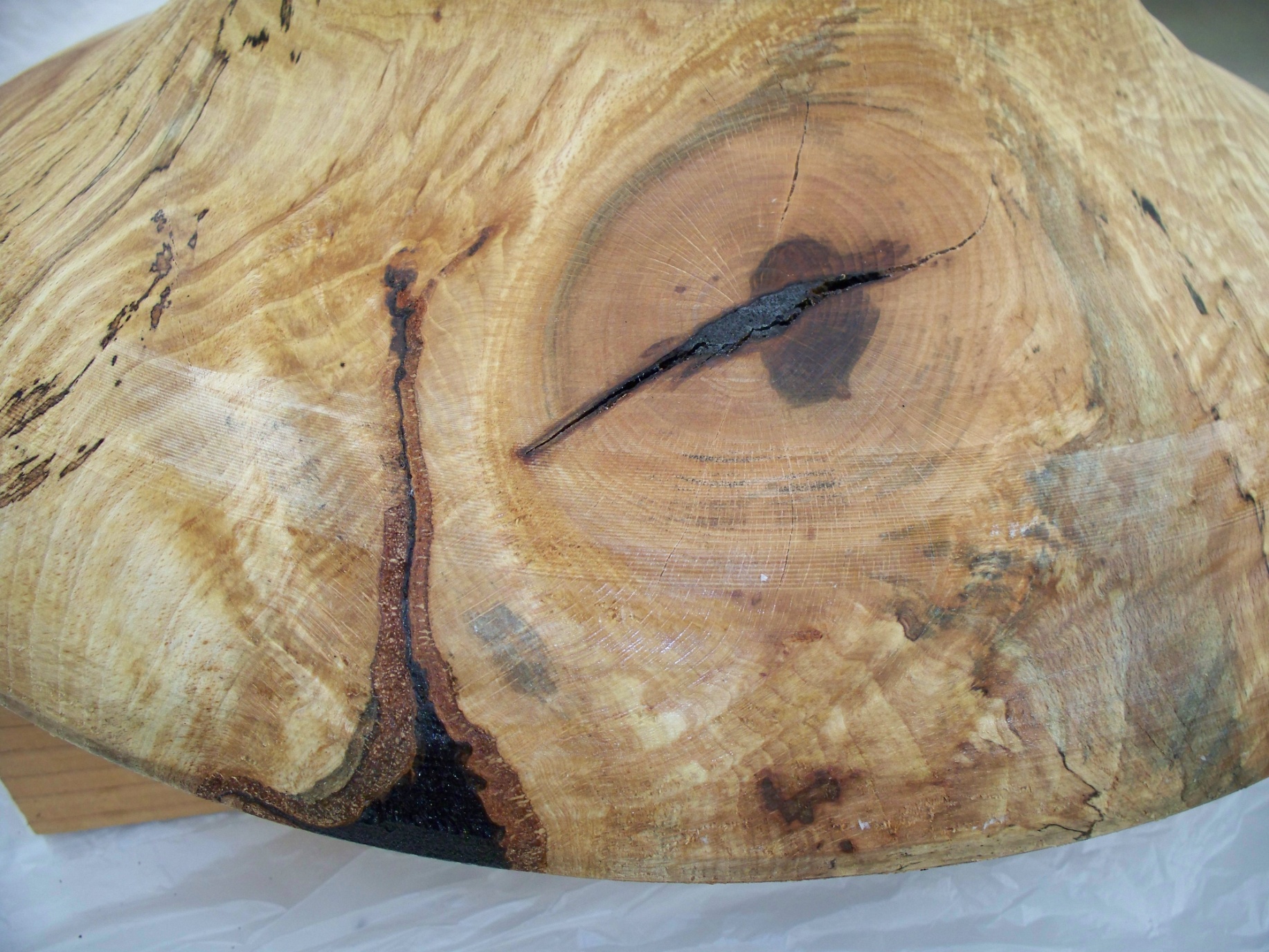 A well filled crack
Dealing with holes, knots, cracks & crooked grain woods
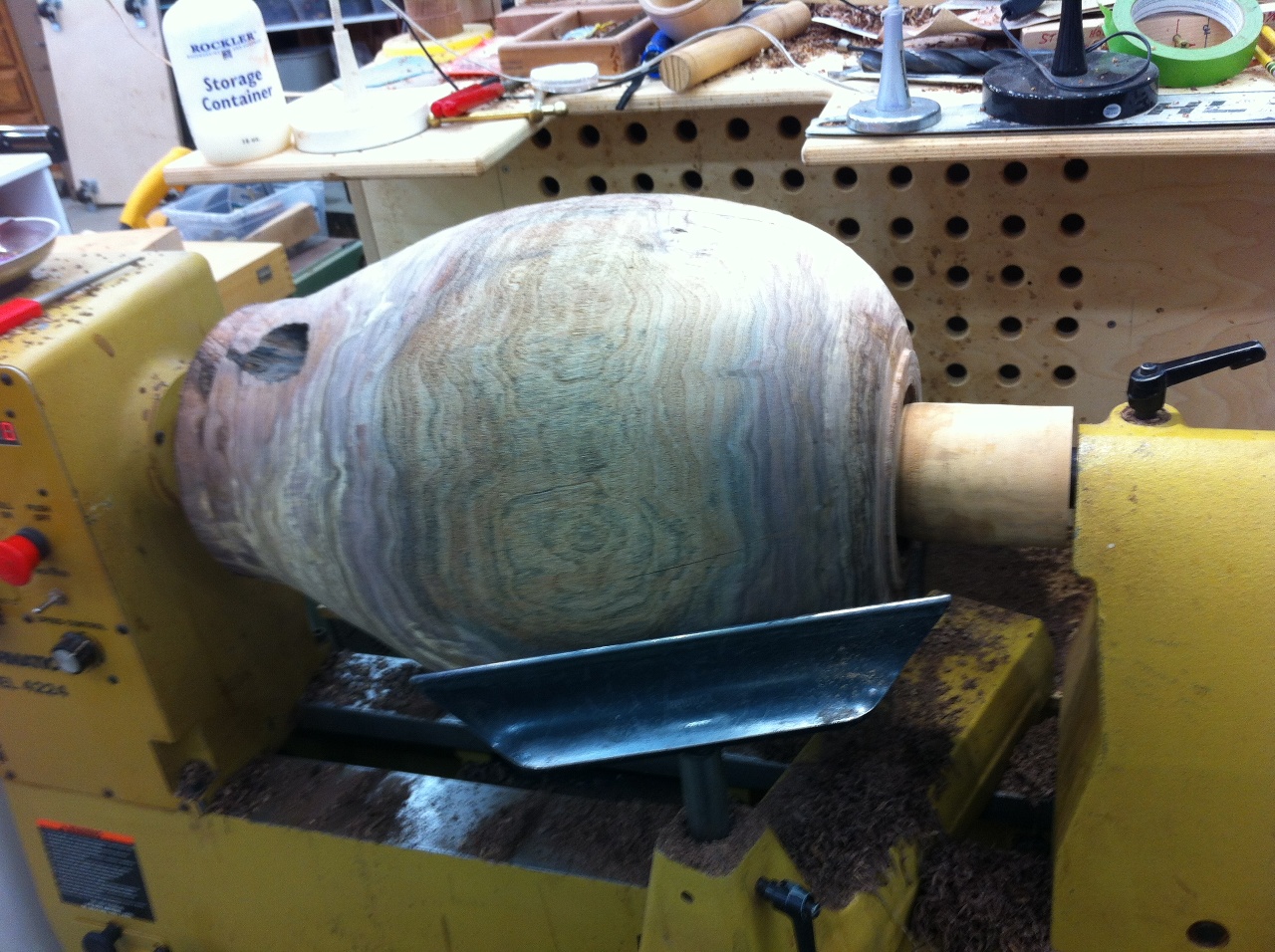 Walnut Vase
Holes
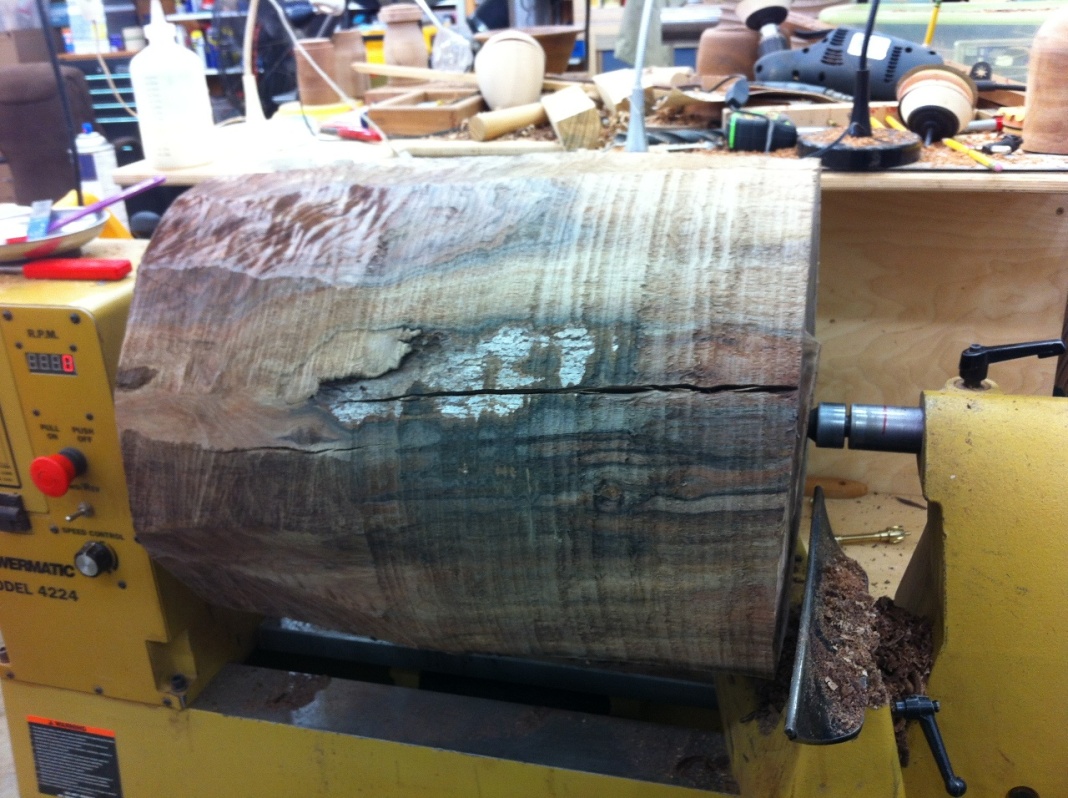 Cracks
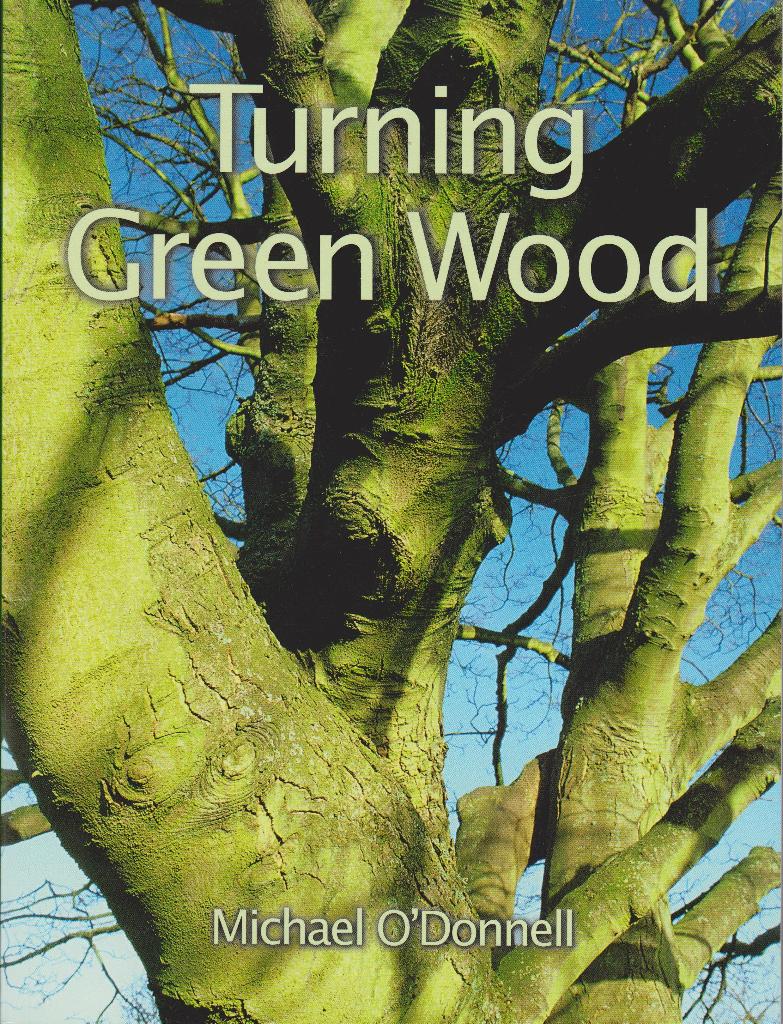 The End
Thanks to Michael O’Donnell for the use of some of his charts and graphs from his book for this presentation.